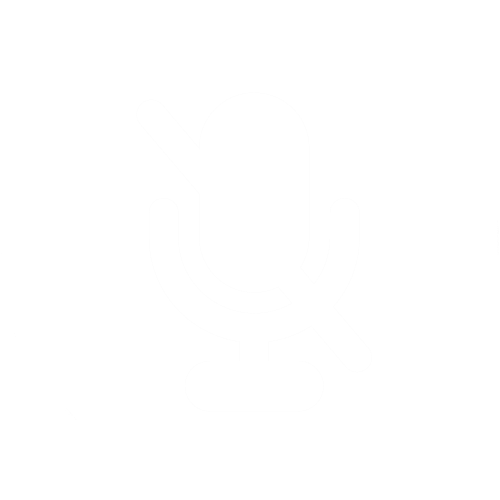 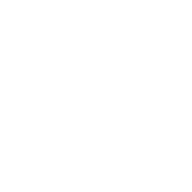 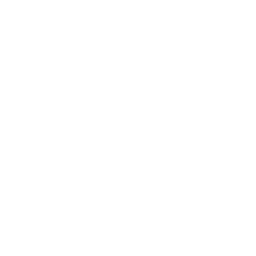 ❶
Check your audio and video settings prior to the start of the session
❷
Use Q&A for your questions/ clarifications
❸
Answer the feedback form that will be given after the session
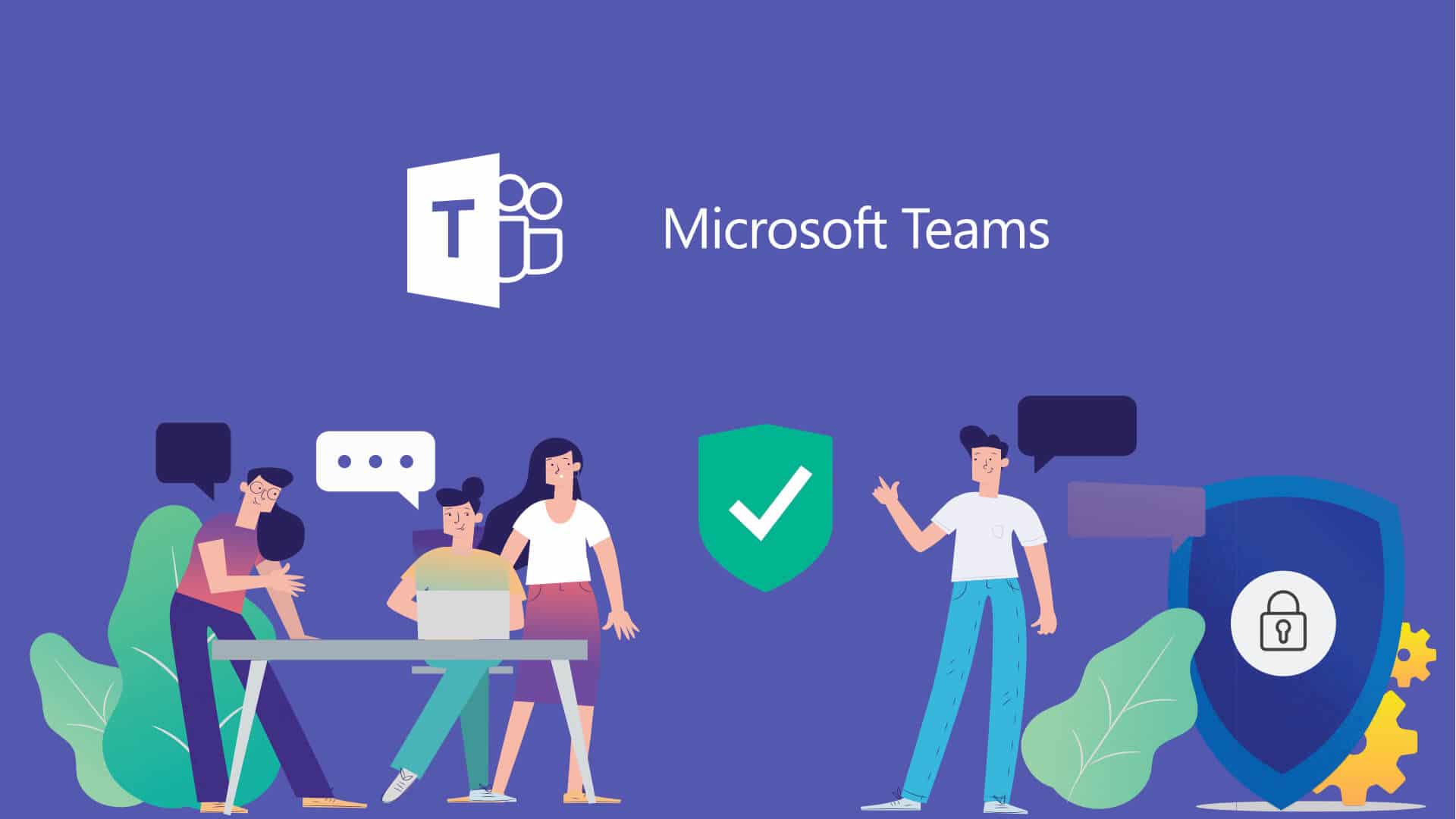 [Speaker Notes: Online Etiquette in using Microsoft Teams]
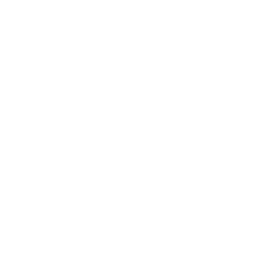 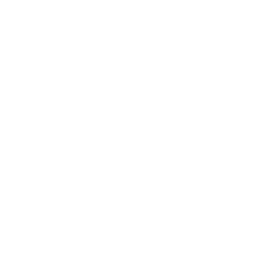 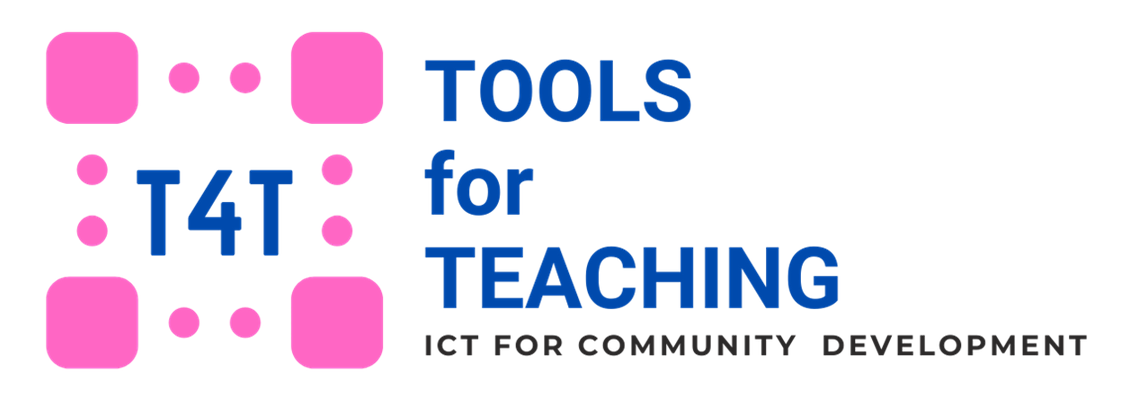 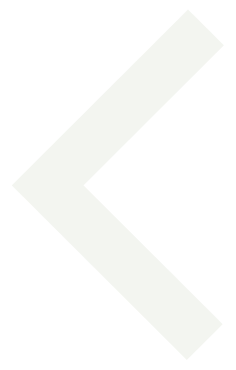 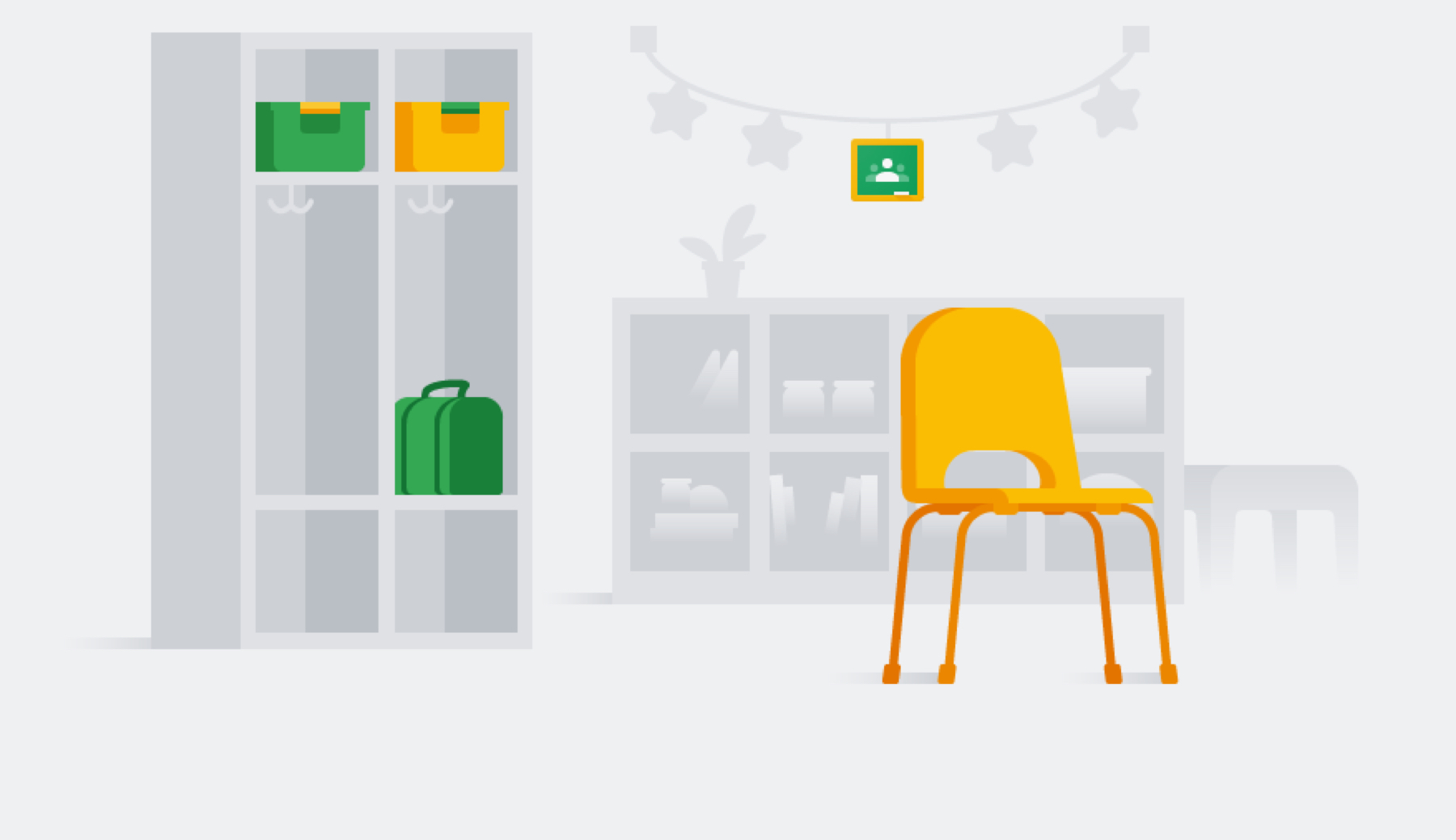 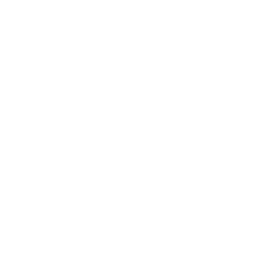 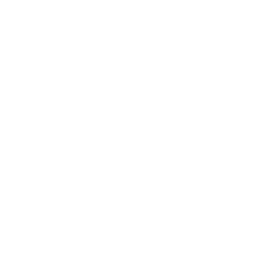 Google Classroom
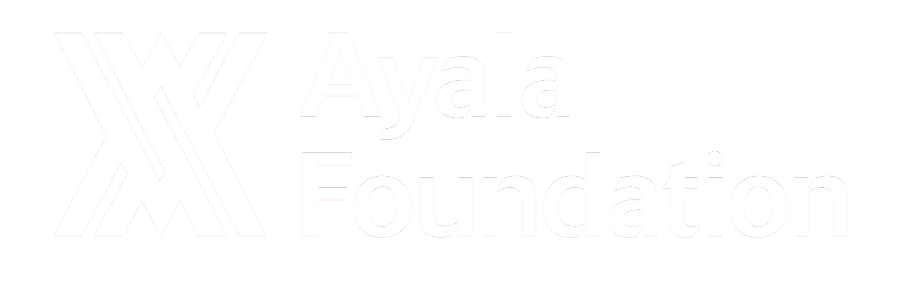 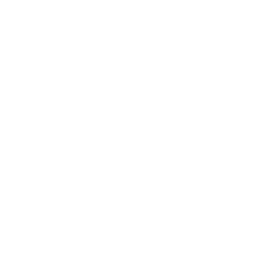 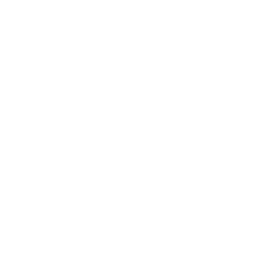 ICT
INFORMATION AND COMMUNICATIONS 
TECHNOLOGY
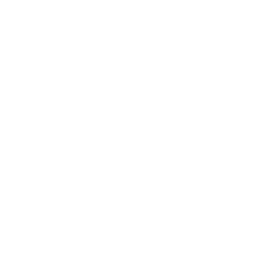 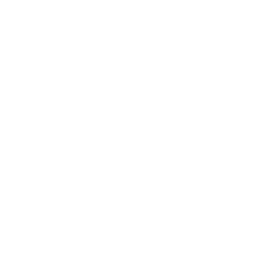 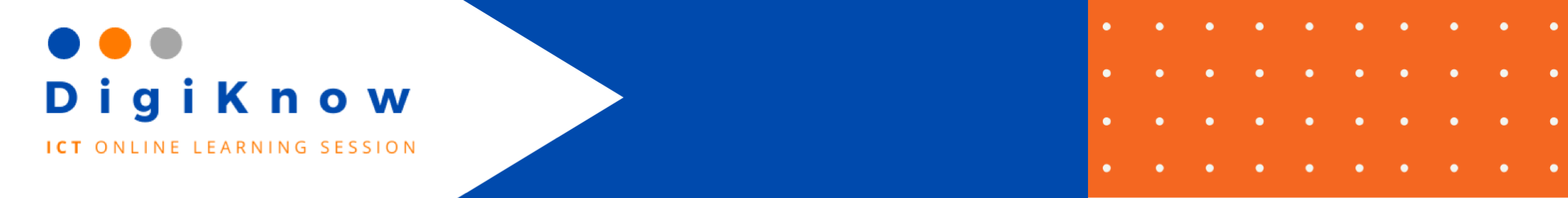 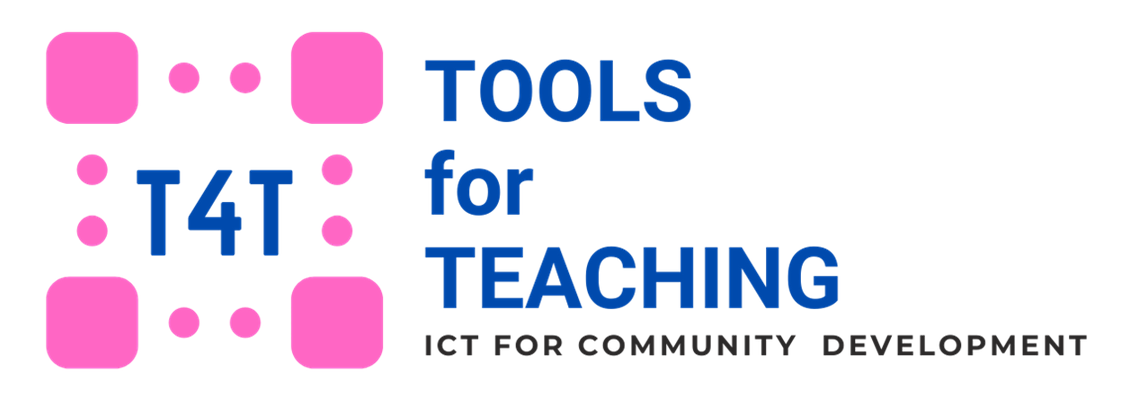 Line of Discussion
Overview of G Suite for Education
What is Google Classroom  
Features of Google Classroom
Integration with Google Forms
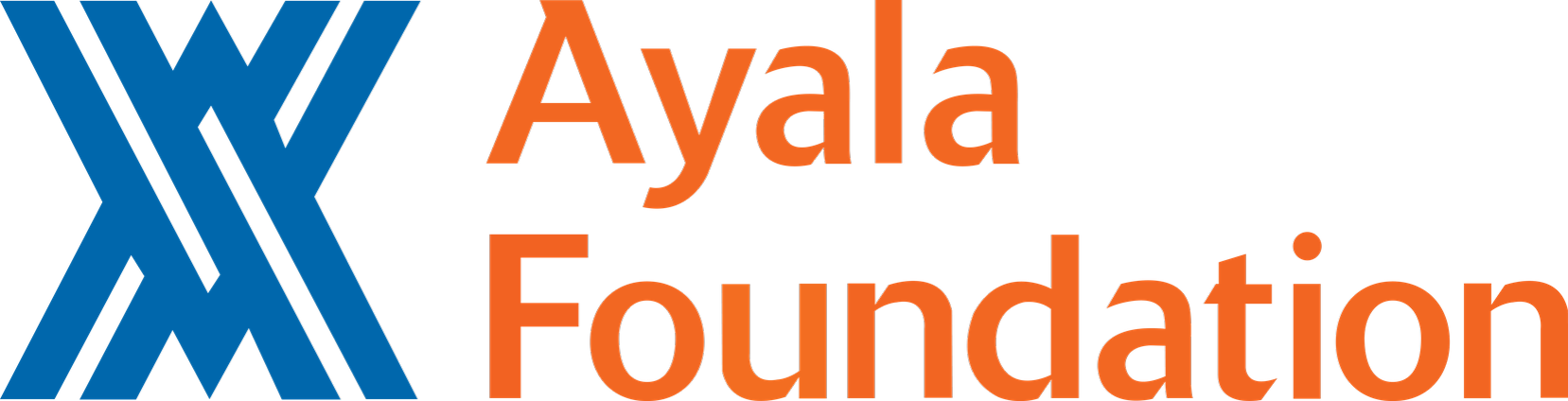 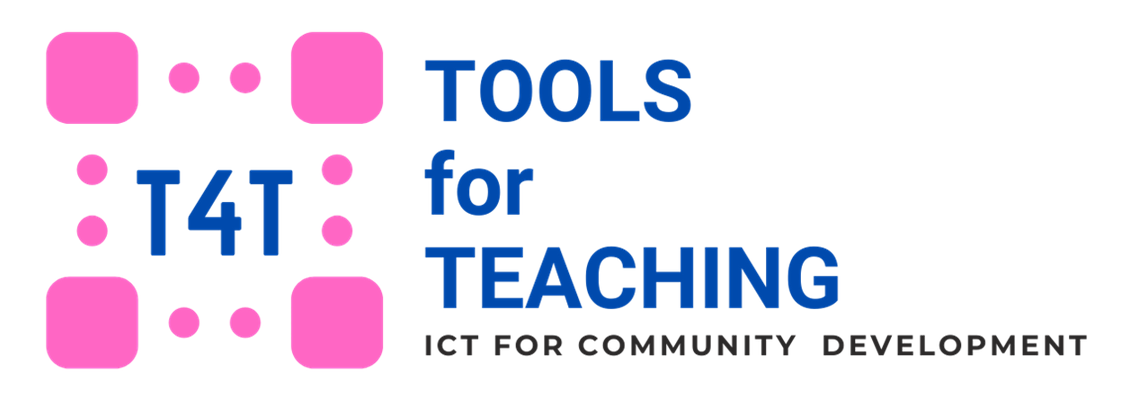 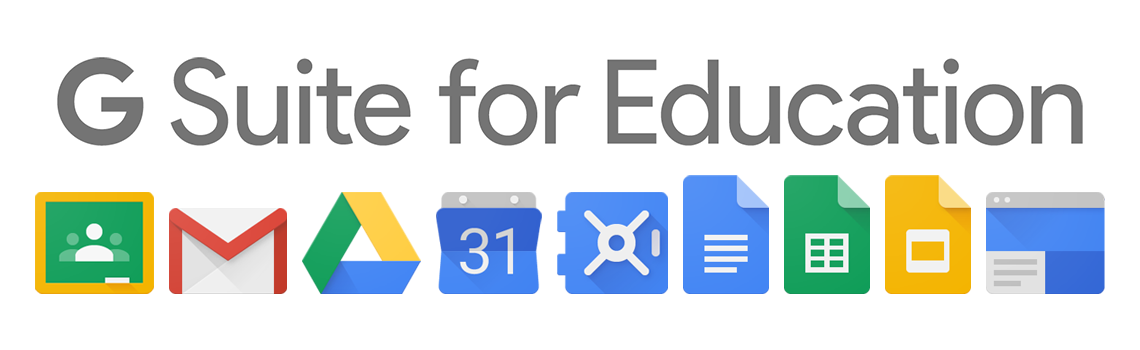 AN OVERVIEW
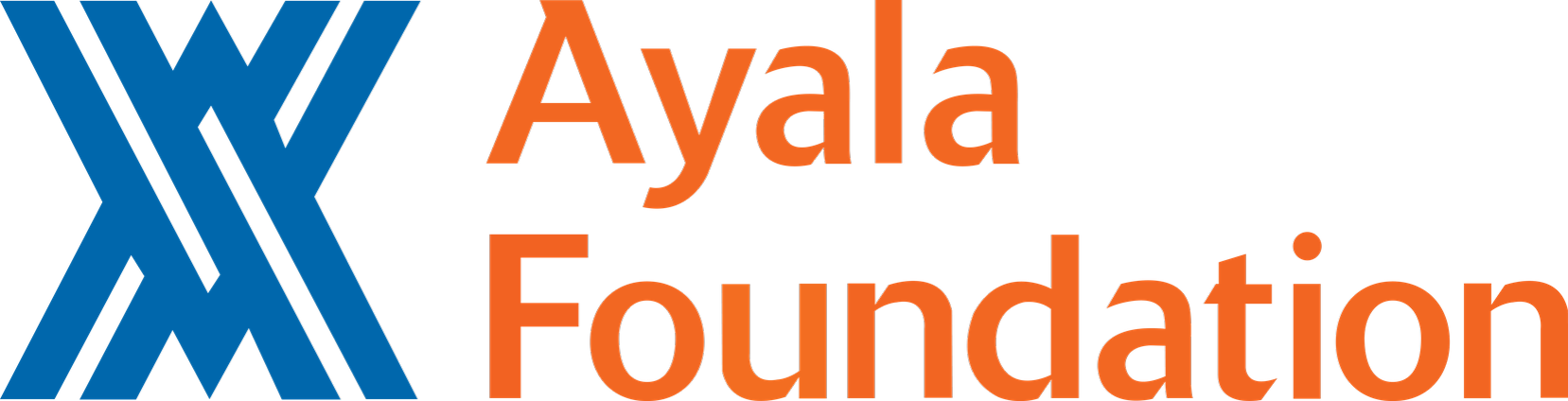 [Speaker Notes: Canva is a graphic design platform that allows users to create social media graphics, presentations, posters and other visual content. It is available on web and mobile, and integrates millions of images, fonts, templates, and illustrations.]
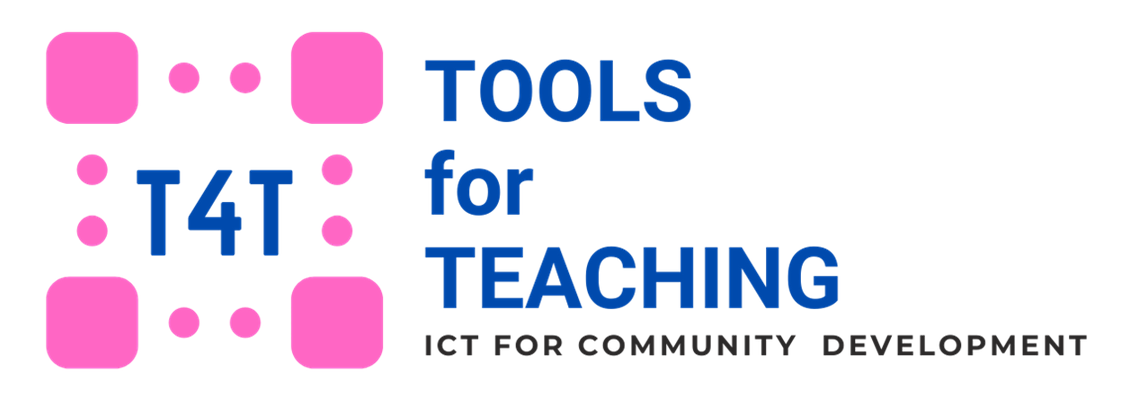 WHAT IS
is a suite of tools that can help increase opportunities for critical thinking, communication, collaboration, and creativity, all while supporting the learning objectives that one have for his/her students.

is a suite of free Google tools and services that are tailored for schools and homeschools. It is available globally to all educational institutions that qualify.
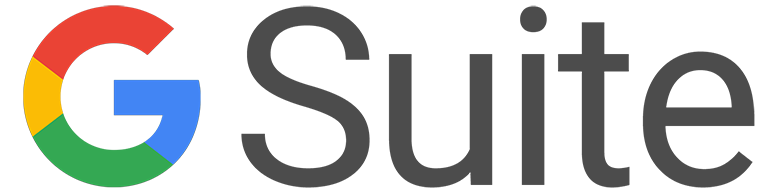 FOR
EDUCATION
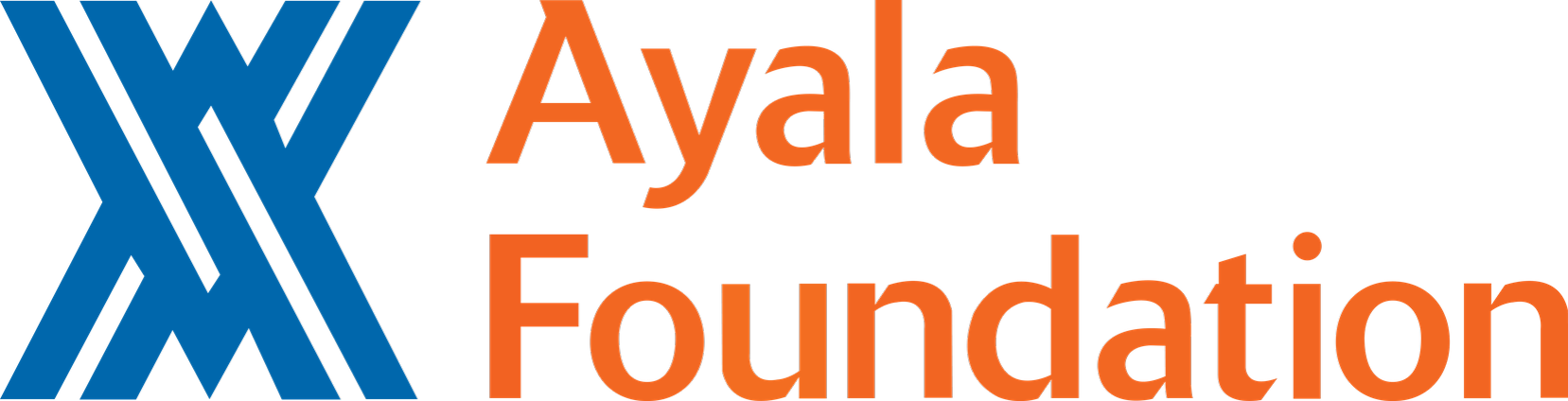 [Speaker Notes: Canva is a graphic design platform that allows users to create social media graphics, presentations, posters and other visual content. It is available on web and mobile, and integrates millions of images, fonts, templates, and illustrations.]
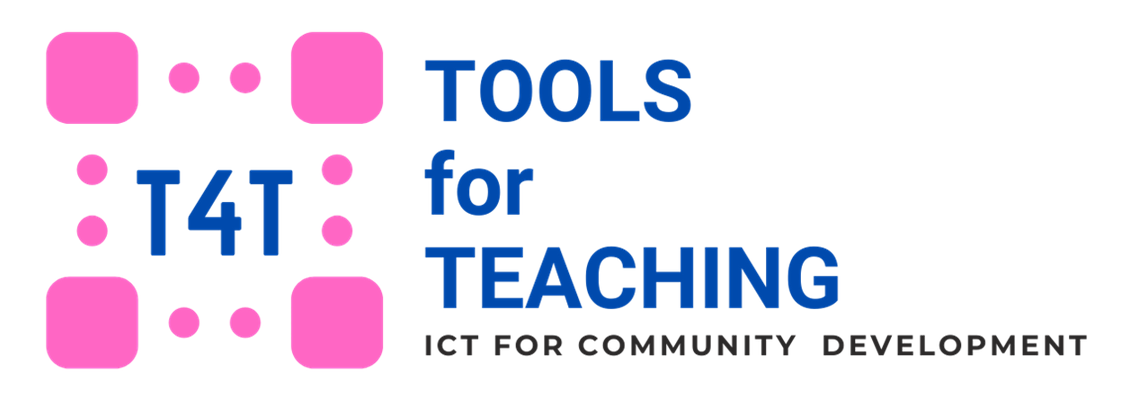 Excel
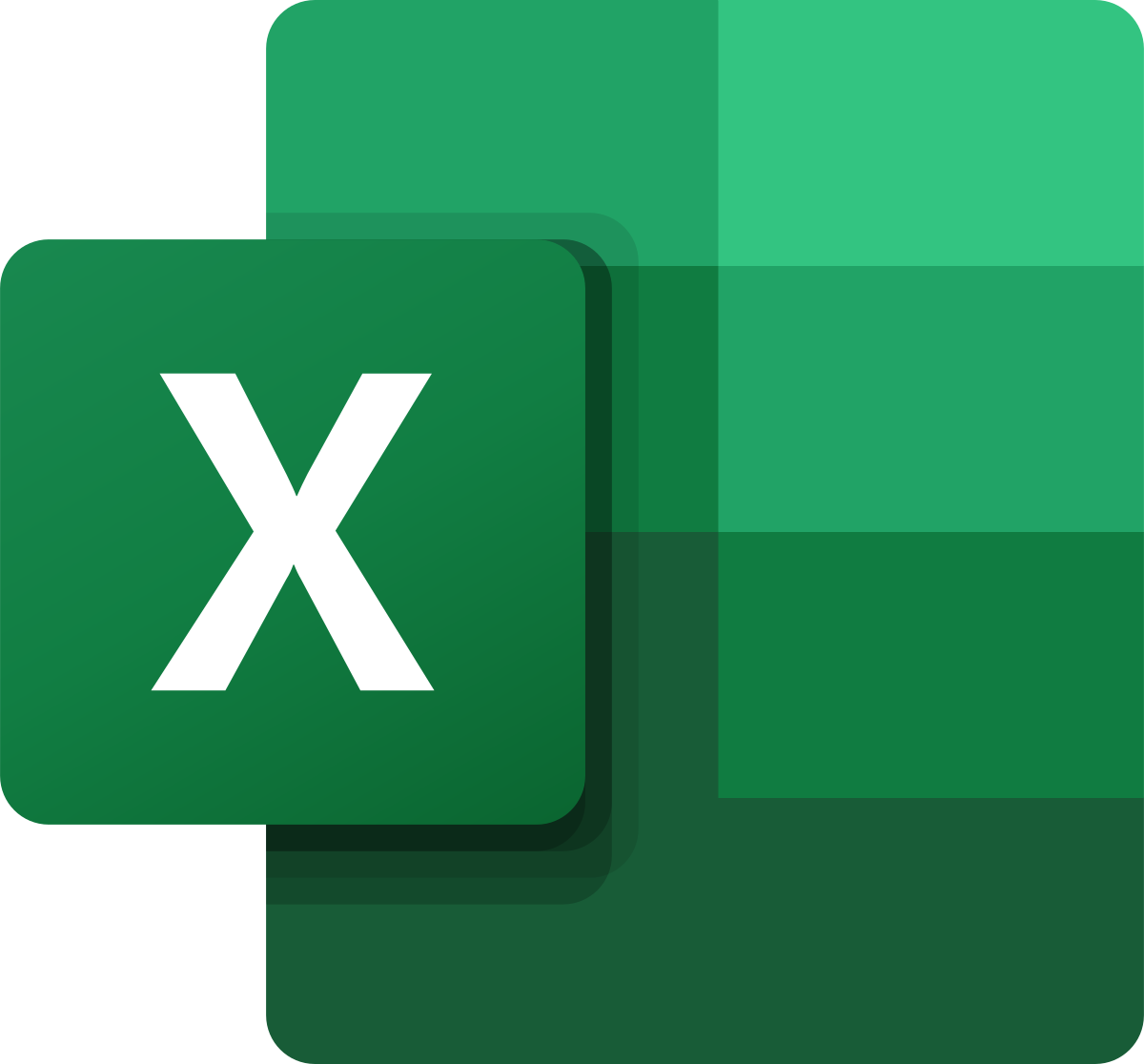 OneDrive
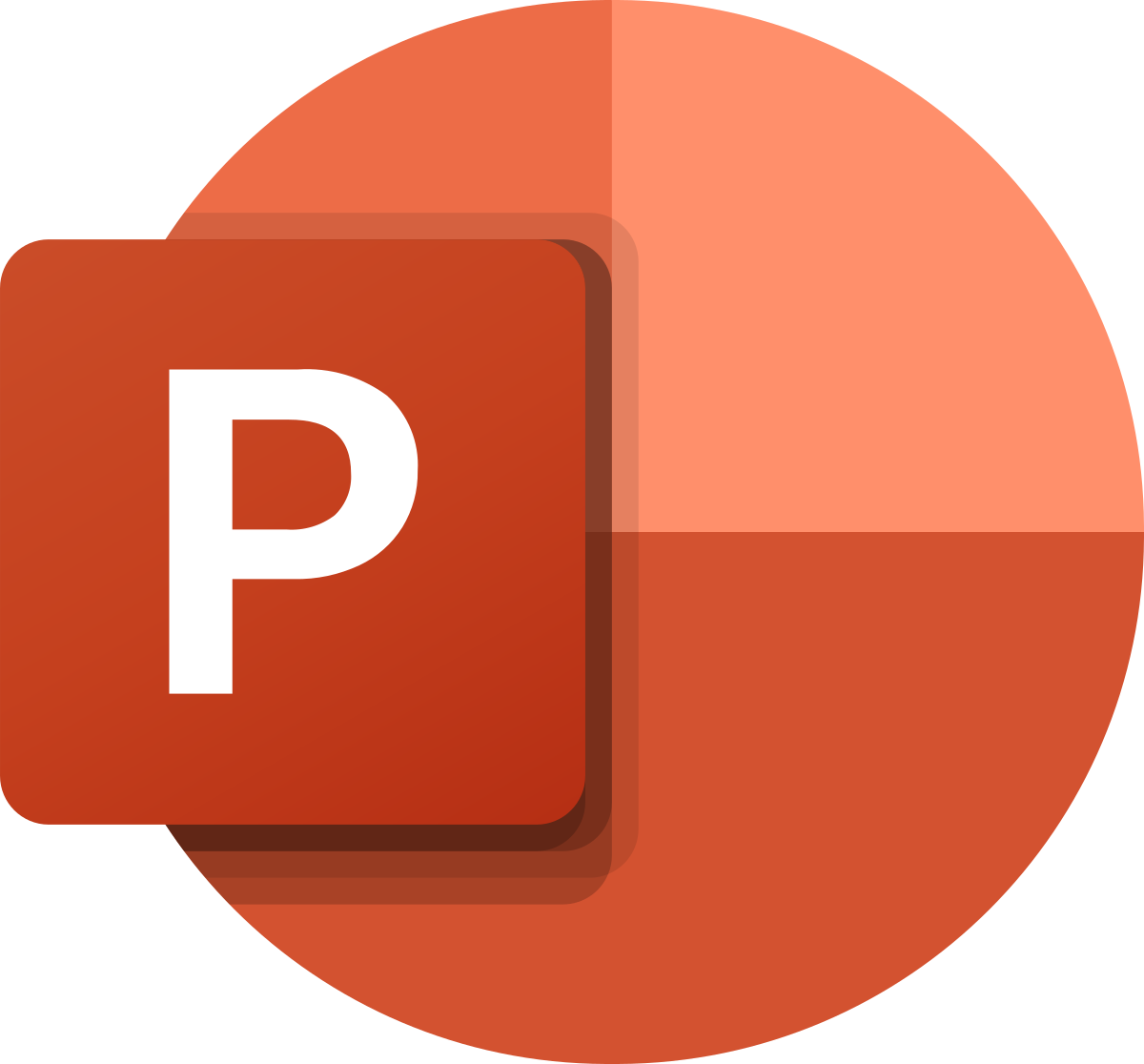 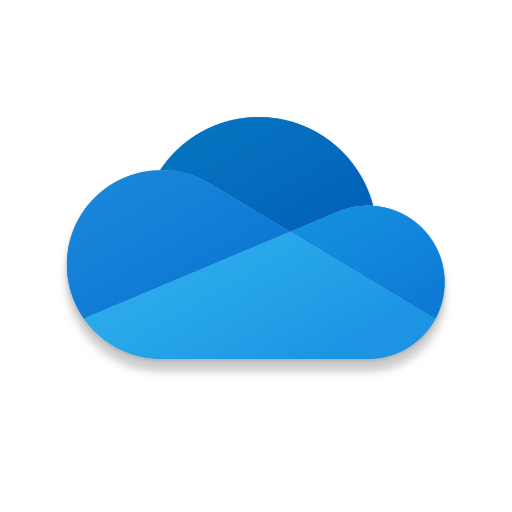 Powerpoint
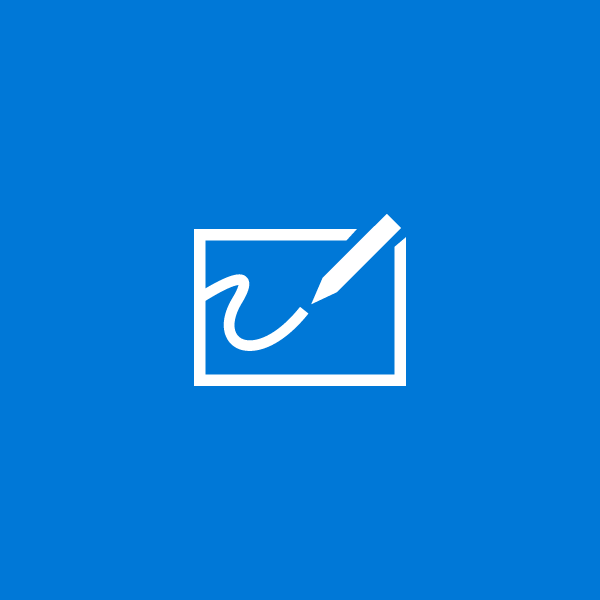 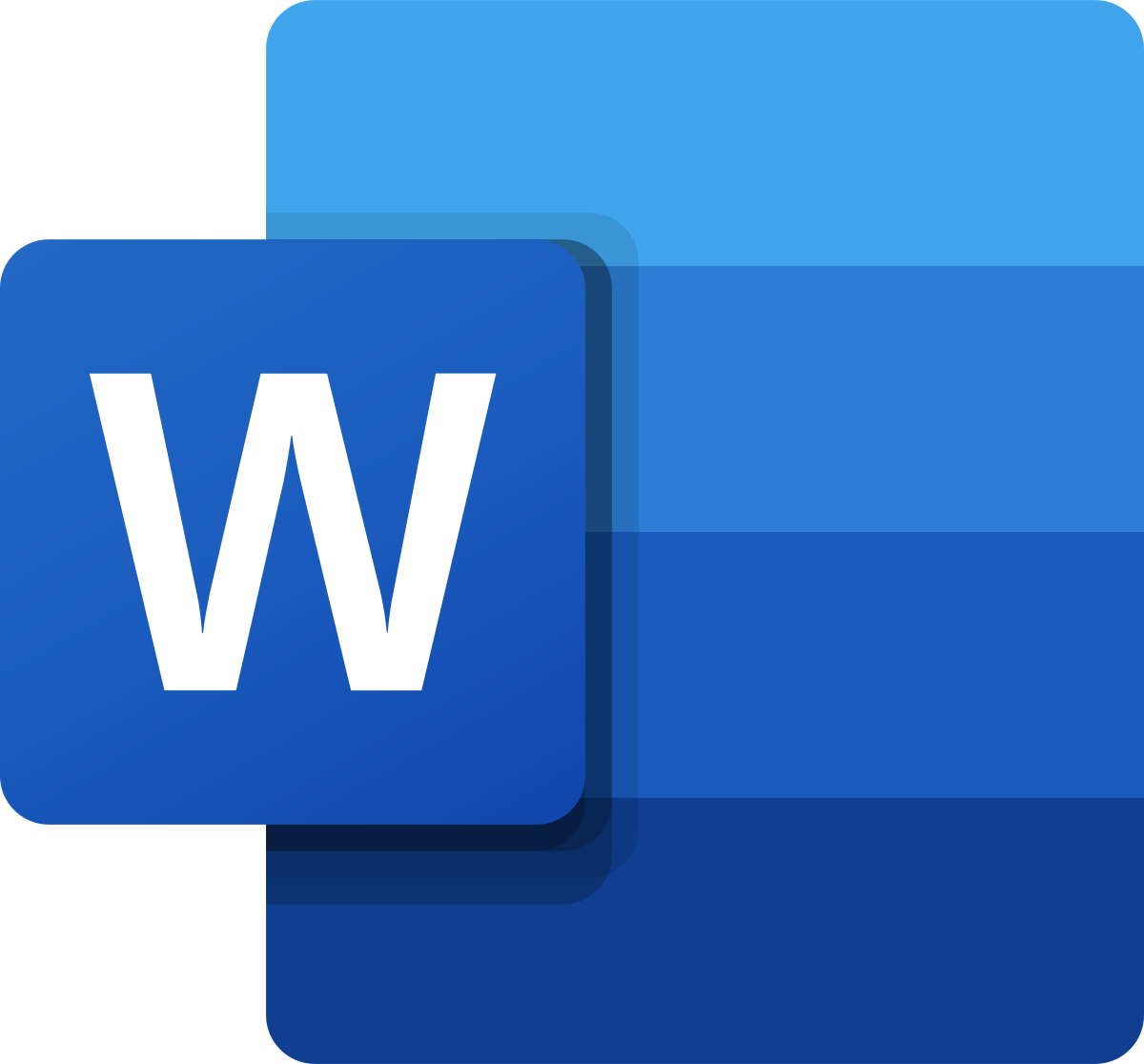 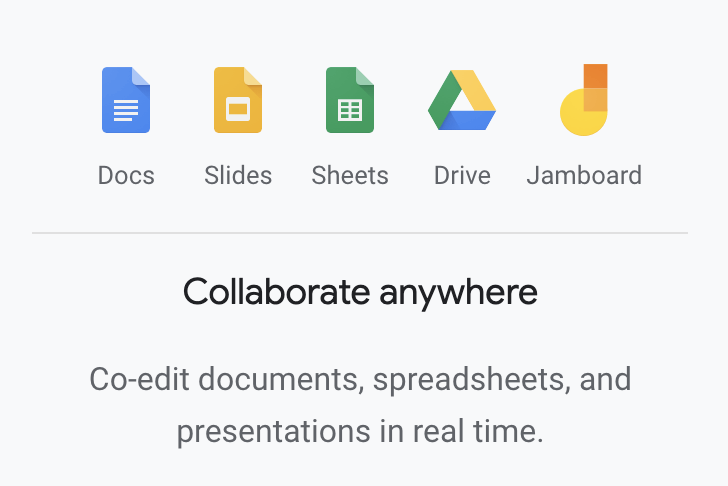 Whiteboard
Word
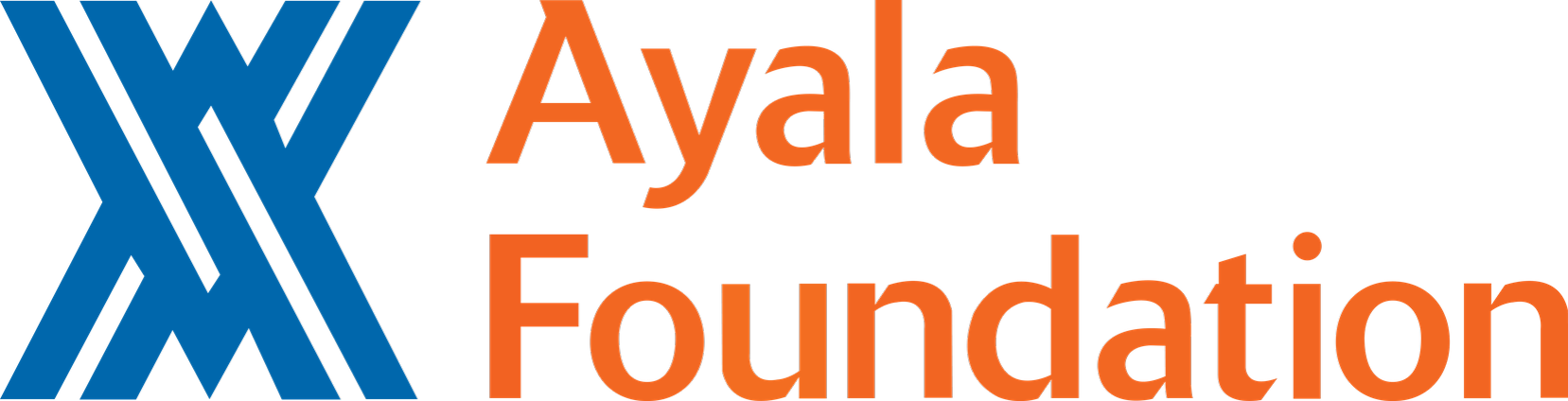 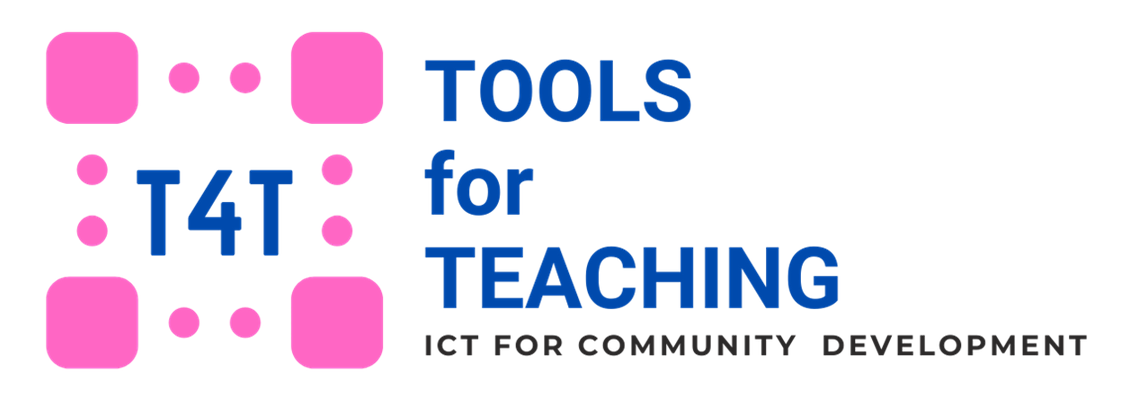 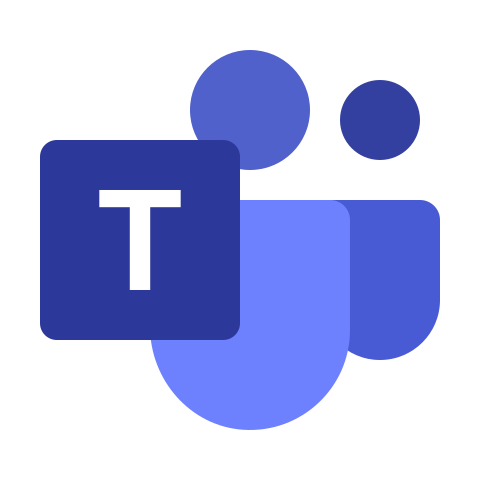 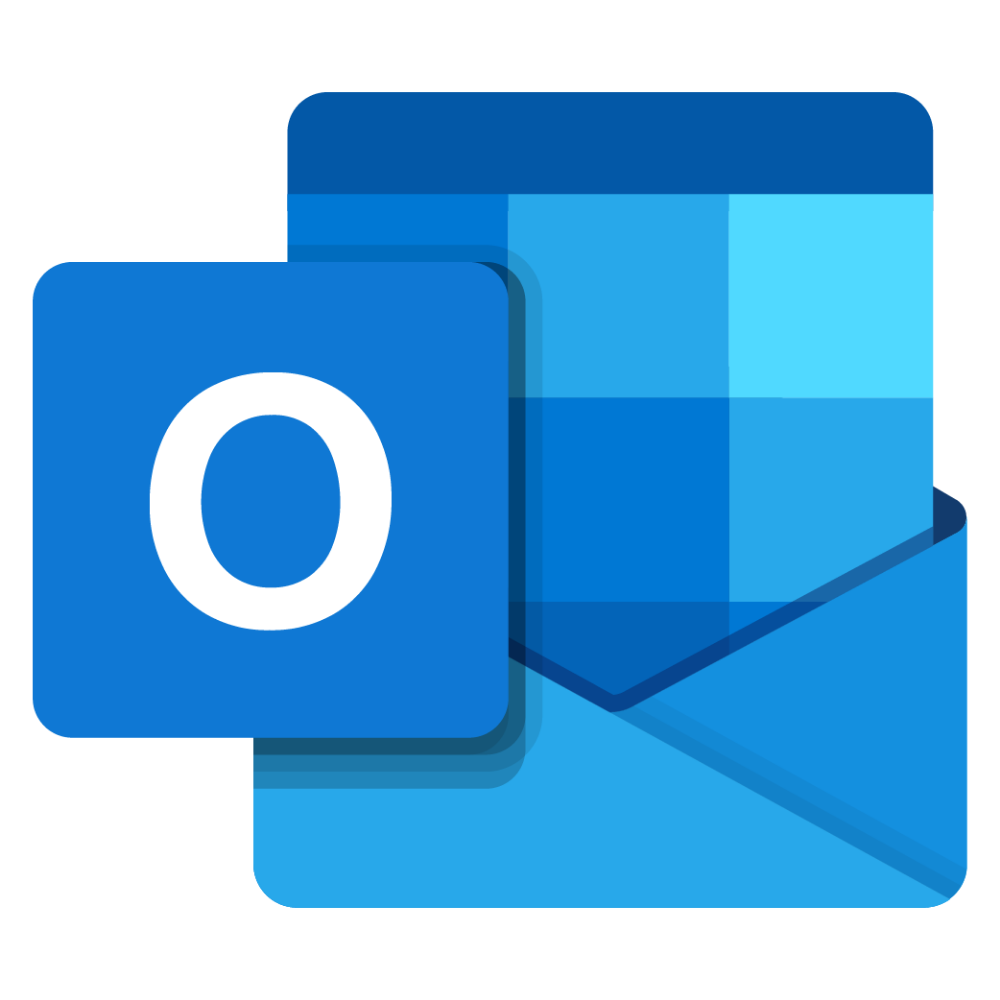 Teams
Outlook
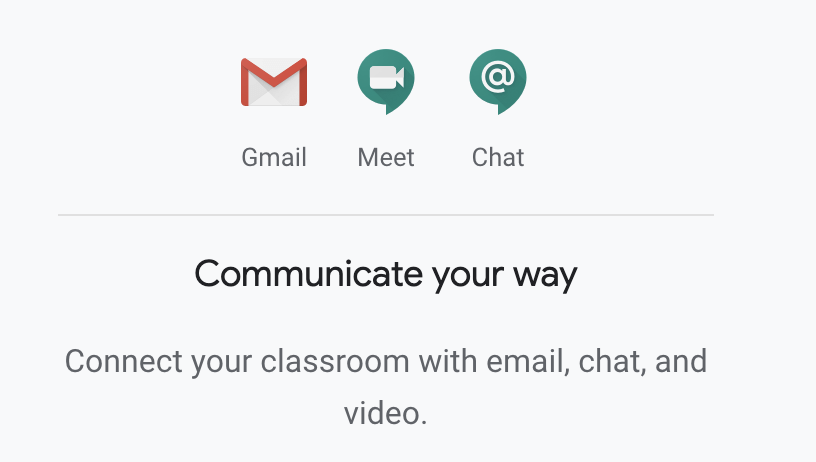 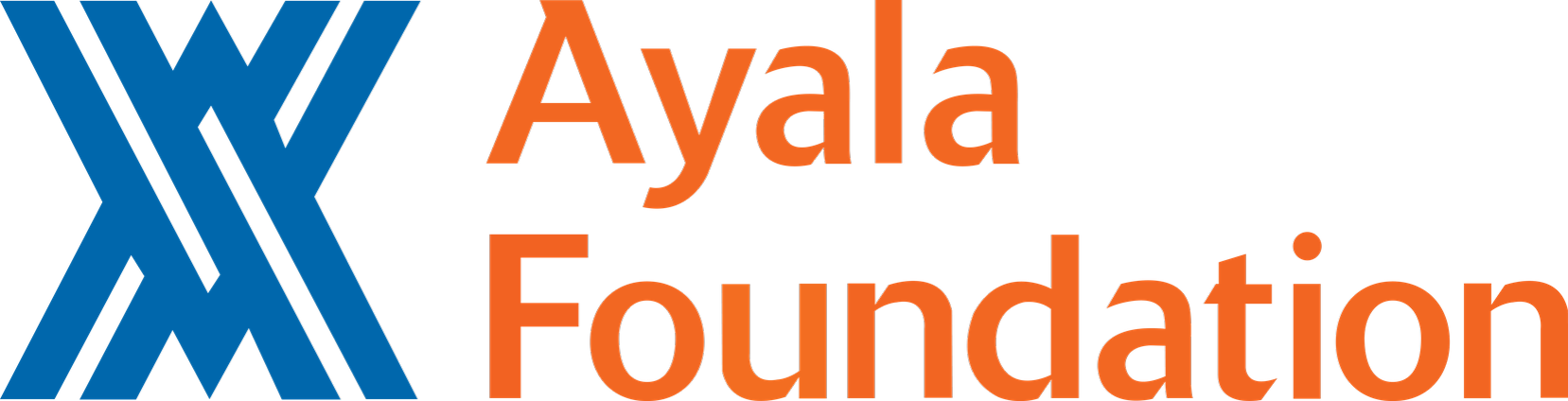 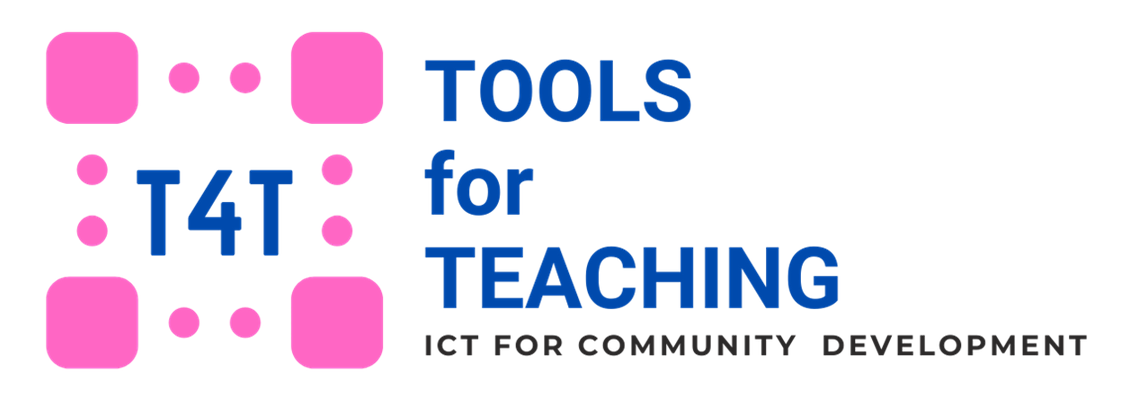 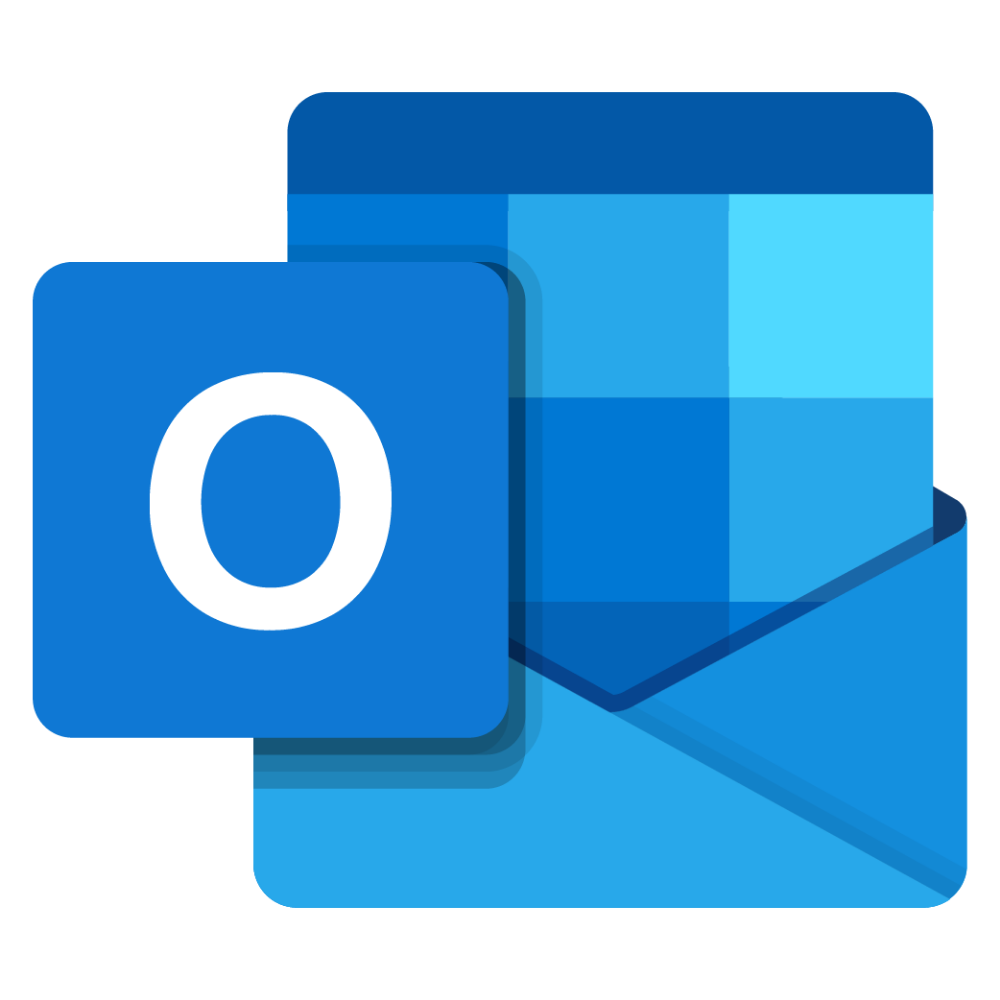 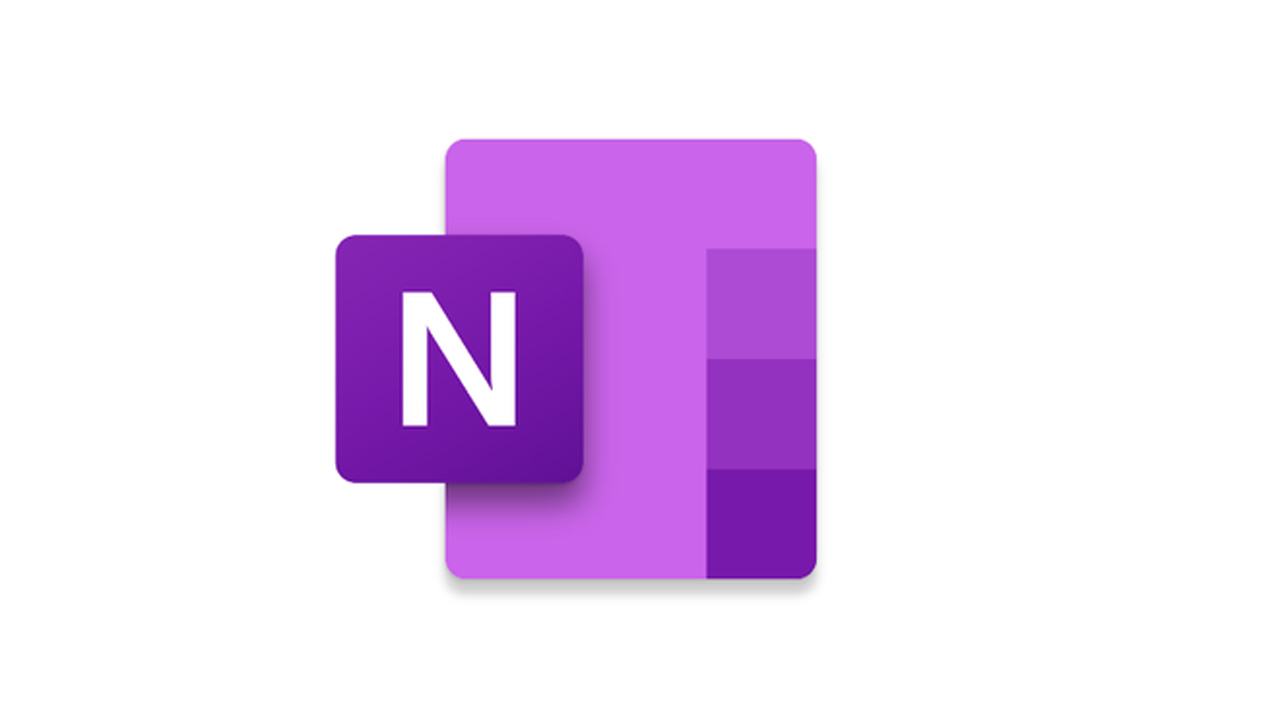 Outlook
OneNote
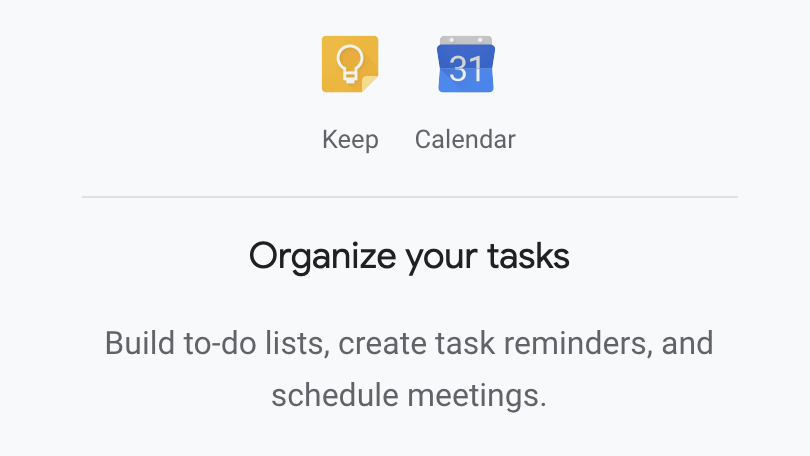 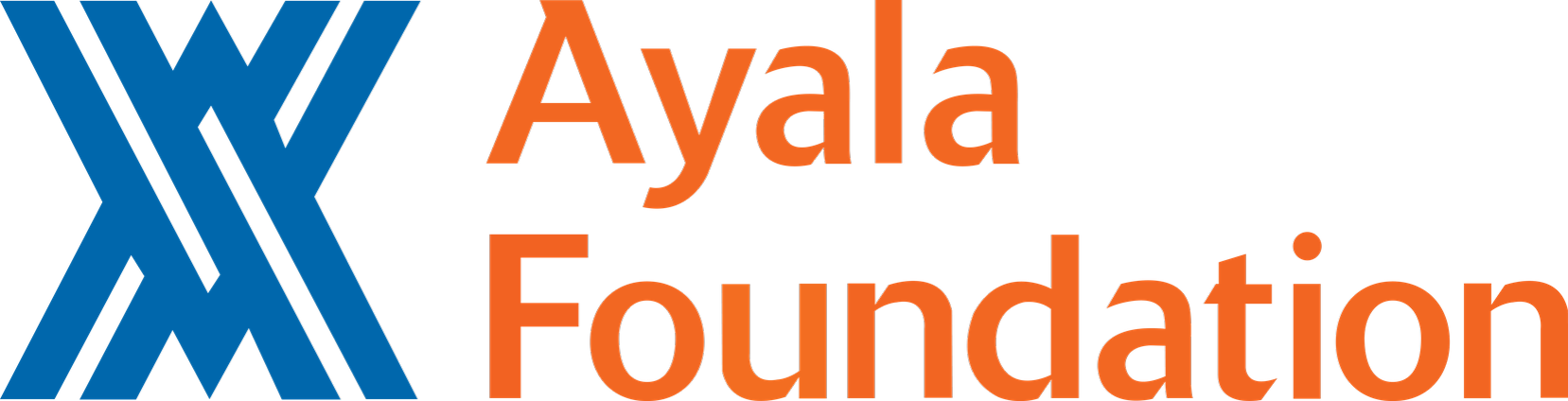 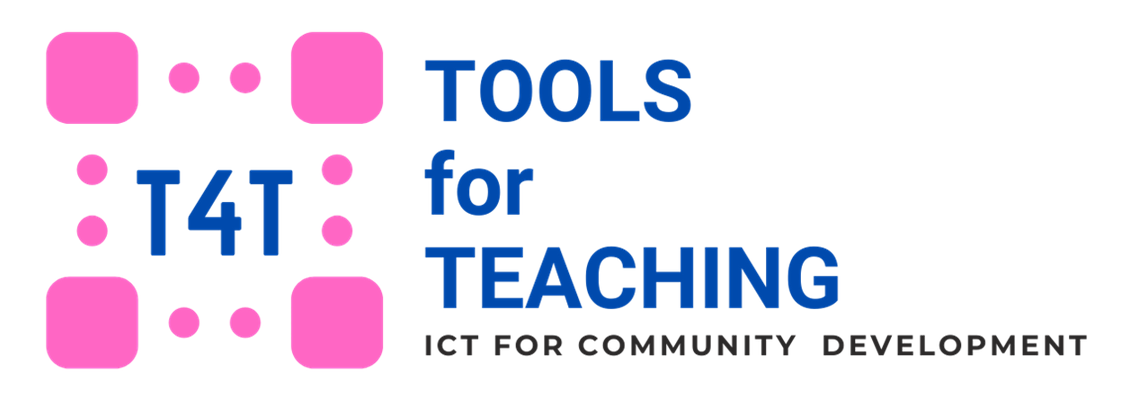 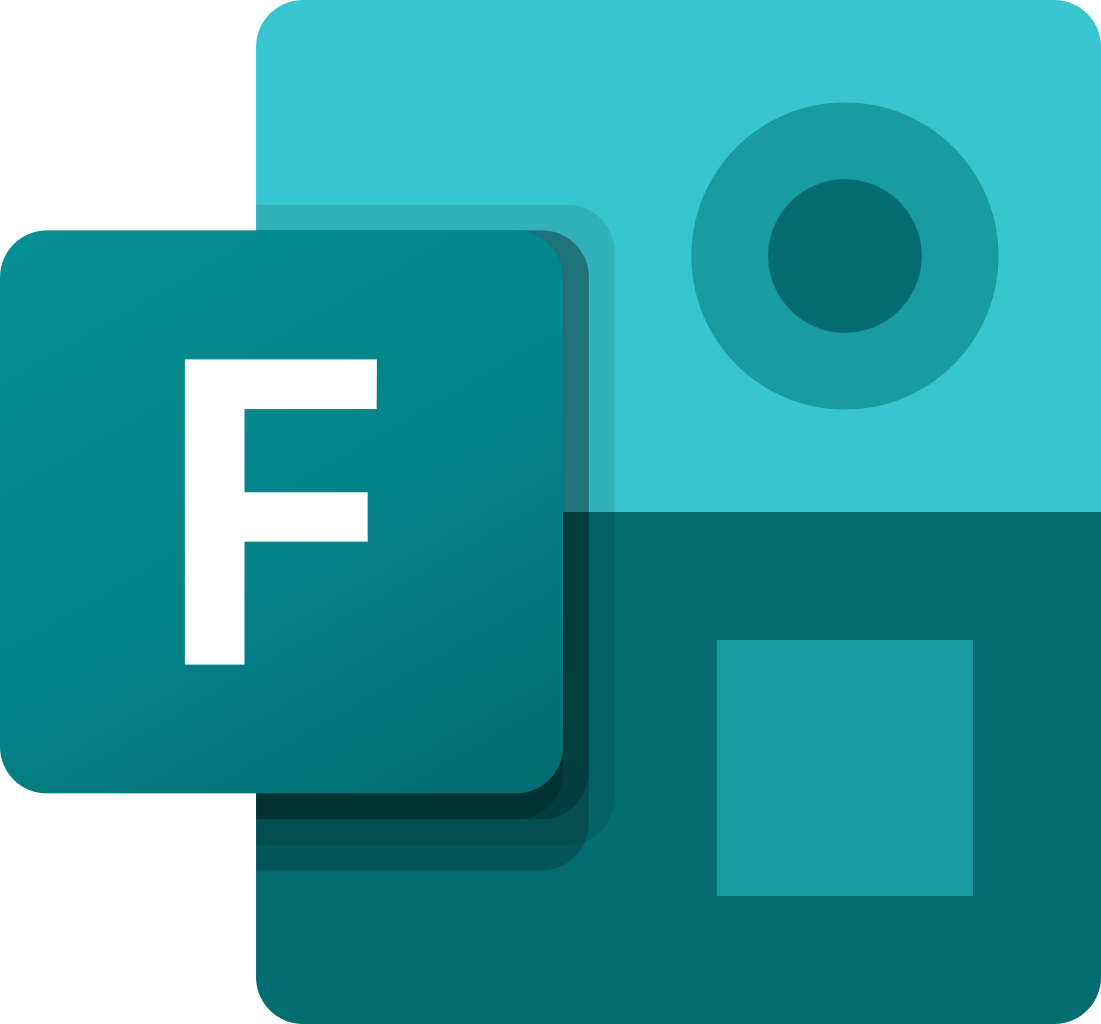 Forms
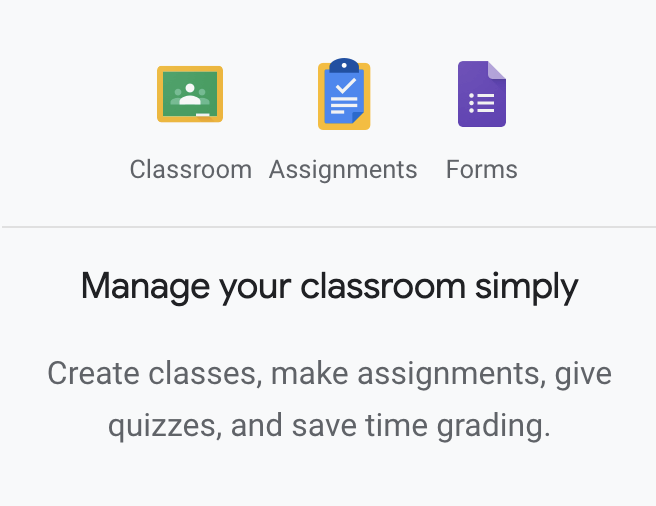 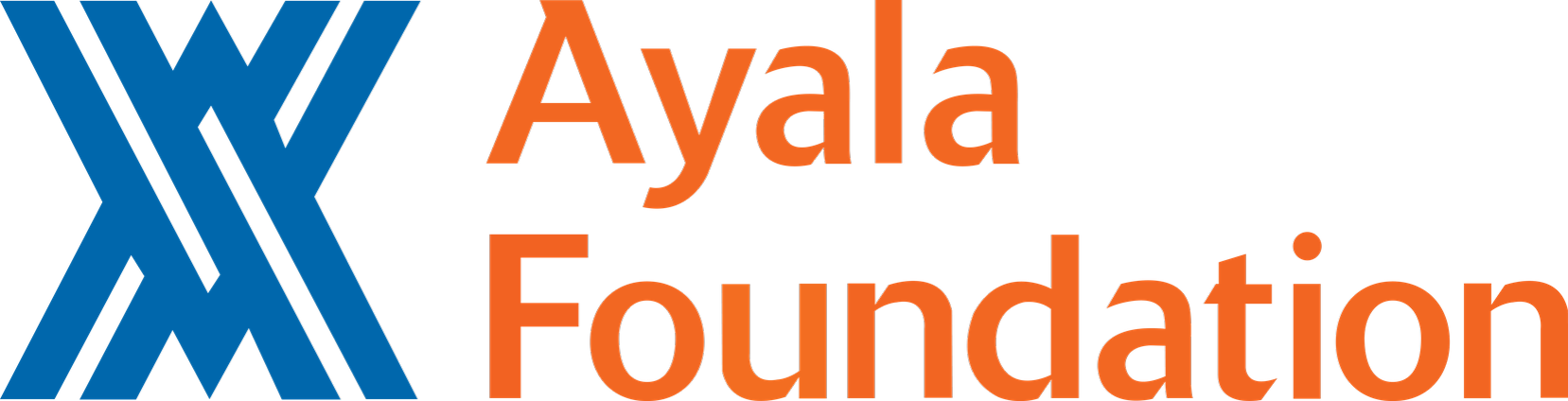 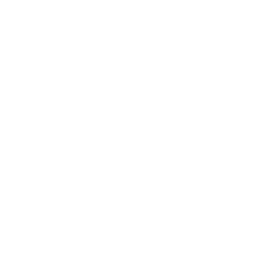 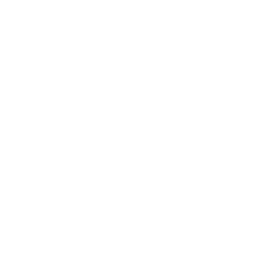 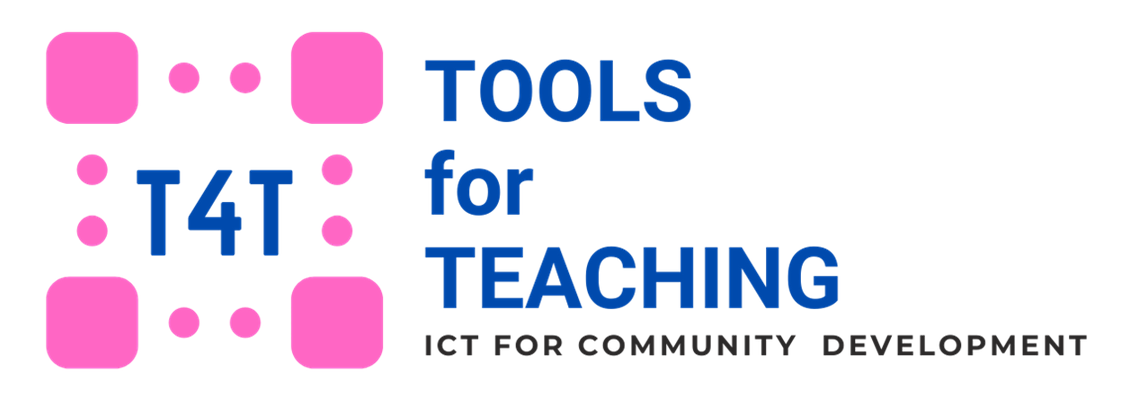 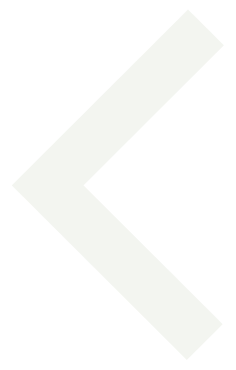 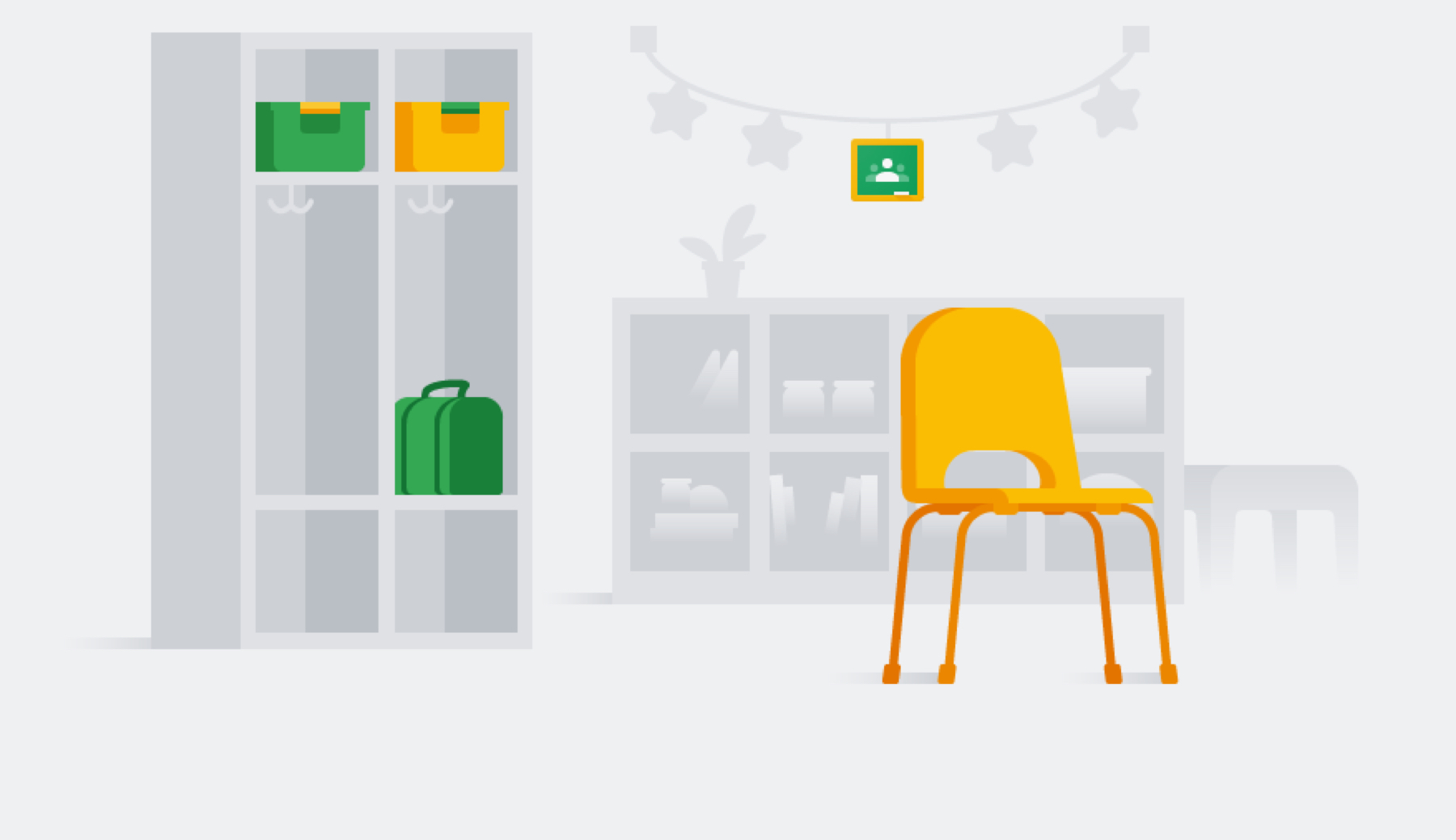 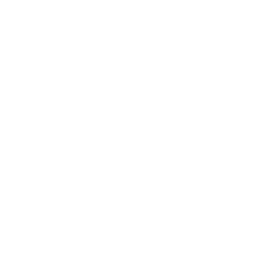 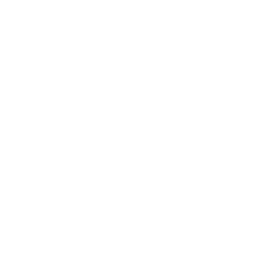 Google Classroom
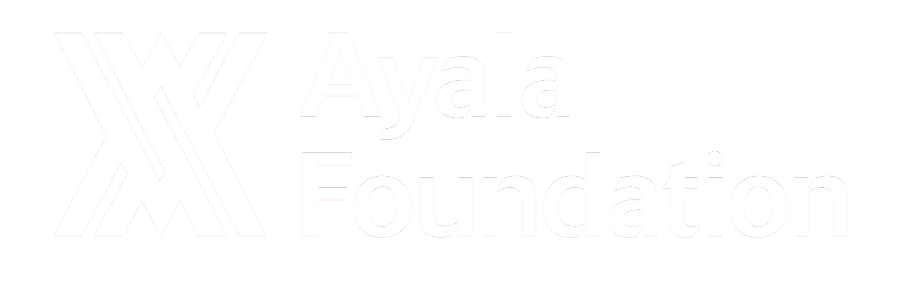 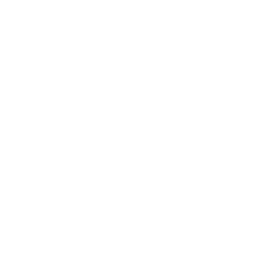 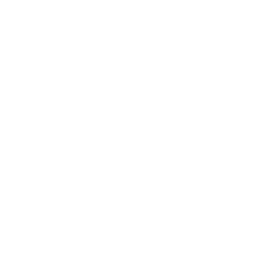 ICT
INFORMATION AND COMMUNICATIONS 
TECHNOLOGY
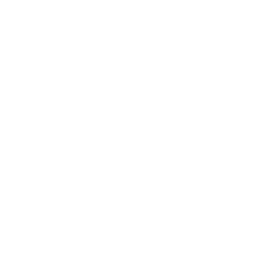 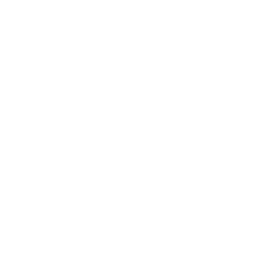 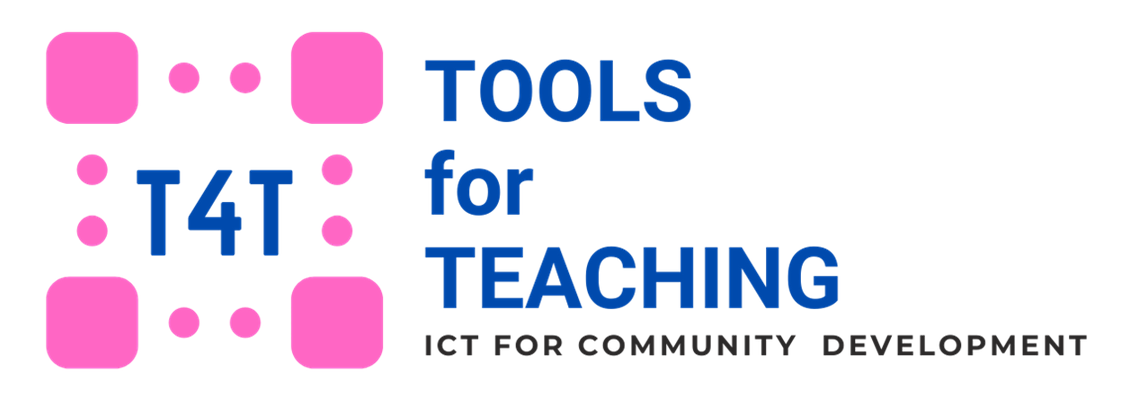 Google Classroom is a streamlined, easy-to-use tool that helps teachers manage coursework. 

With Classroom, educators can create classes, distribute assignments, grade and send feedback, and see everything in one place.
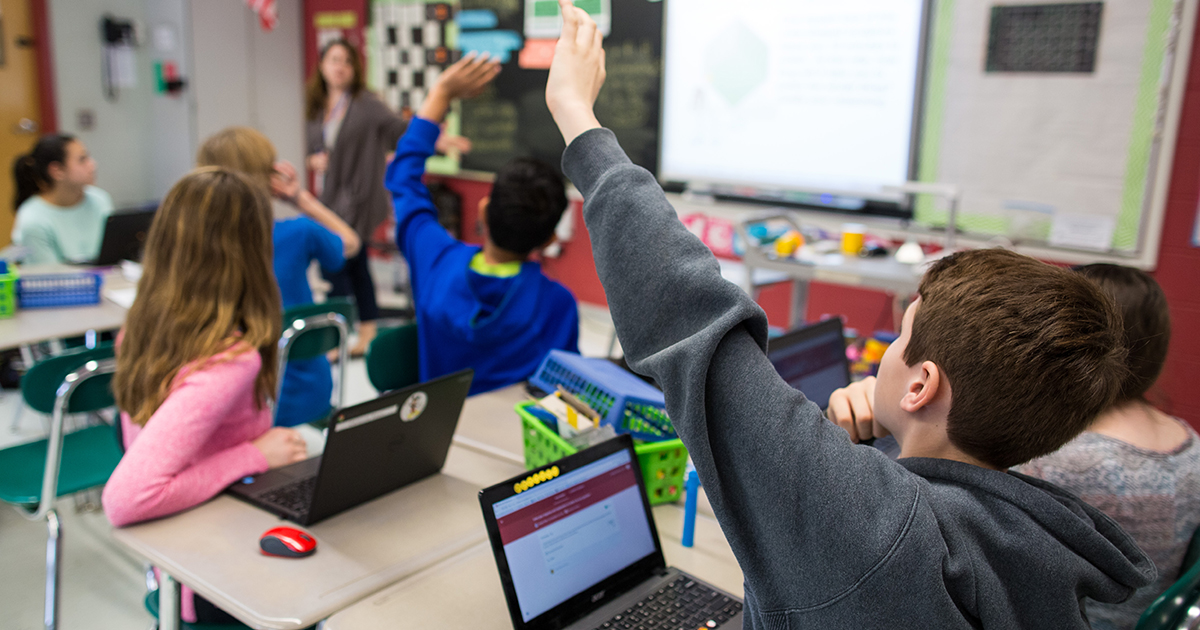 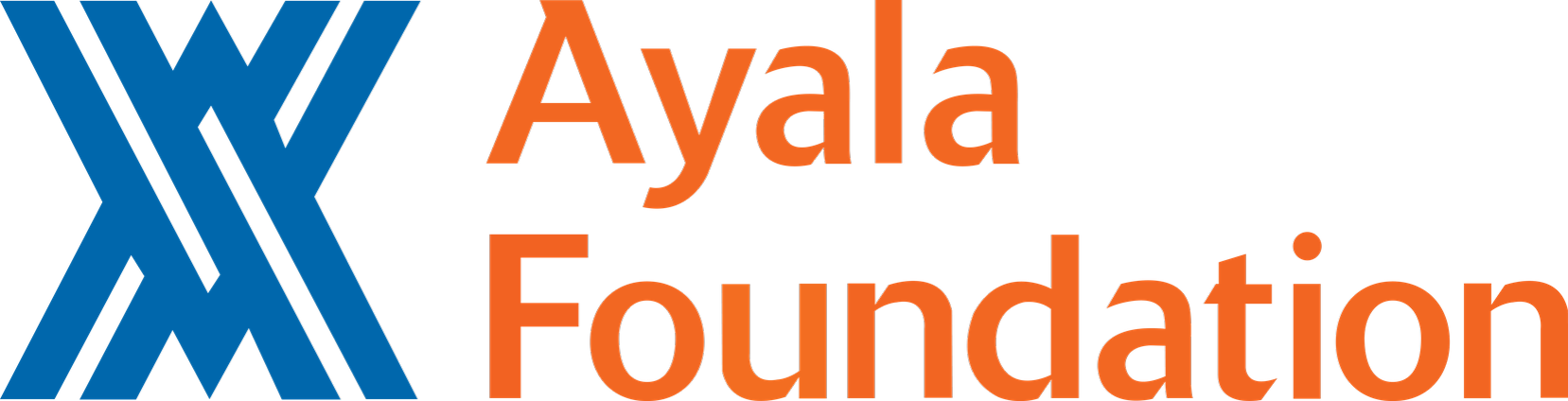 ICT
Information and Communications 
Technology
[Speaker Notes: Canva is a graphic design platform that allows users to create social media graphics, presentations, posters and other visual content. It is available on web and mobile, and integrates millions of images, fonts, templates, and illustrations.]
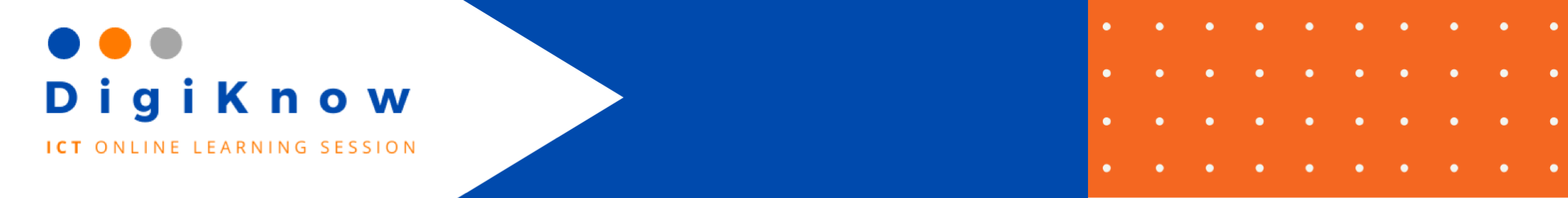 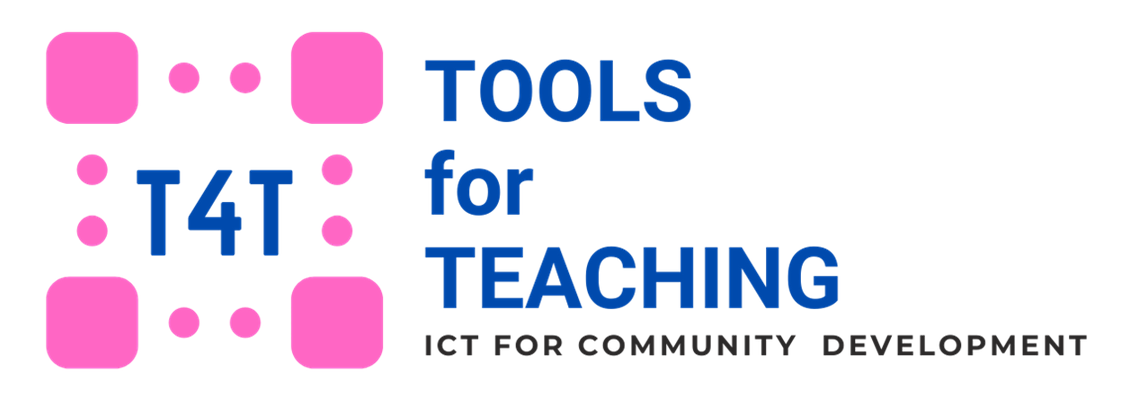 Who can use Google Classroom?
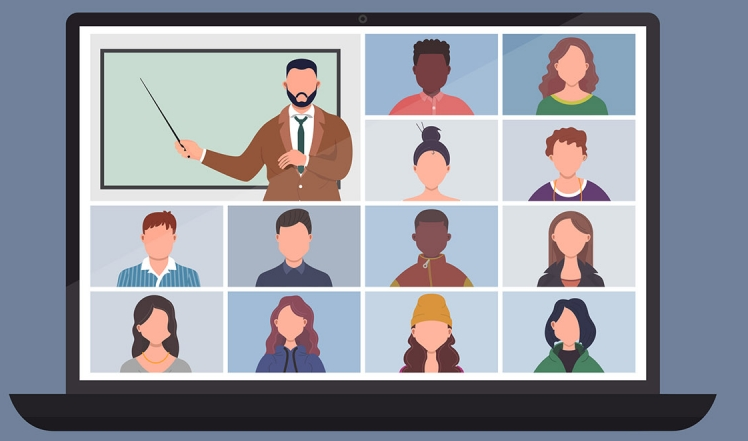 Anyone! 

It is included as a free service for anyone with a personal Google account, and it's also free for organizations using G Suite for Education or G Suite for Nonprofits.
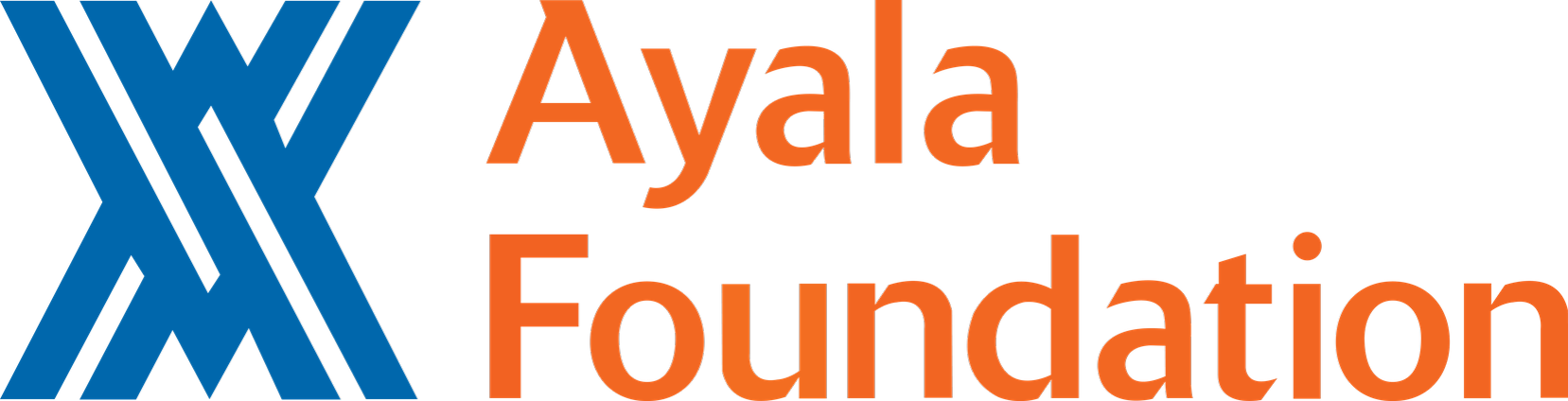 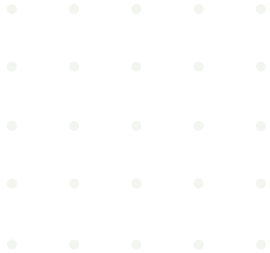 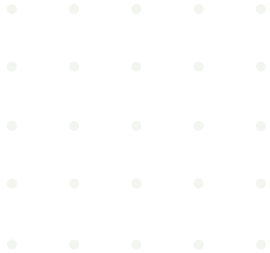 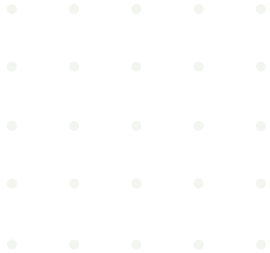 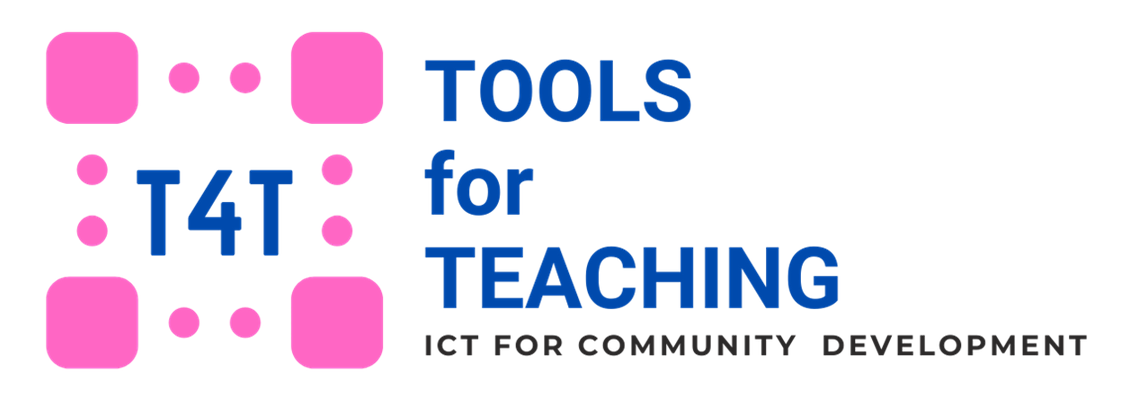 Benefits of Using Google Classroom?
01
Make teaching more productive, collaborative, and meaningful
02
Tackle administrative tasks more efficiently
03
The best in learning management at no cost
04
Work anywhere, anytime, and on any device
05
More time for richer feedback
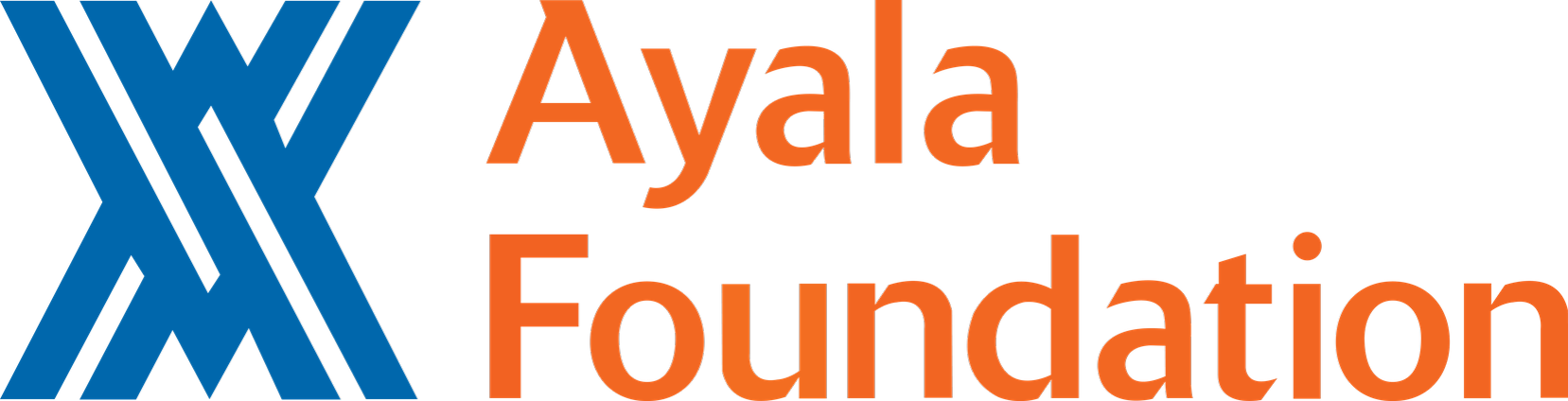 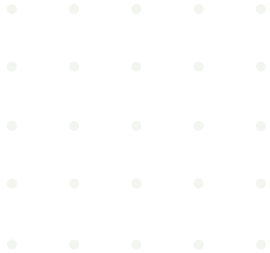 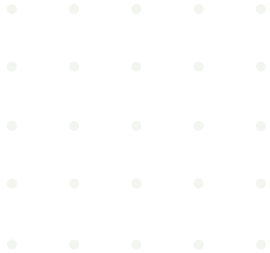 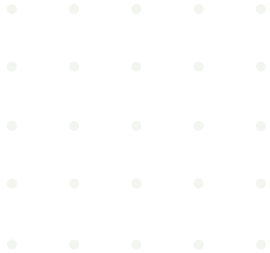 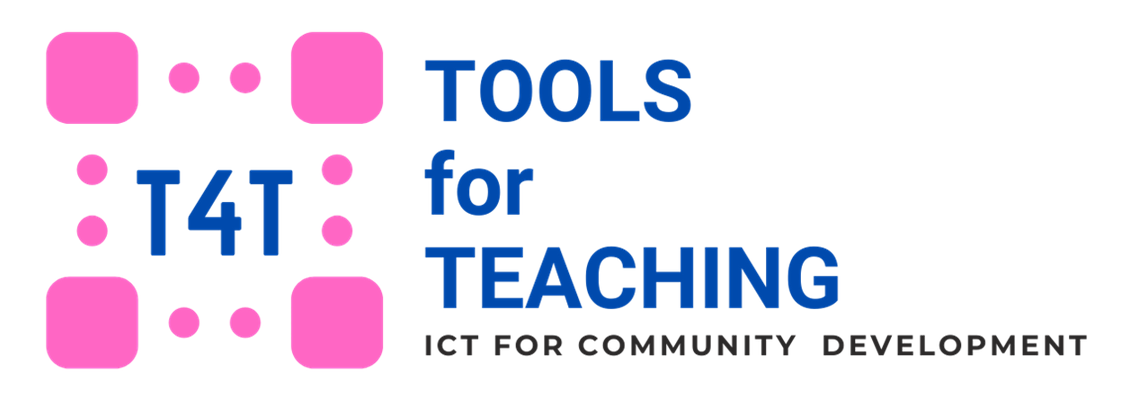 Google Classroom Roles
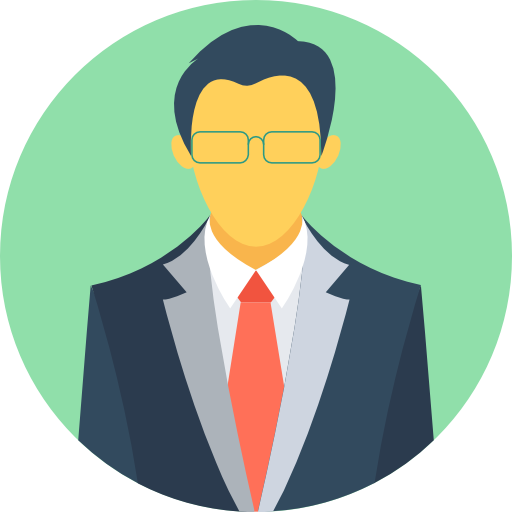 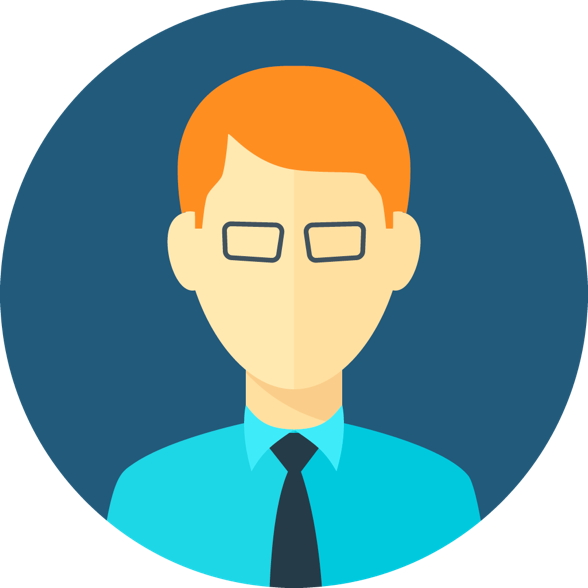 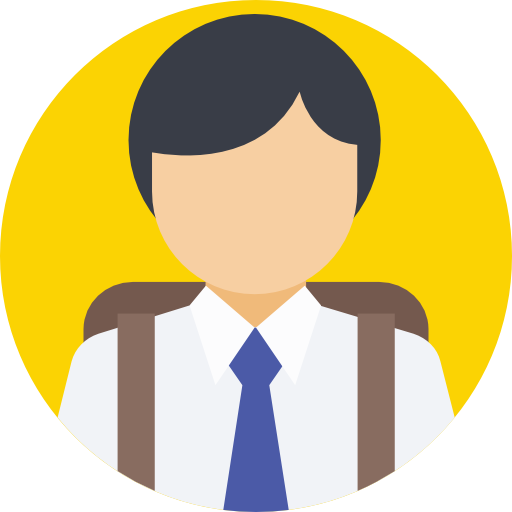 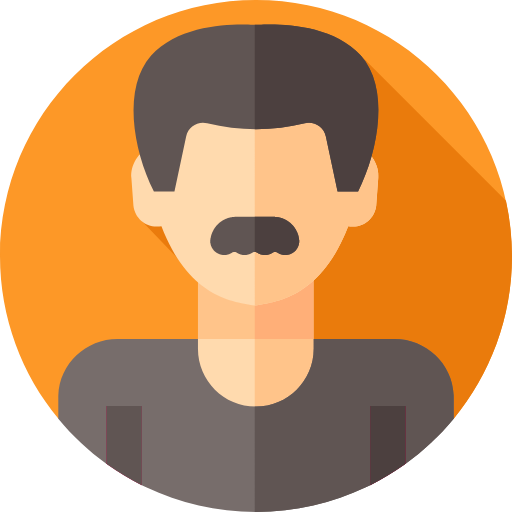 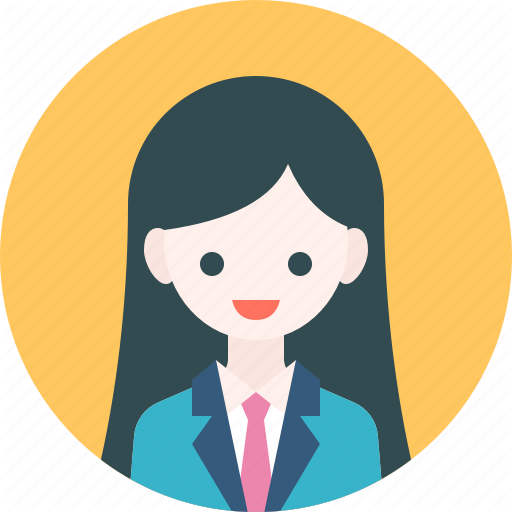 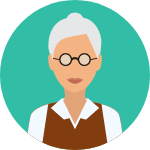 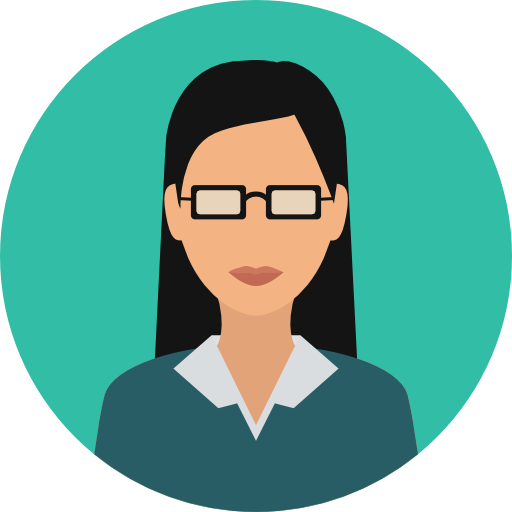 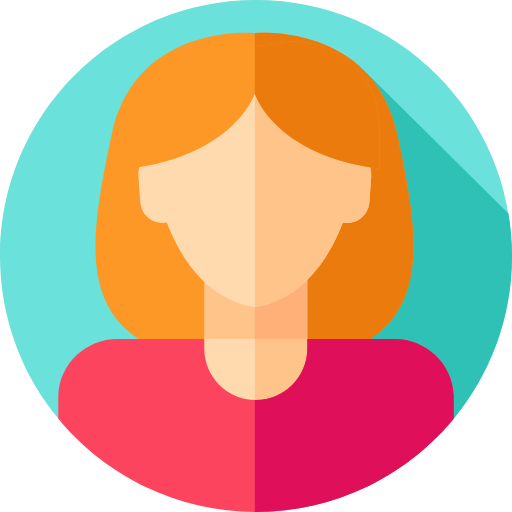 Parents / Guardians
Teachers / Trainers
Students
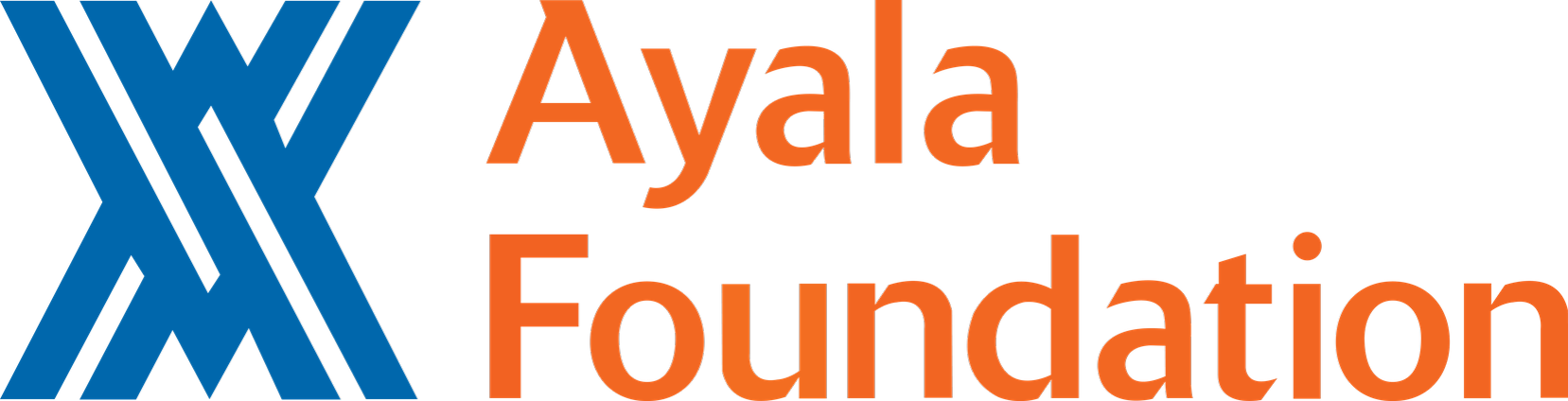 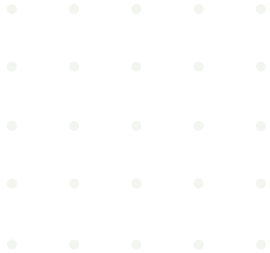 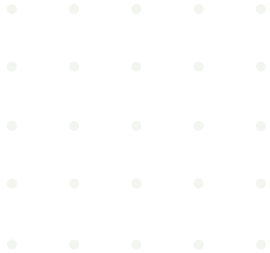 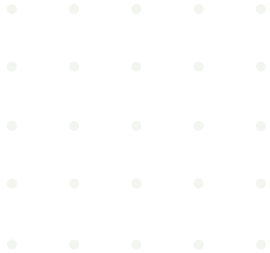 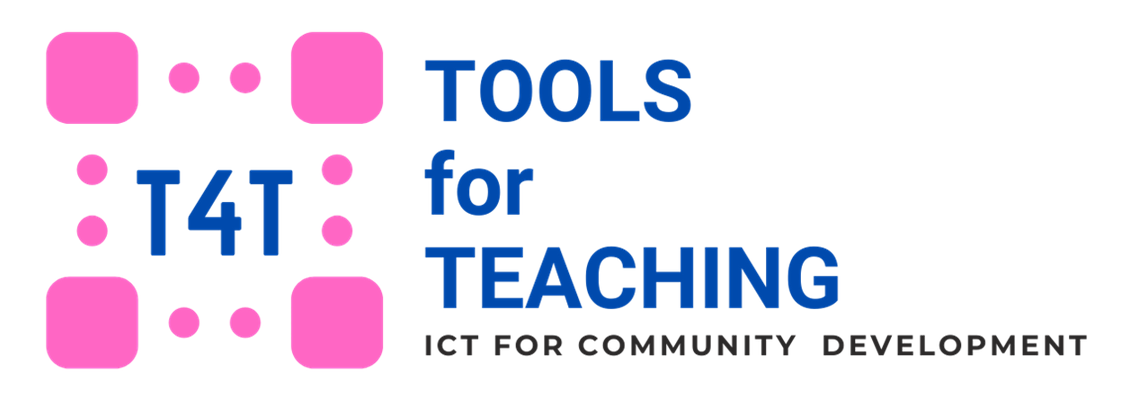 01
02
03
04
Features available for teachers
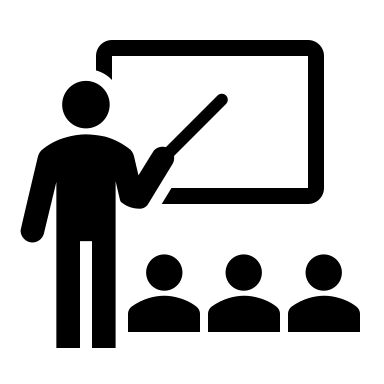 Streamline how they manage classes.
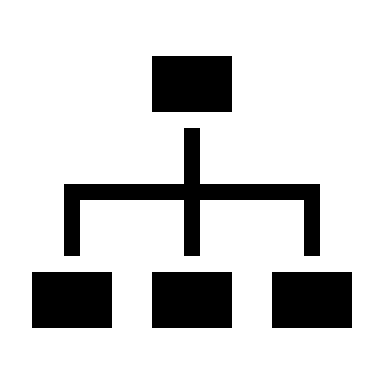 Digitally organize, distribute, and collect assignments, 
course materials, and student work.
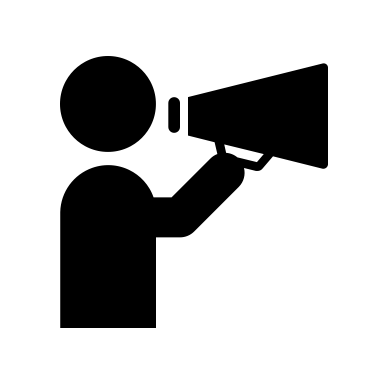 Communicate with students about their classwork.
Give students timely feedback on their assignments and assessments.
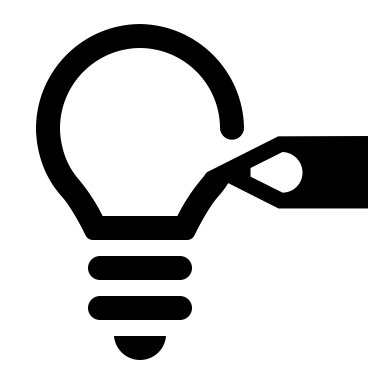 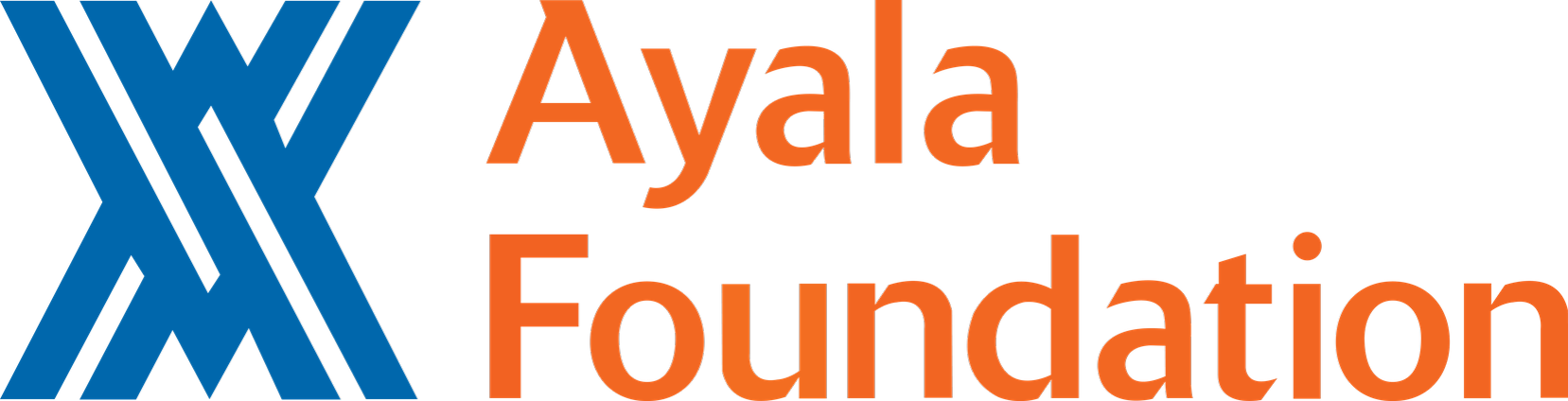 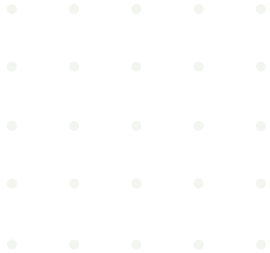 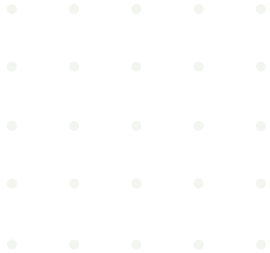 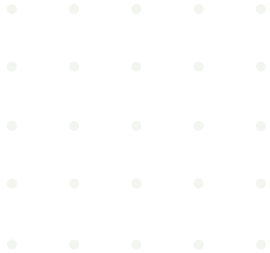 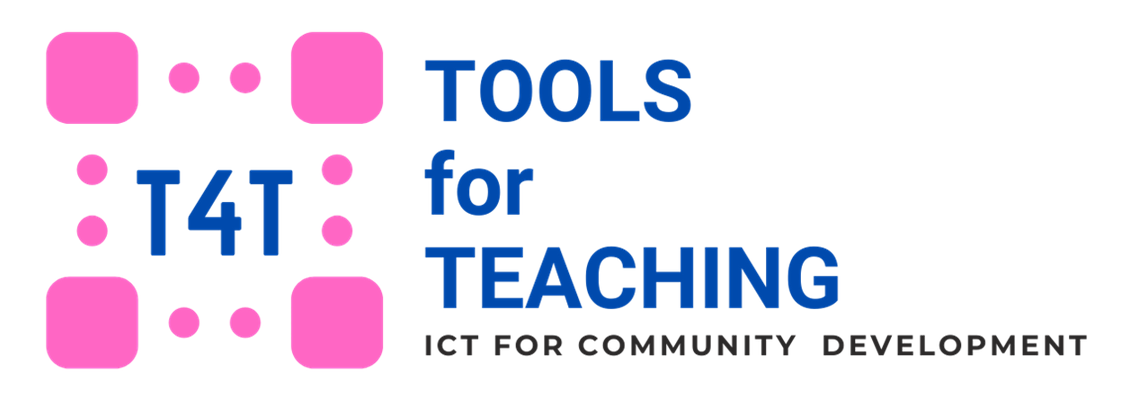 Additional features for teachers
Manage the overall classroom settings and limitations for students
Create, view, or delete and manage classes
Add or remove students and invite teachers in their classes.
01
02
03
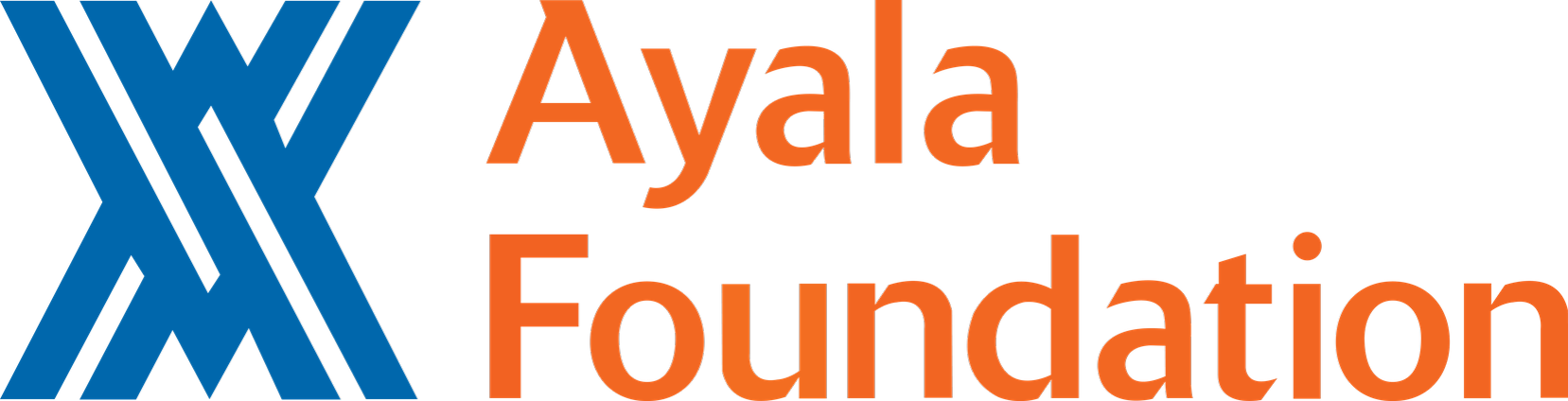 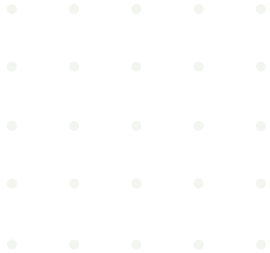 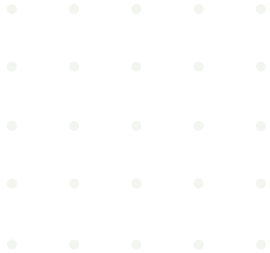 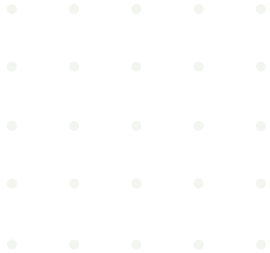 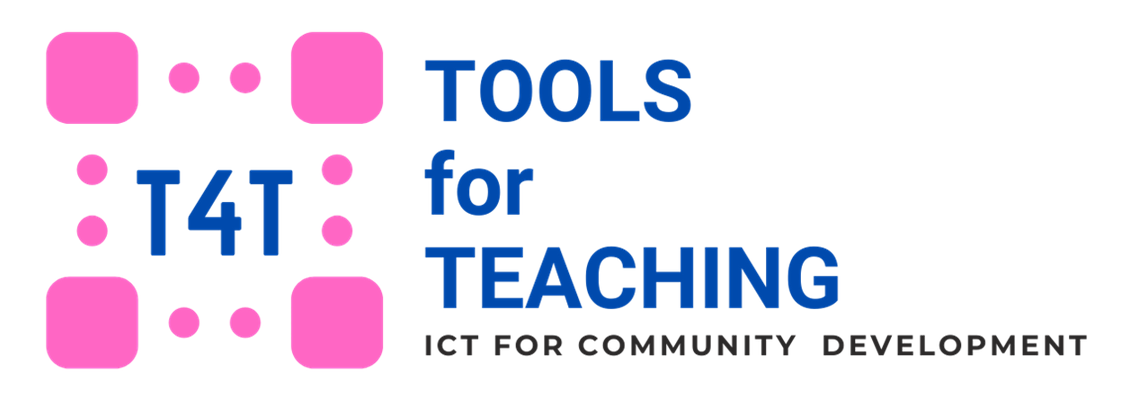 Features for students
Track classwork and materials.
01
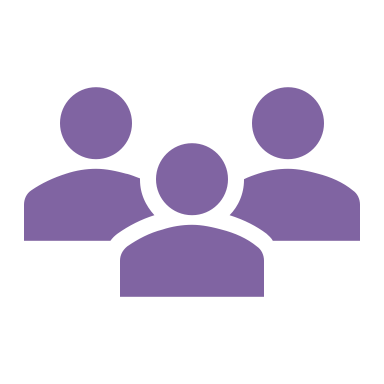 Share resources and interact in the class stream or by email.
02
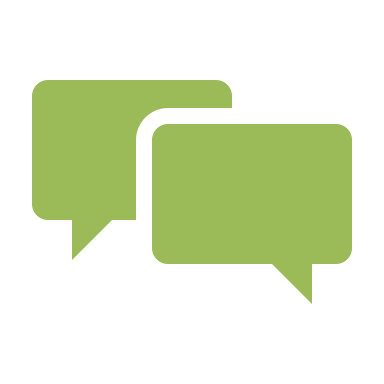 Submit assignments.
03
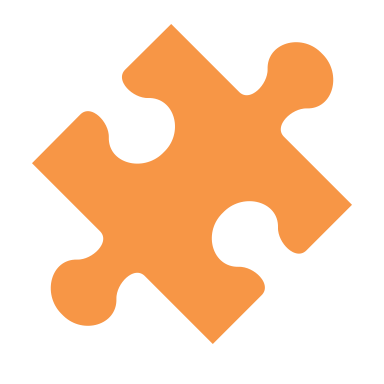 Get feedback and grades.
04
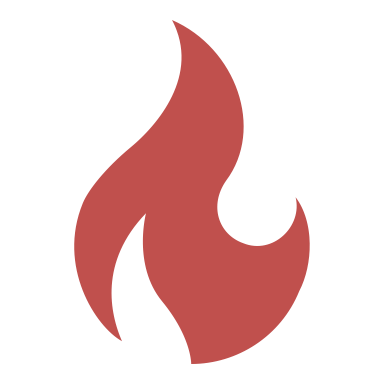 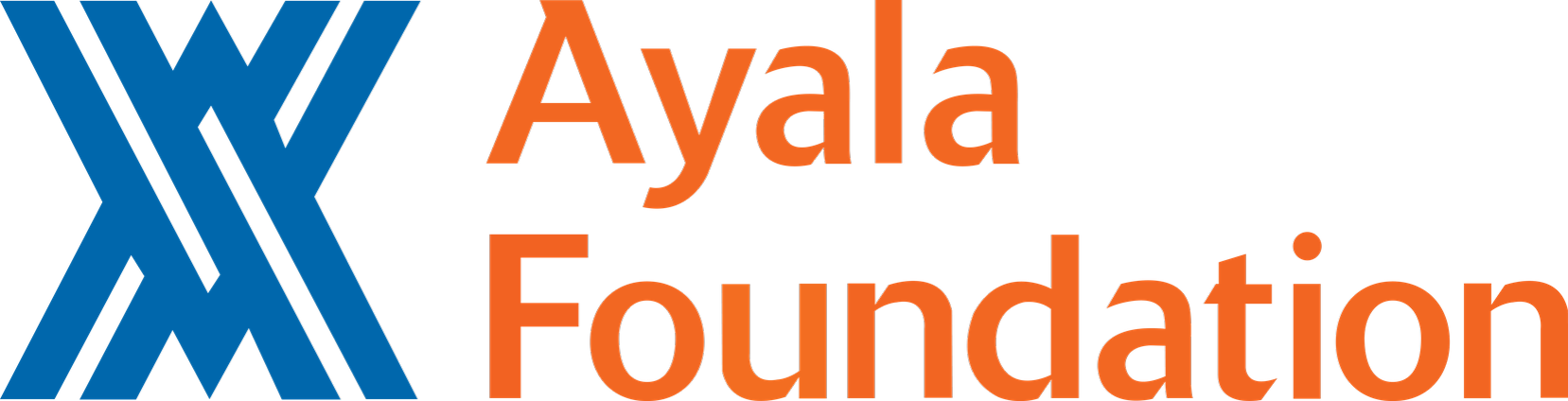 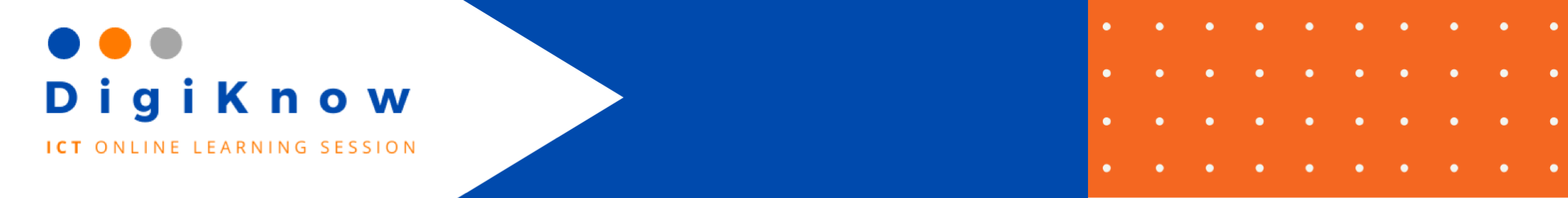 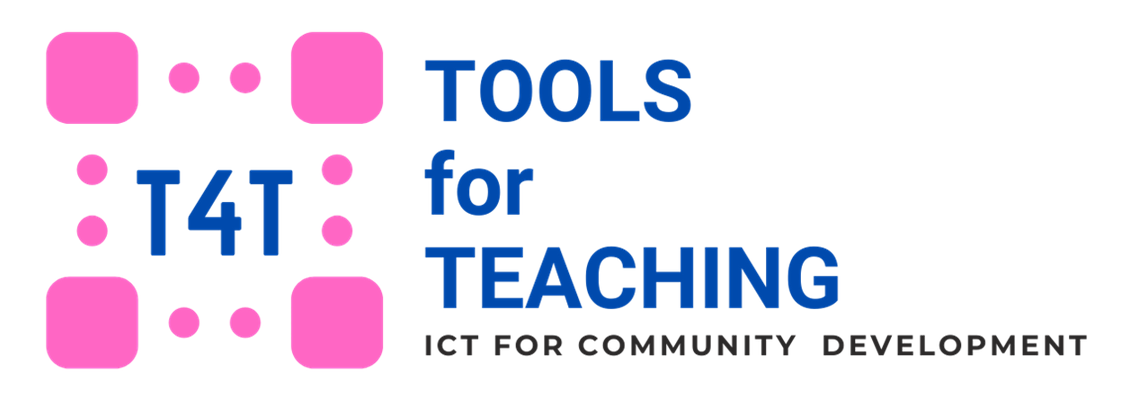 Features available for Guardians/Parents
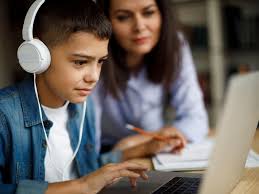 Get an email summary of their student’s work. This summary includes information about missing work, upcoming assignments, and class activity.
Note: 
Guardians can’t sign in to Classroom directly. They need to receive email summaries through another account.
This is a G Suite exclusive feature.
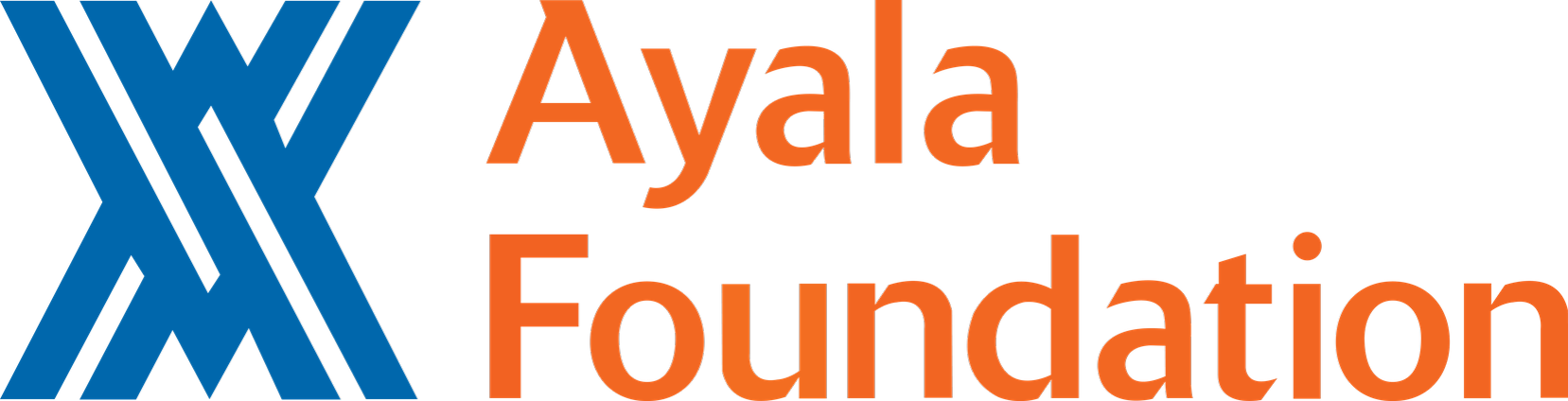 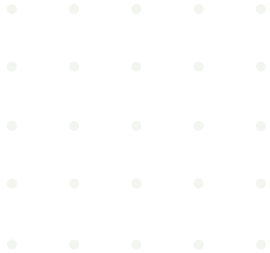 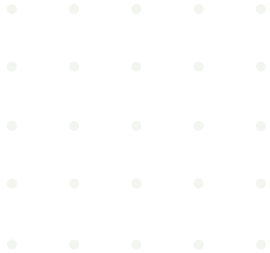 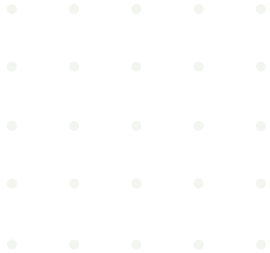 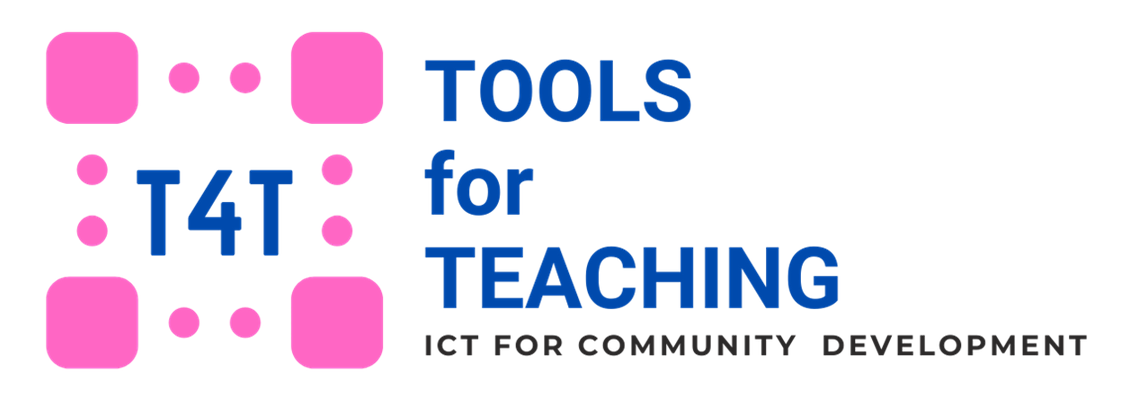 Continuation…
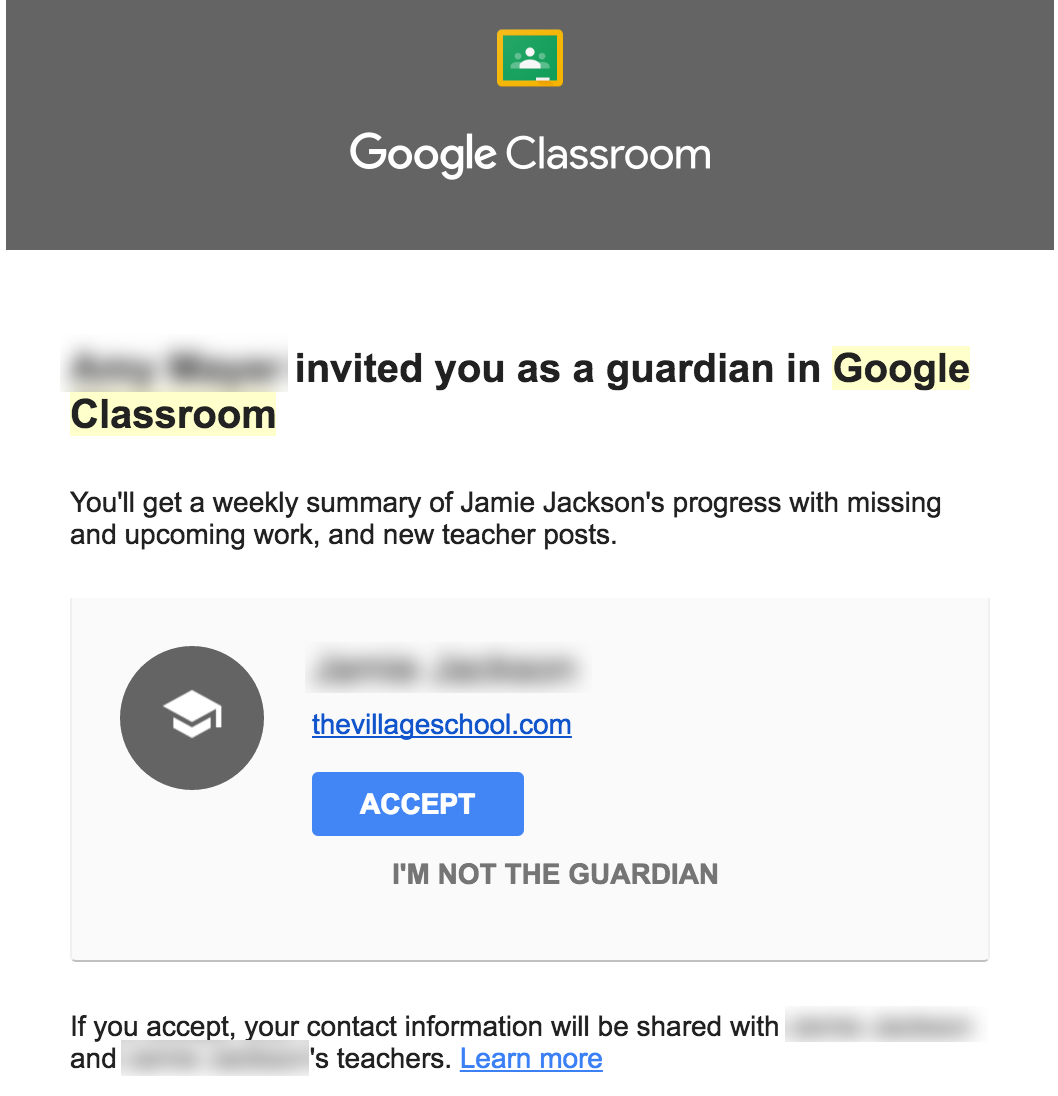 This is what an email invite looks like when received by parents/guardians
*G Suite administrator must turn on this feature to work
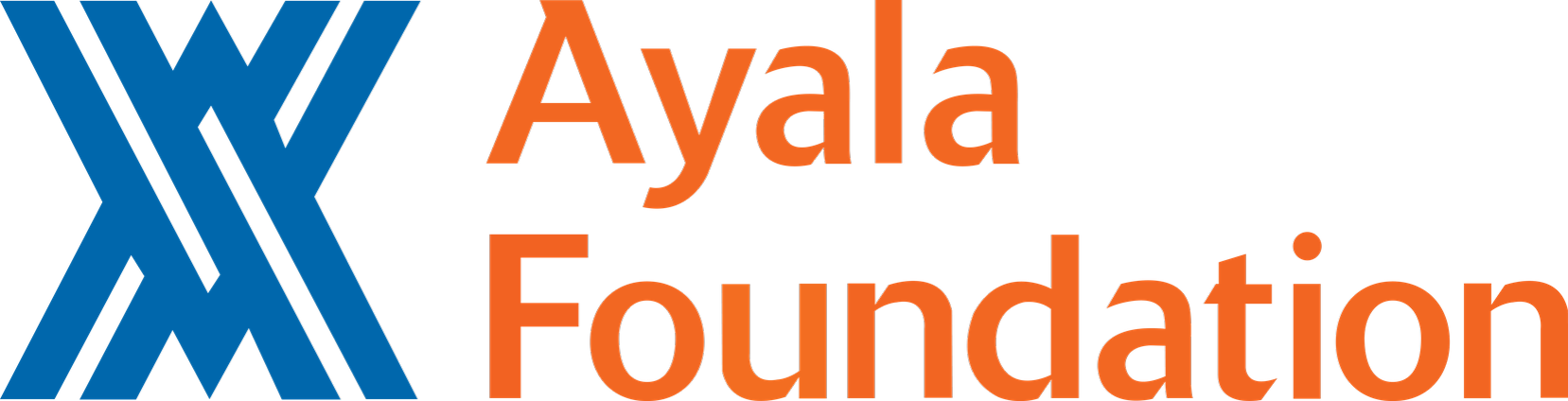 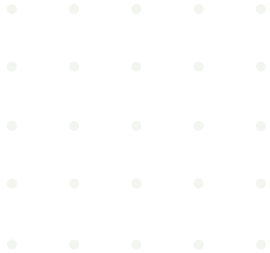 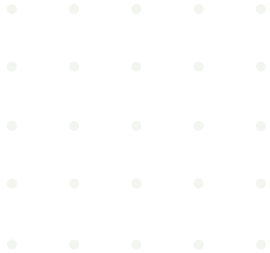 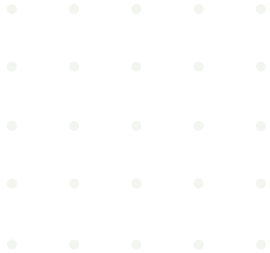 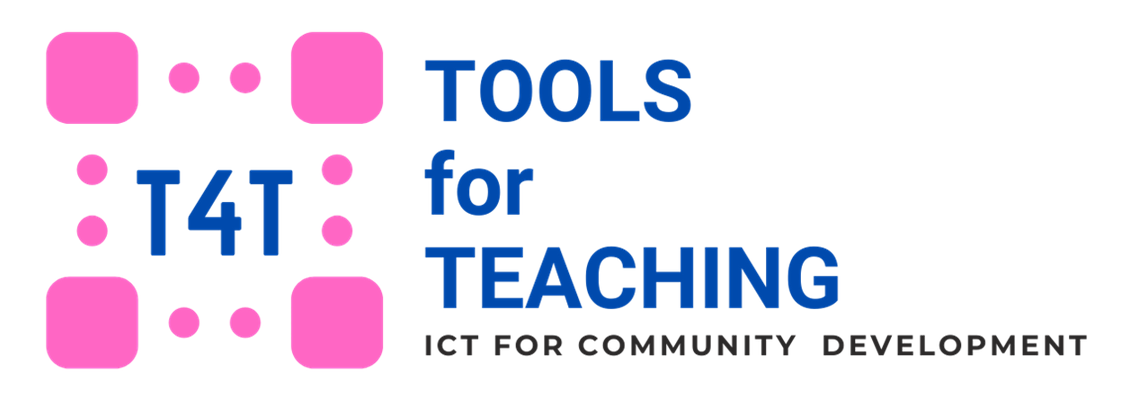 Supported Browsers and Devices
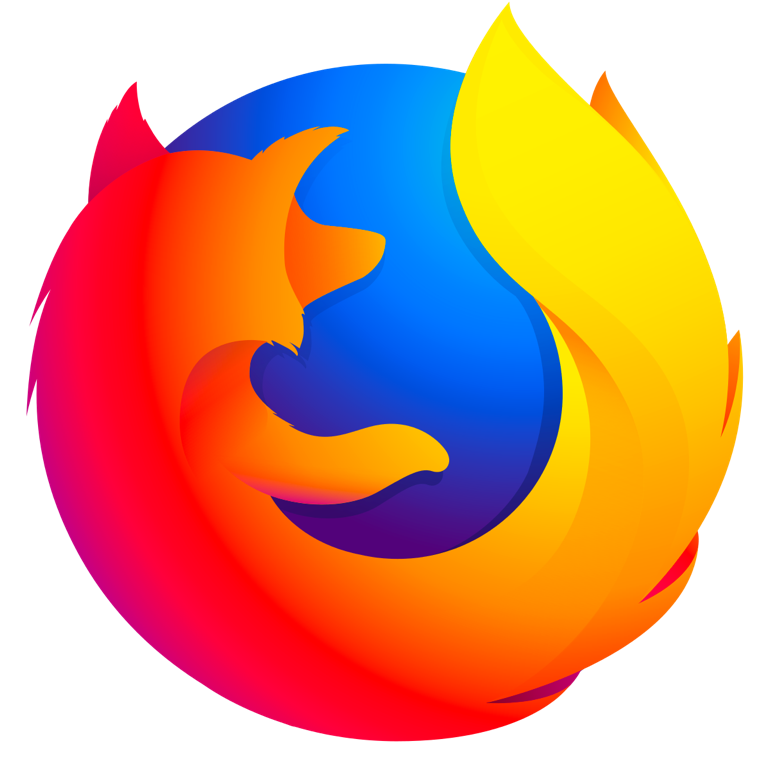 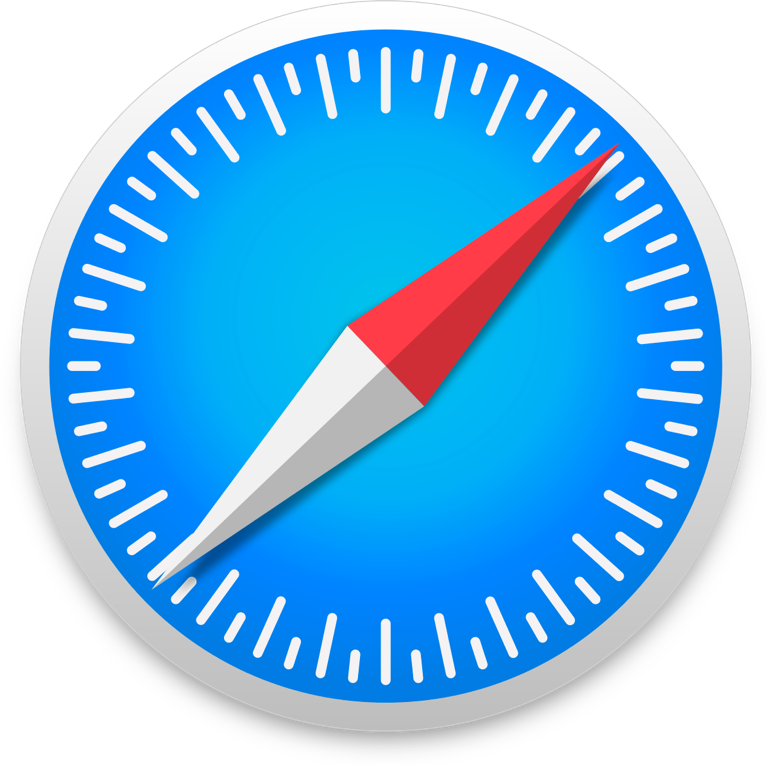 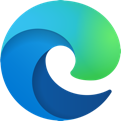 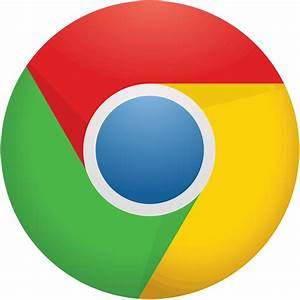 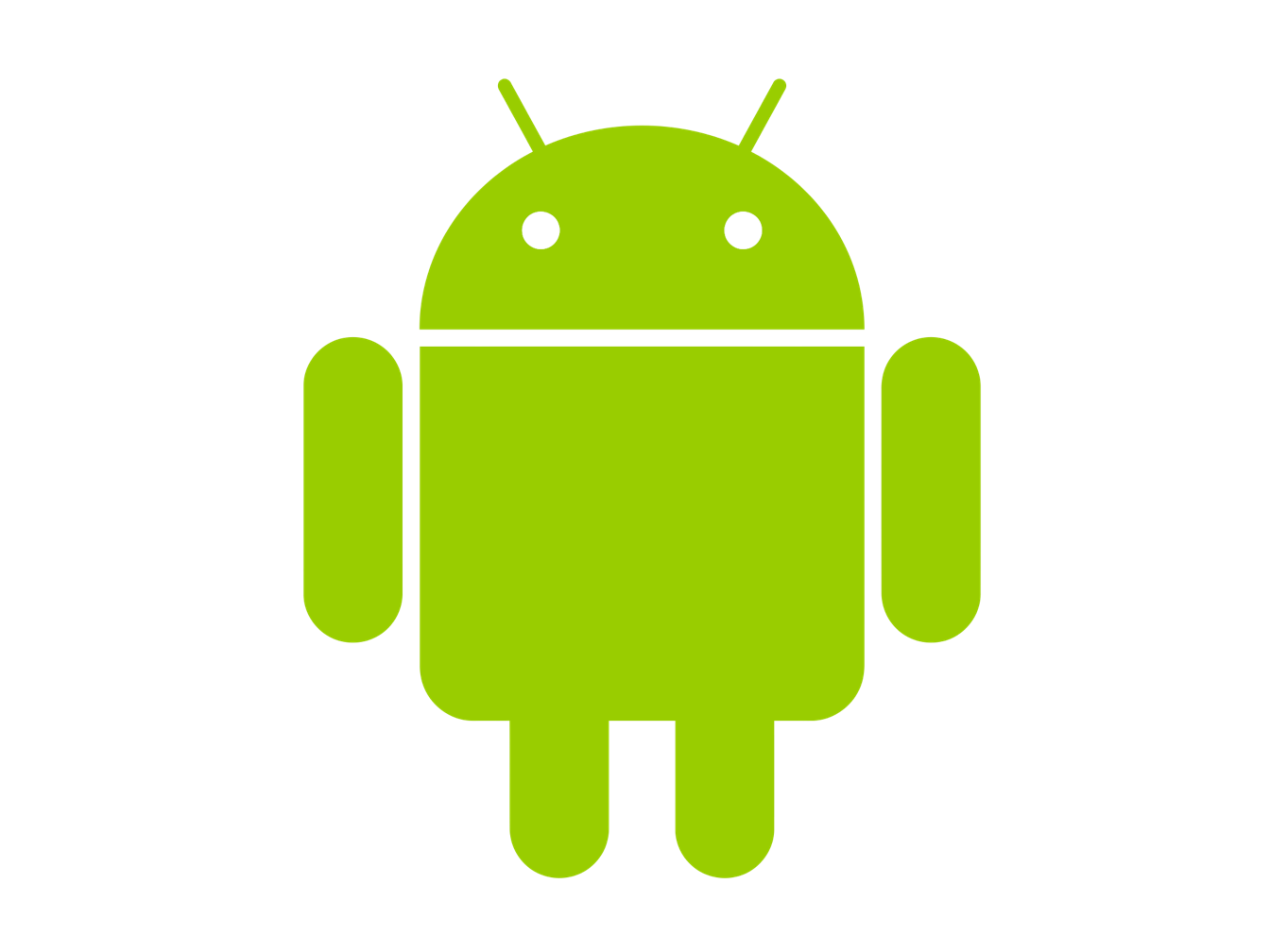 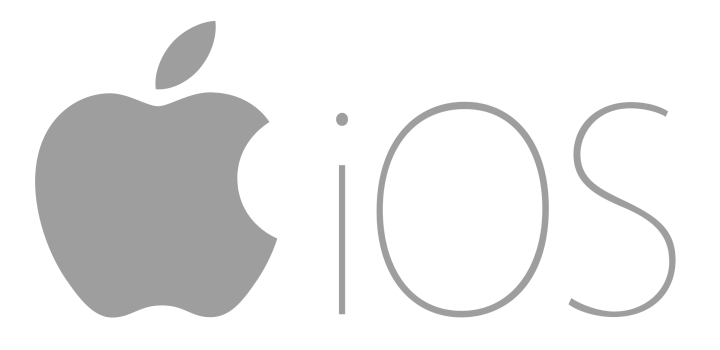 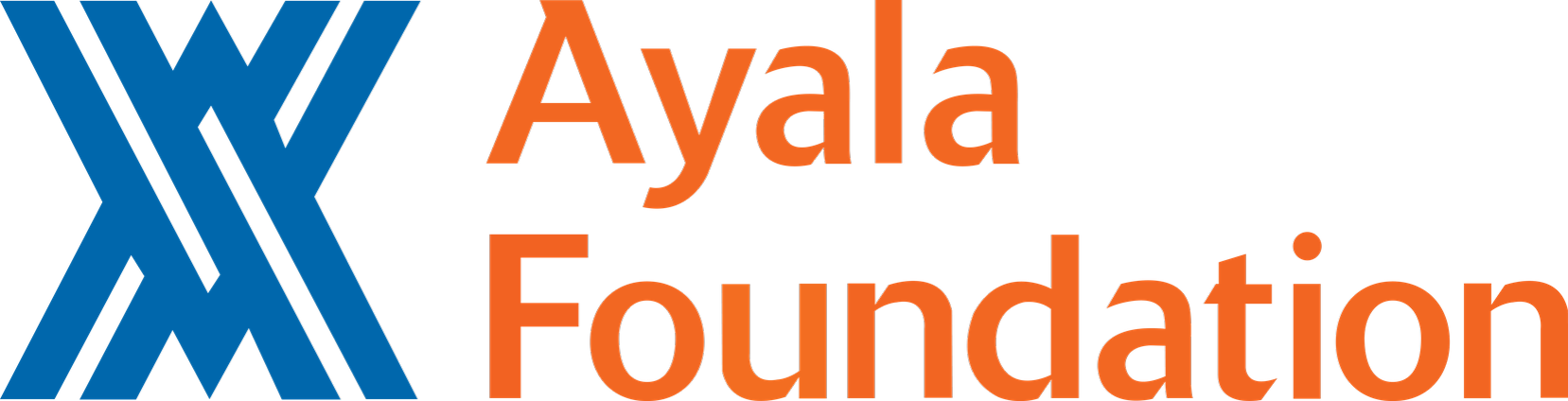 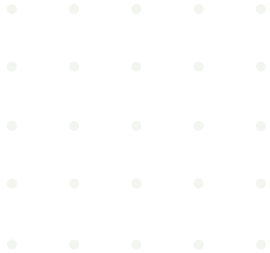 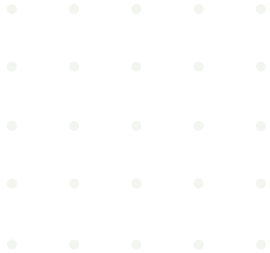 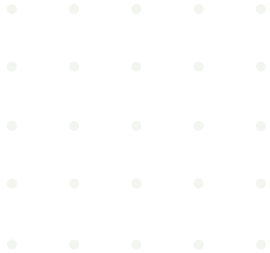 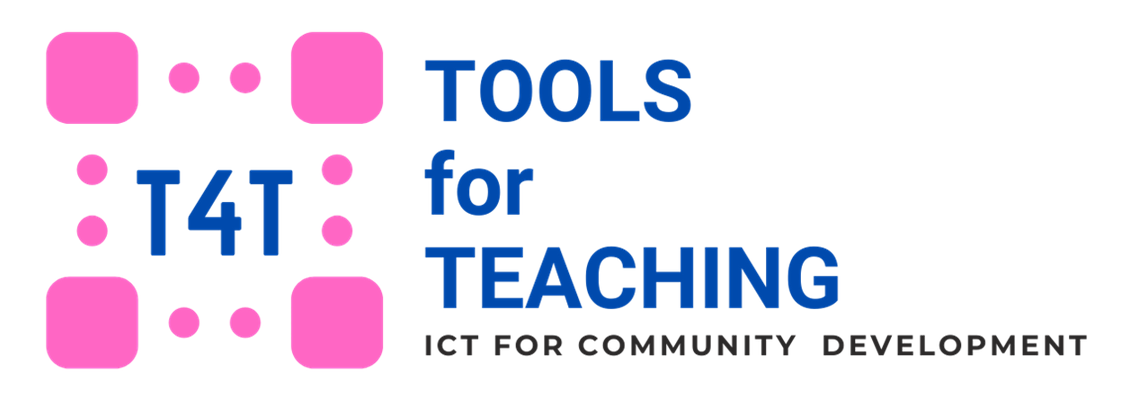 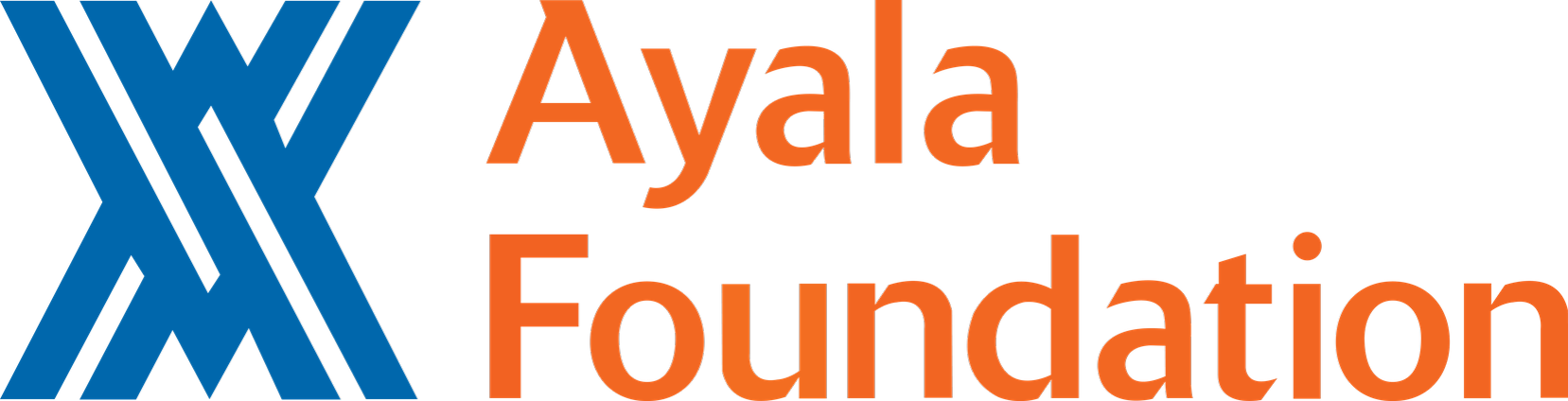 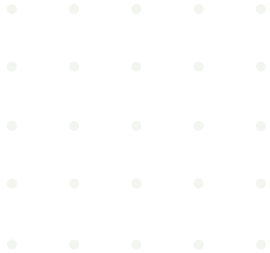 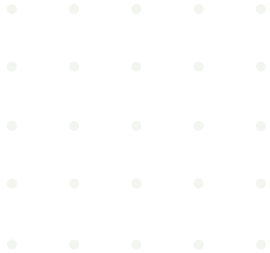 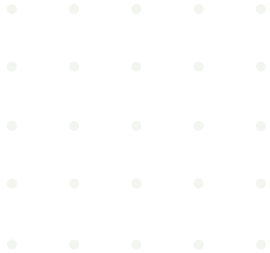 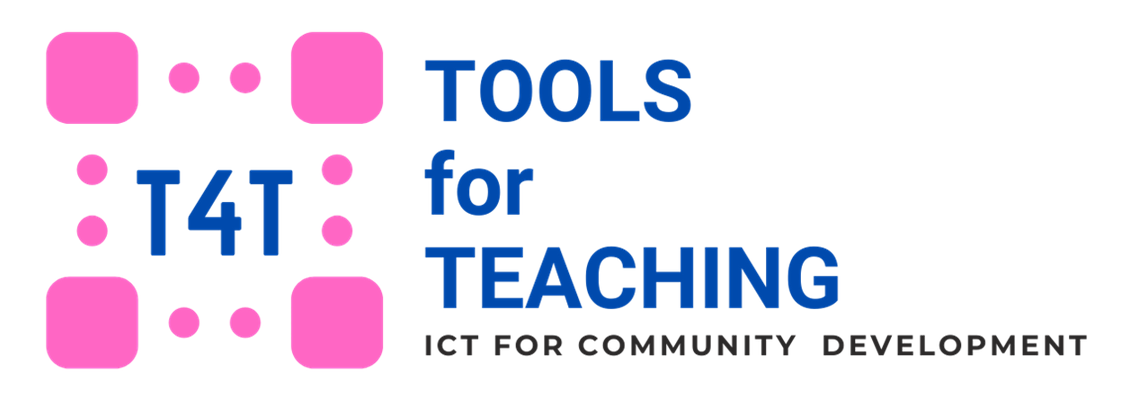 Exploring Google Classroom as a Teacher/Trainer
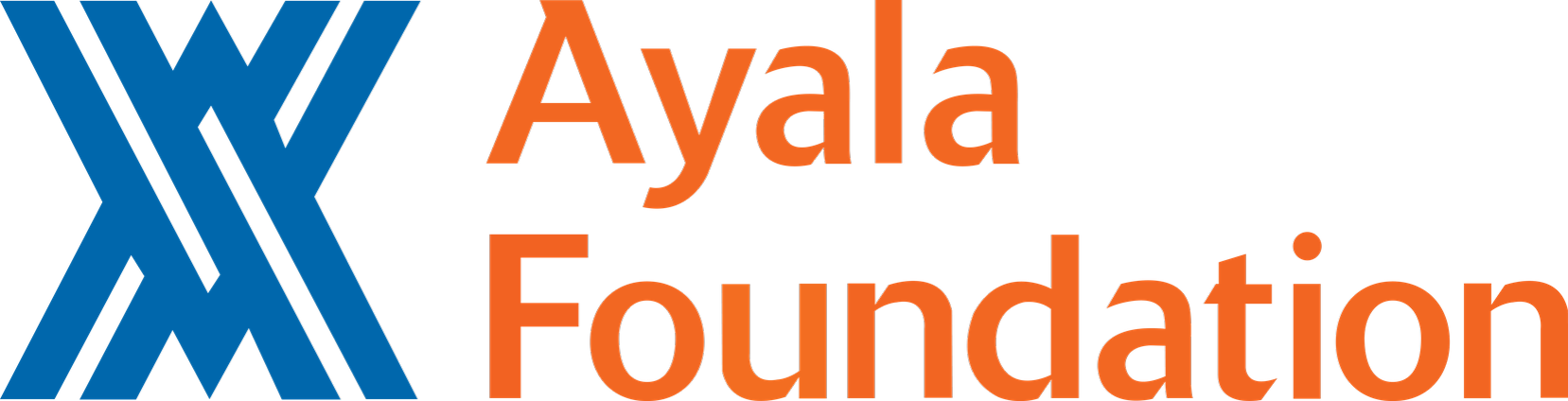 1
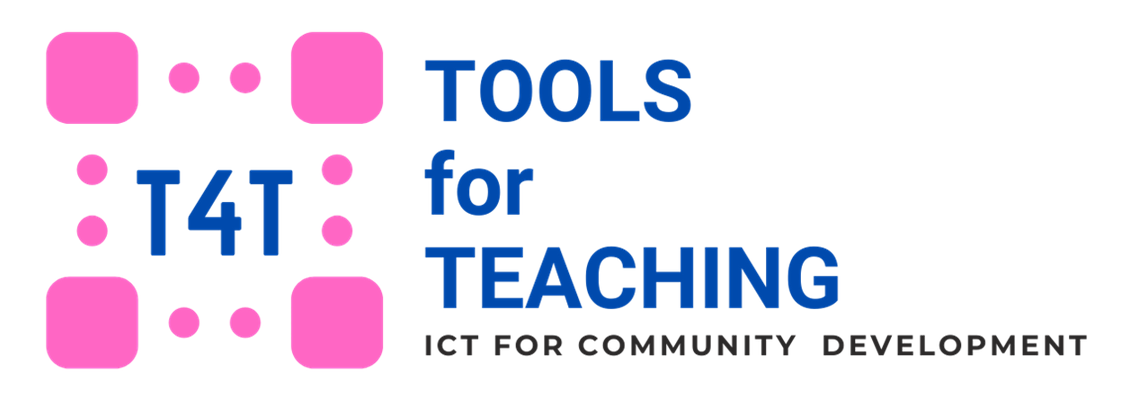 How to access Google
Classroom?
Type “classroom.google.com” in your browser
Or go to google.com.ph and
click the       icon located at the upper right corner then look for “Classroom”
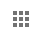 2
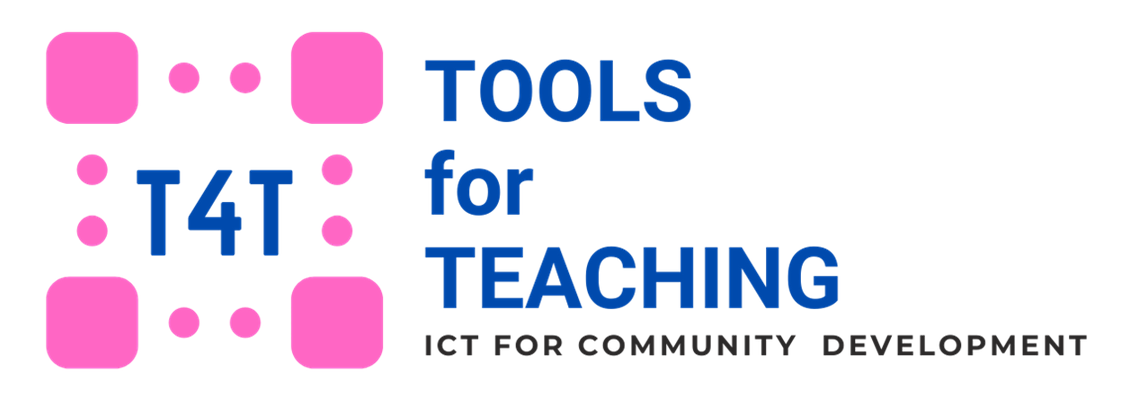 How to set up your class in Google Classroom?
Click the + sign located at the upper right corner of the Classes page.
Choose “Create class”.
A notice pop-up will appear. Make sure you read it (and check the checkbox) before you click “continue”
Type in the class information including the Class name, Section, Subject and Room. Then click “Create”
2
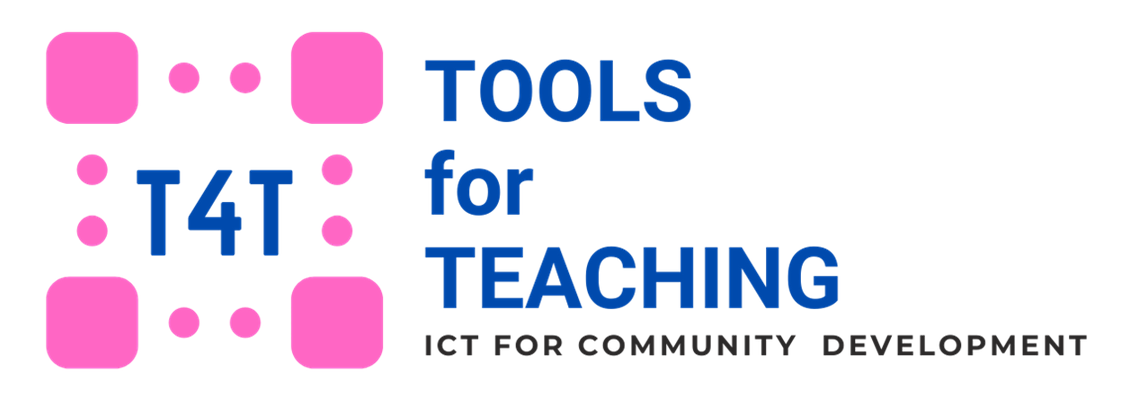 How to set up your class in Google Classroom?
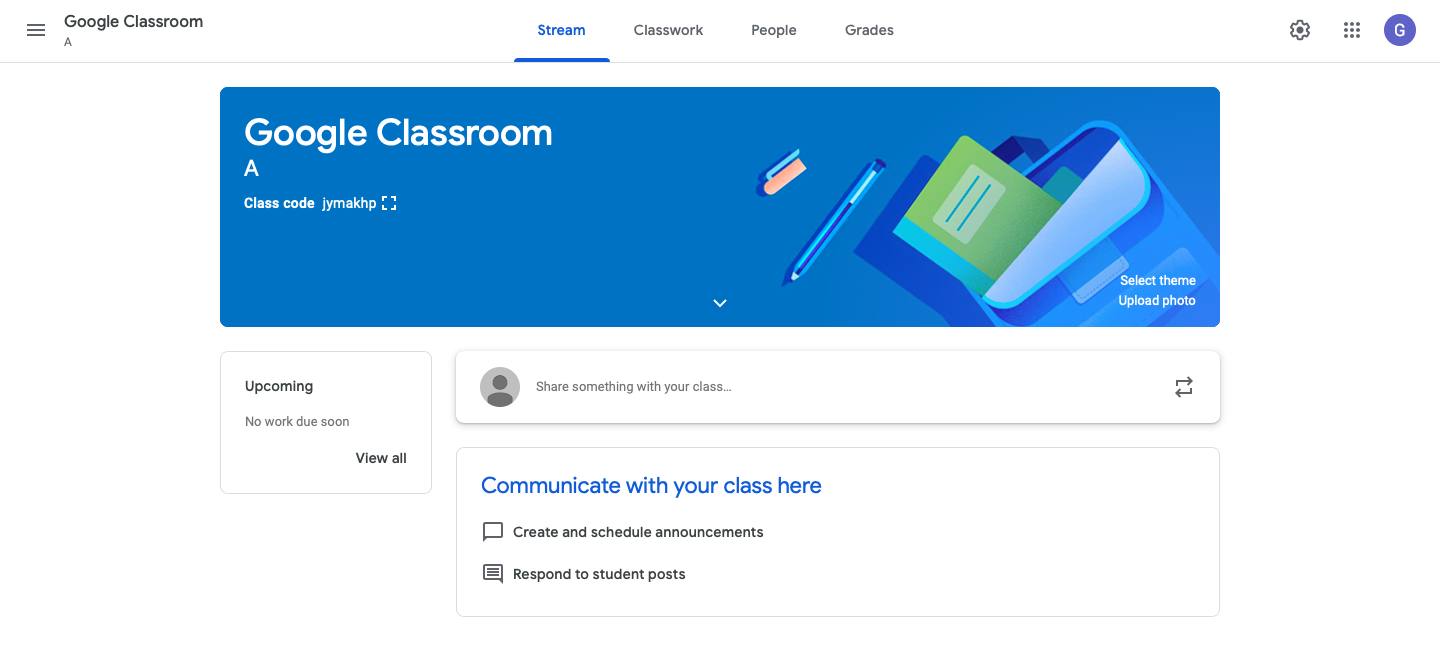 Use the classcode to let your students enroll in your class
You can see and manage the students (as well as teachers) enrolled here.
All your posts, assignments, materials and tasks can be seen here (just like your Facebook )
You can post your announcements or messages to the class here
You can create, post and organize assignments, quizzes, questions, materials in this section.
3
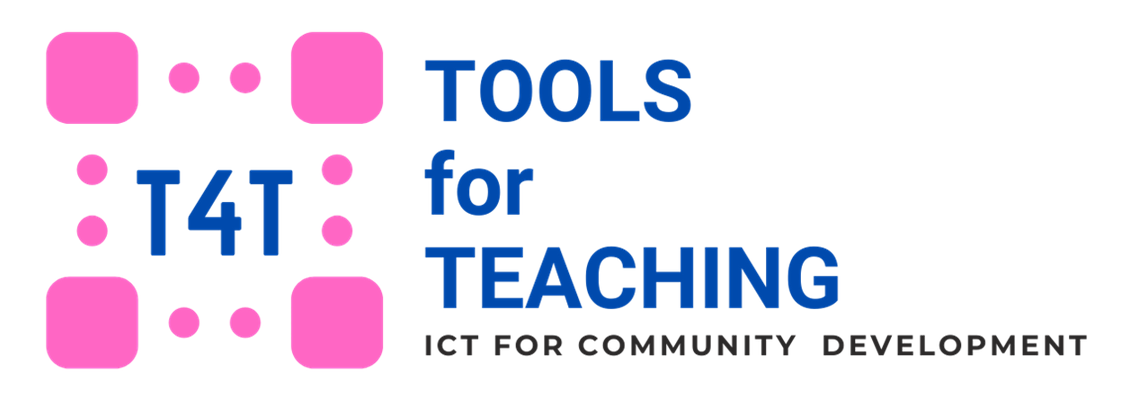 How to add / invite students in your class?
How to add students into your Google Classroom?
Email invite
Through the “People” section, you can invite students through email
Class Code
Students enter the class code in the “Join a class”. Each code is unique to every class.
Invite Link
You can generate an invite link and send it though any messaging applications.
Note: Students can unenroll themselves from classes. If they unenroll, their grades are removed.
3
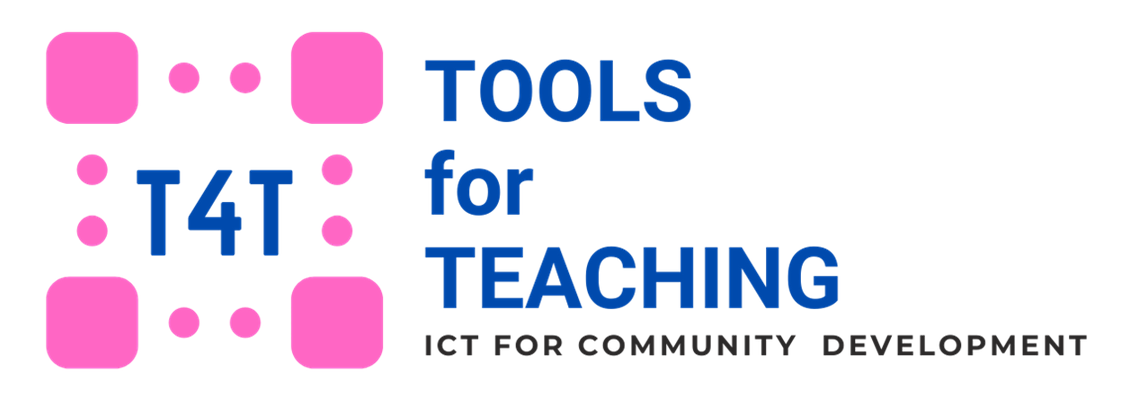 How to add / invite students in your class?
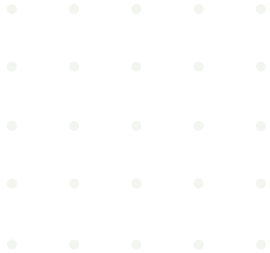 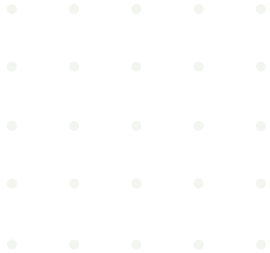 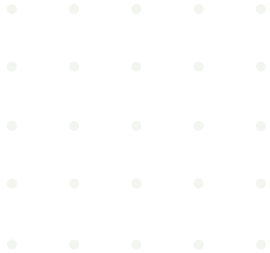 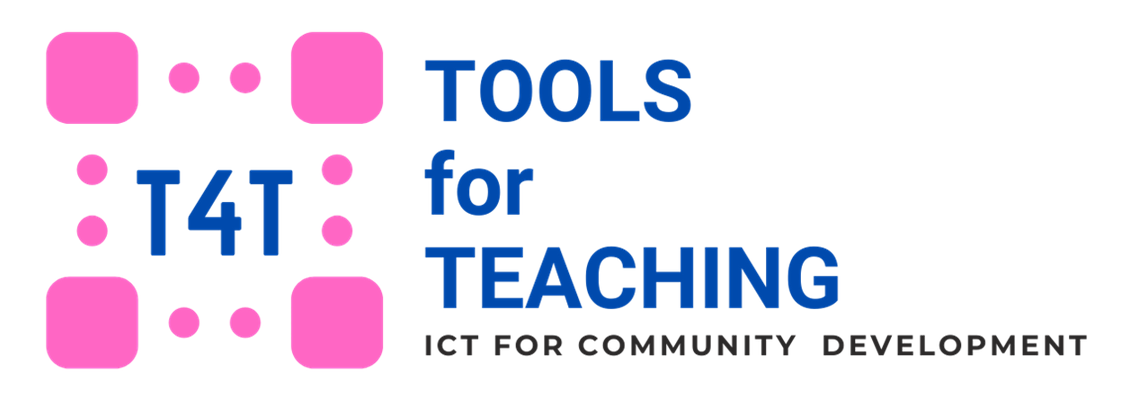 Joining using class code (students’ perspective)
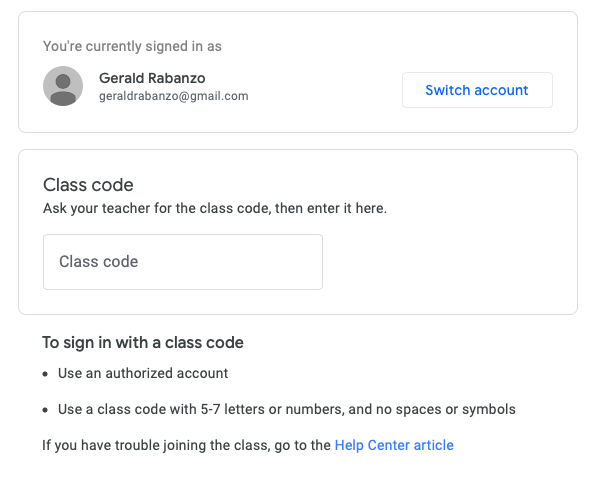 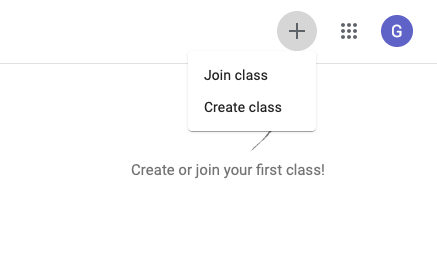 Enter the class code given by the teacher
Click the + sign at the upper right corner of the screen.
Choose “Join class”
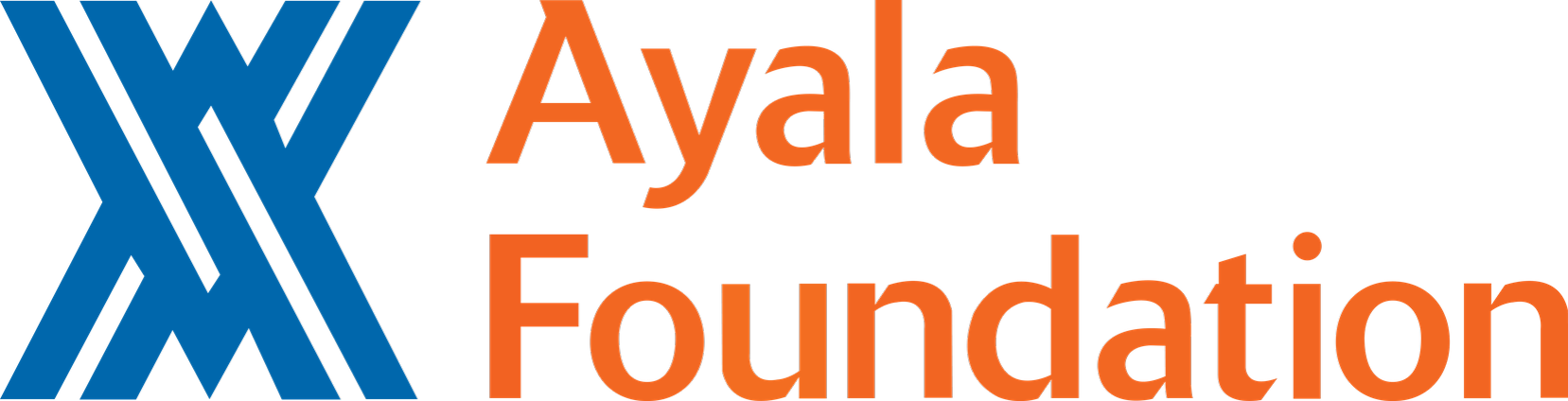 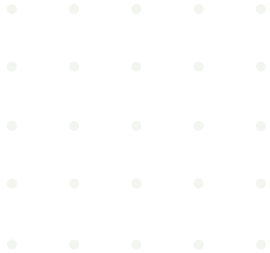 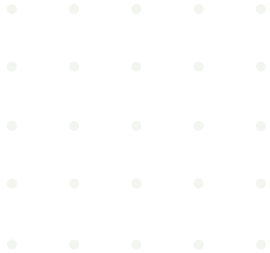 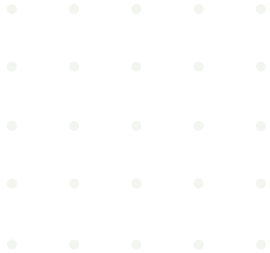 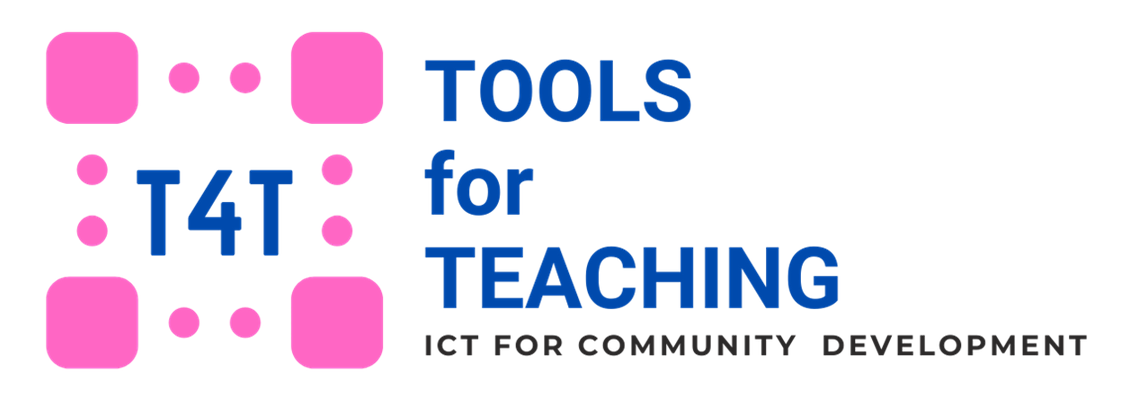 Joining by clicking the invite link (students’ perspective)
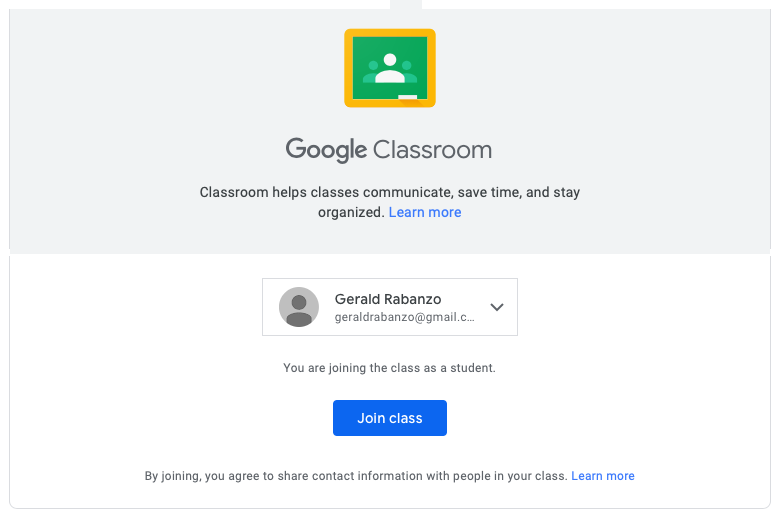 Choose the account you want to use in joining the class and then click “Join class”.
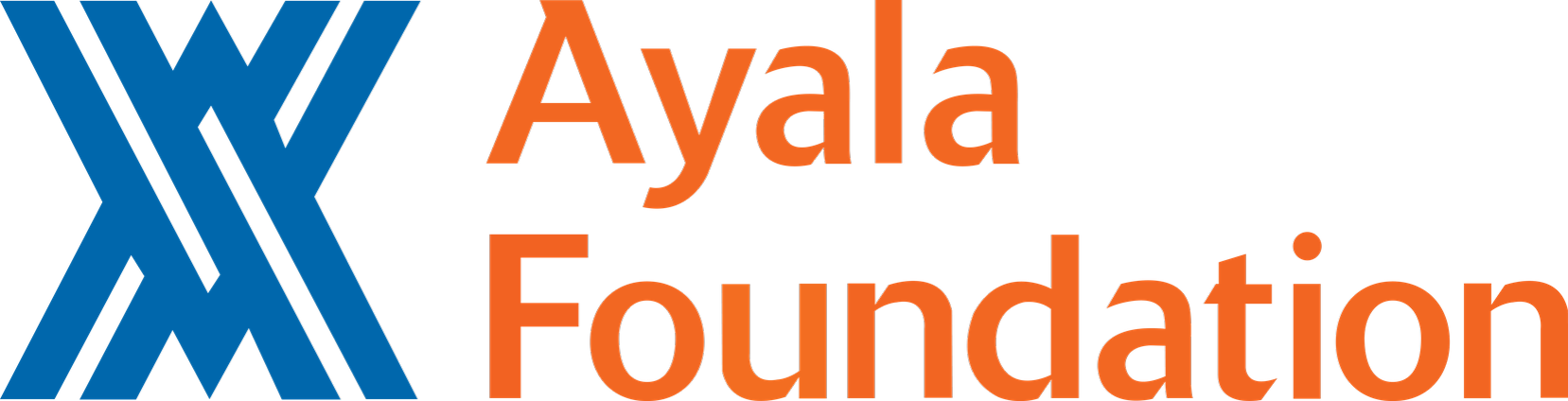 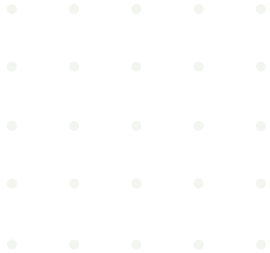 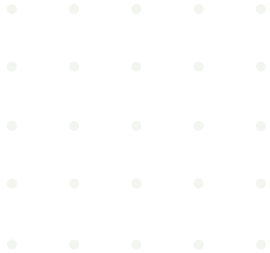 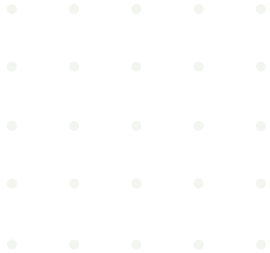 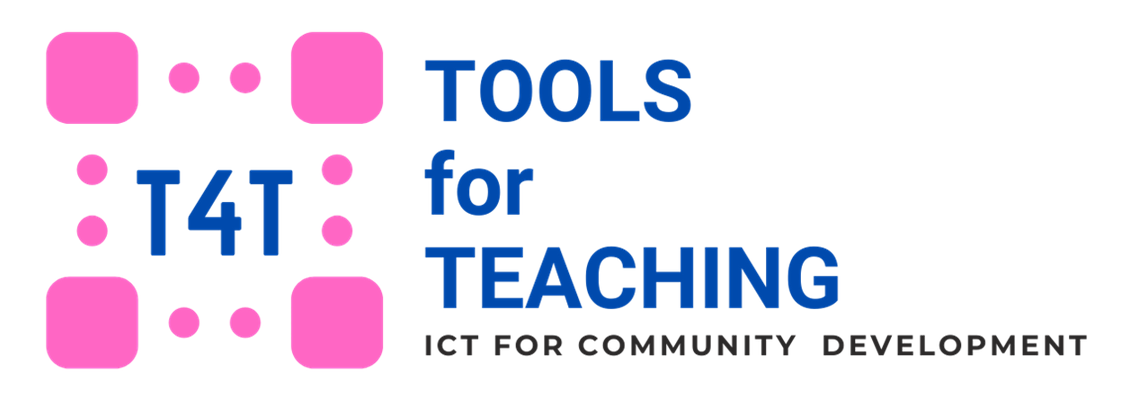 Joining a class from an email invite (students’ perspective)
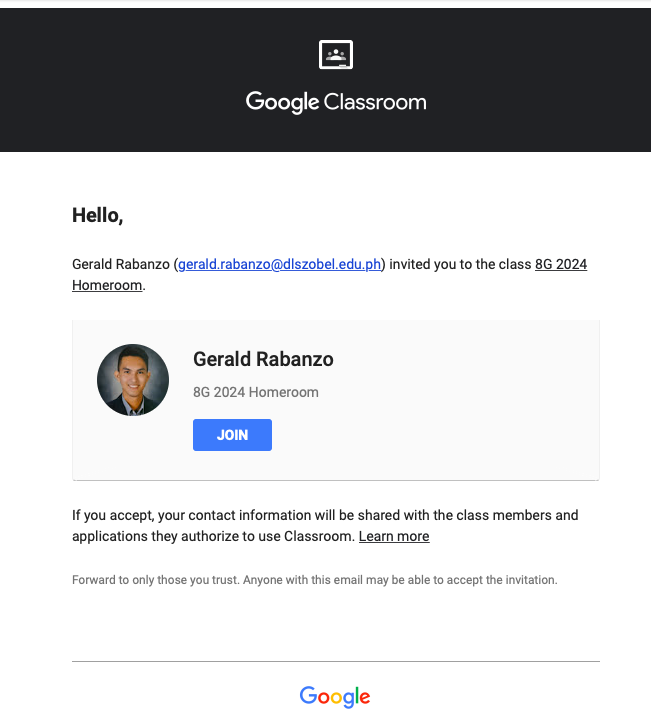 Class Name
Student’s email
Go to your email and check and any email that contains “Class invitation”.
Teacher’s Name
Class Name
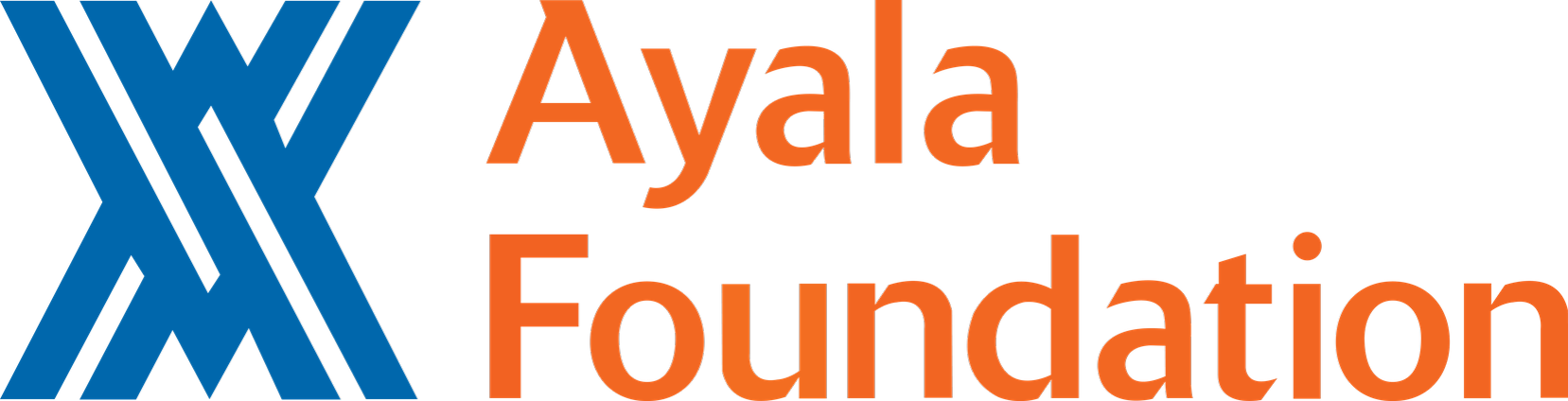 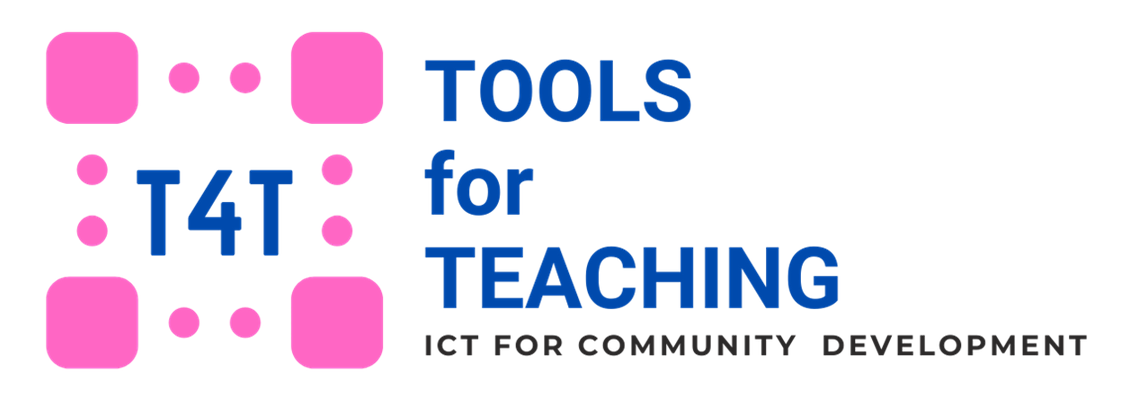 What is a Stream?
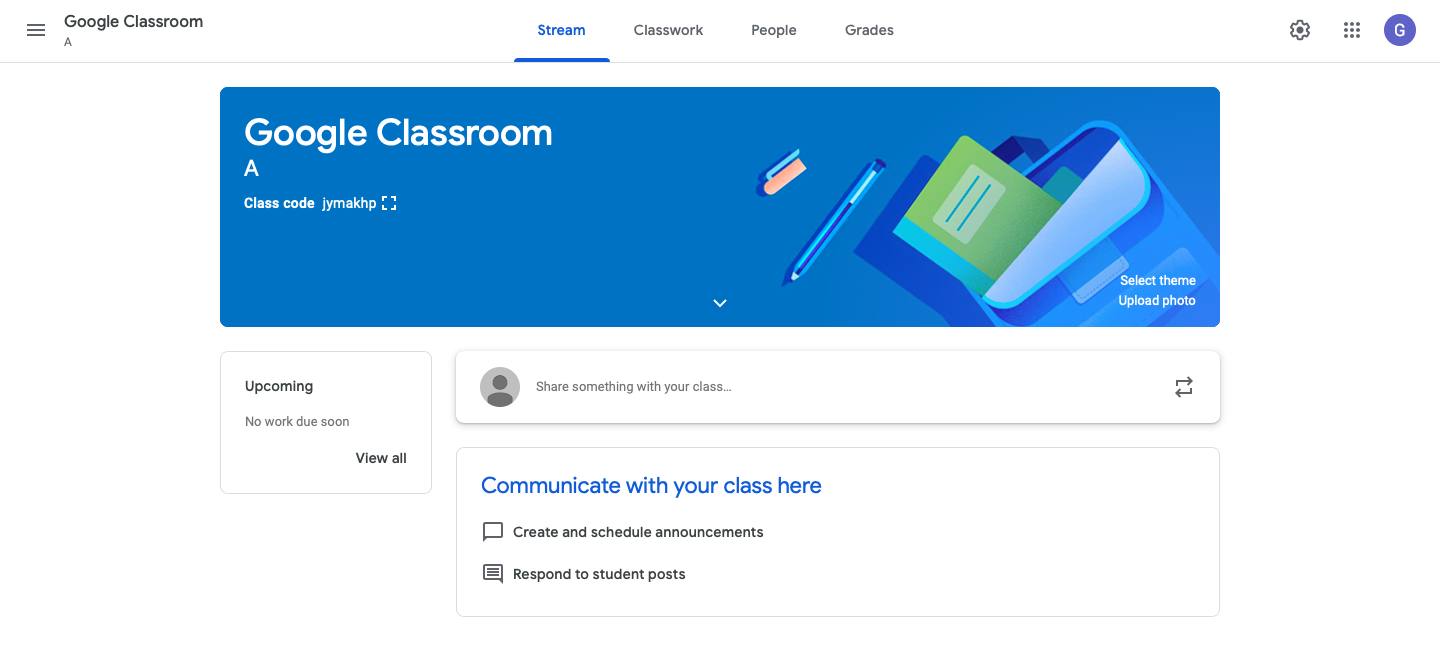 Stream in Google Classroom is a hub where all the posts, announcements, assignments, tasks and etc are displayed in a chronological order. The oldest at the bottom, newest at the top.
4
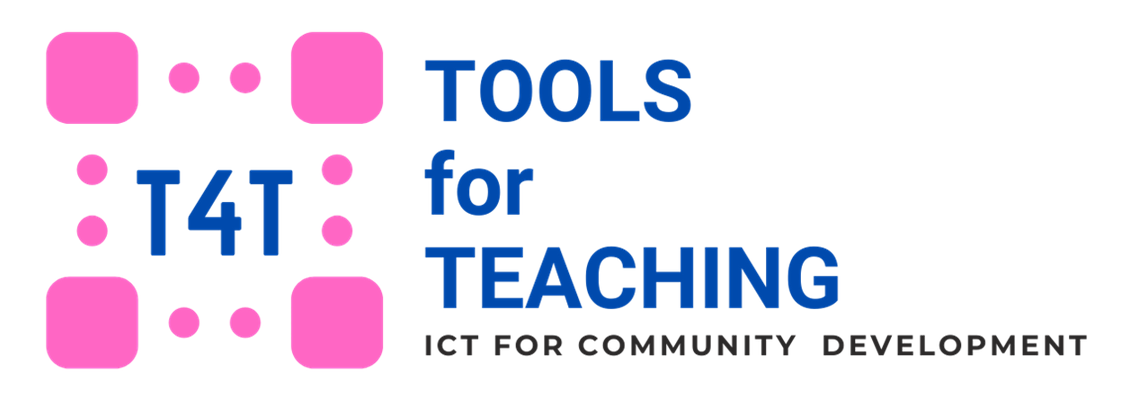 How to post in the stream?
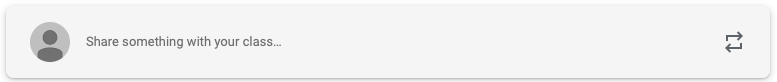 Hover your cursor here and click
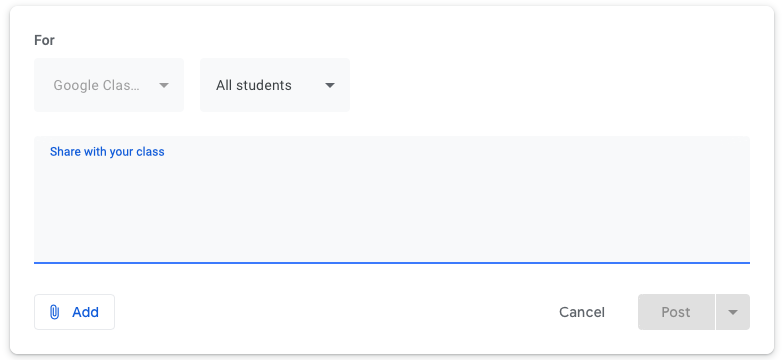 You can also select specific students for your message.
Type your announcement or message to the class here.
Then, this will show.
You can also add attachments
5
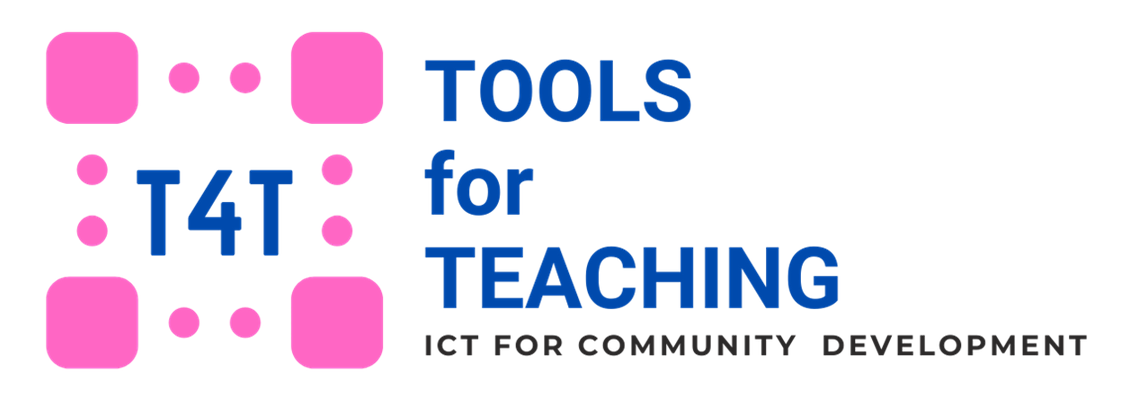 Classwork page
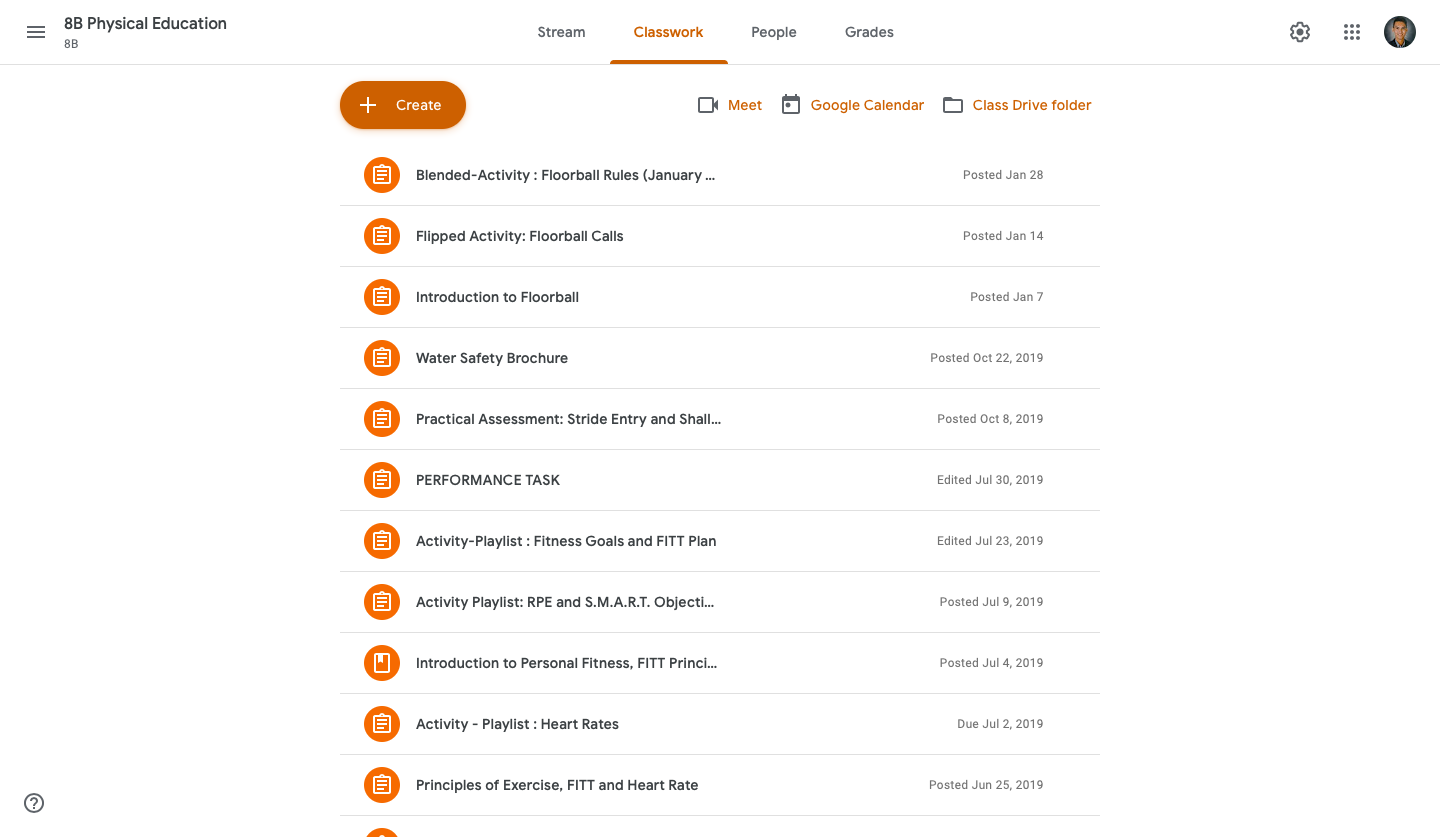 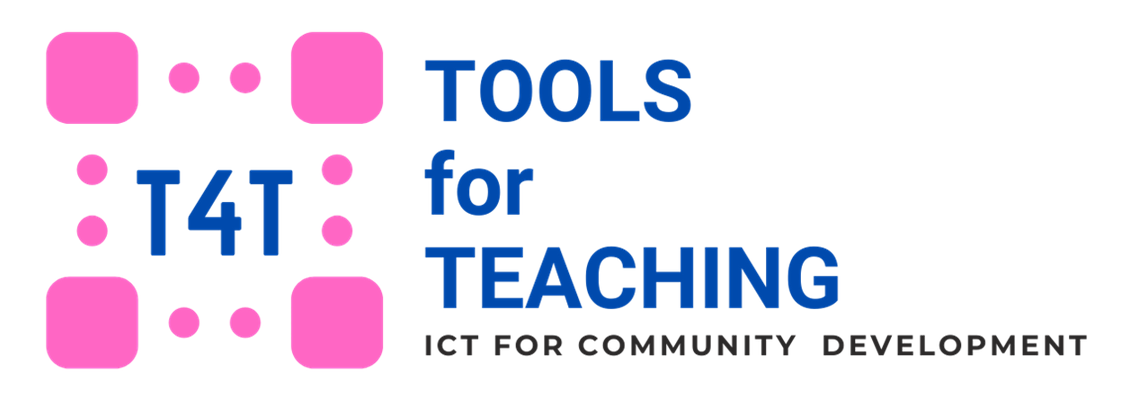 What can we add in the Classwork?
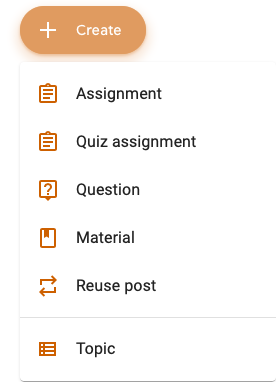 Allows the teacher to post an assignment where students can attach files and send it on or before a scheduled deadline.
Allows the teacher to create a quiz that is integrated with Google Forms
Allows the teacher to post questions with short answers
Allows the teacher to post materials for the class such as documents, images, videos, PowerPoint presentations for students references.
Allows the teacher to reuse and repost a material, assignment, questions or posts from other class.
Allows the teacher to create sections in the classwork for easy sorting of related posts.
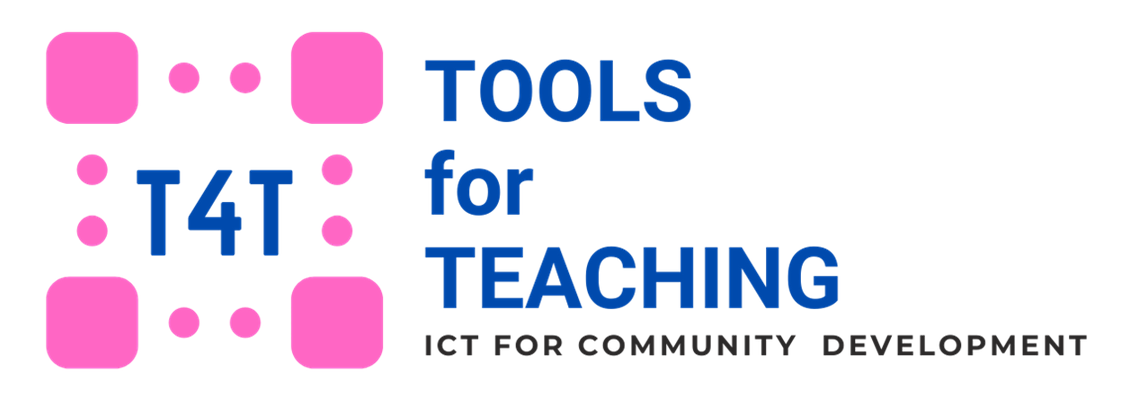 Creating Topics
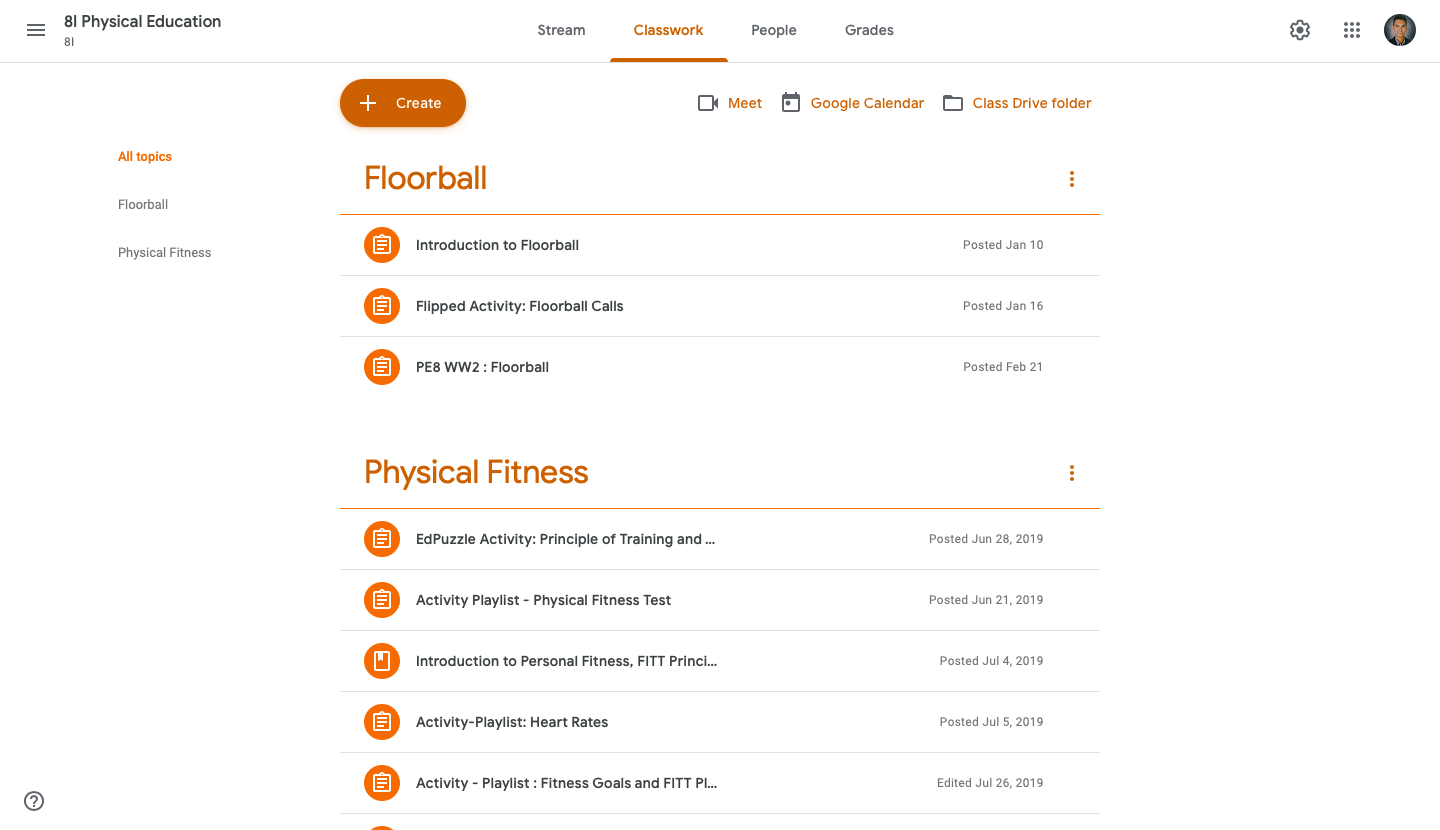 1. Click "+ Create" button
2. Choose "Topic"
3. Type the desired label for the topic and then click "Add"
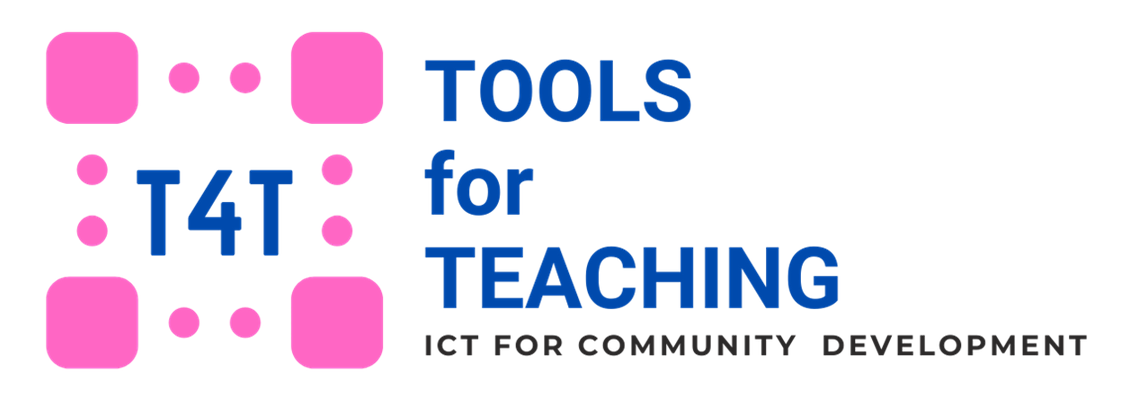 Adding assignments
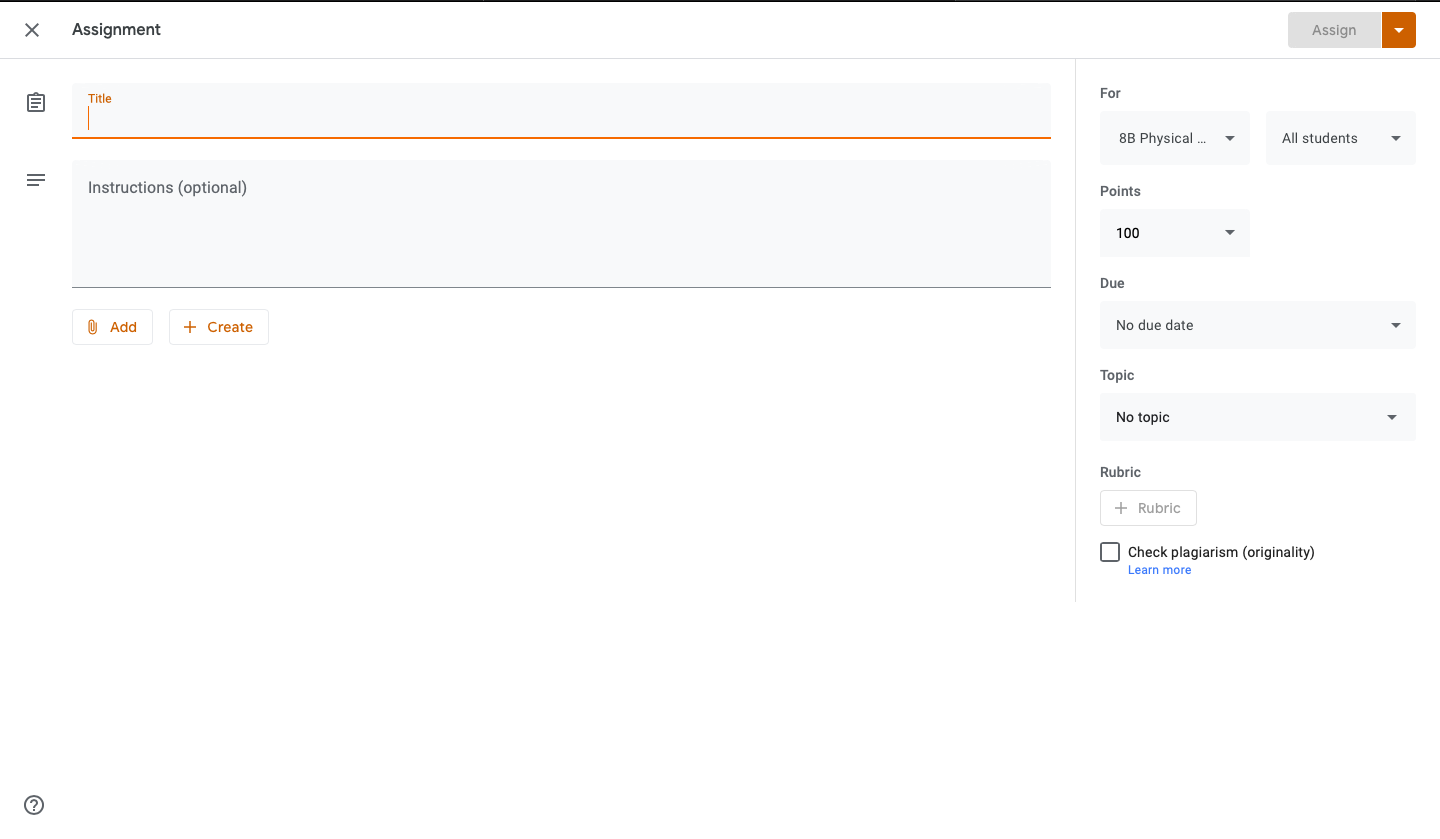 Type your assignment title here
Type your instructions here
Choose any attachments you want to upload here (images, videos, documents, links)
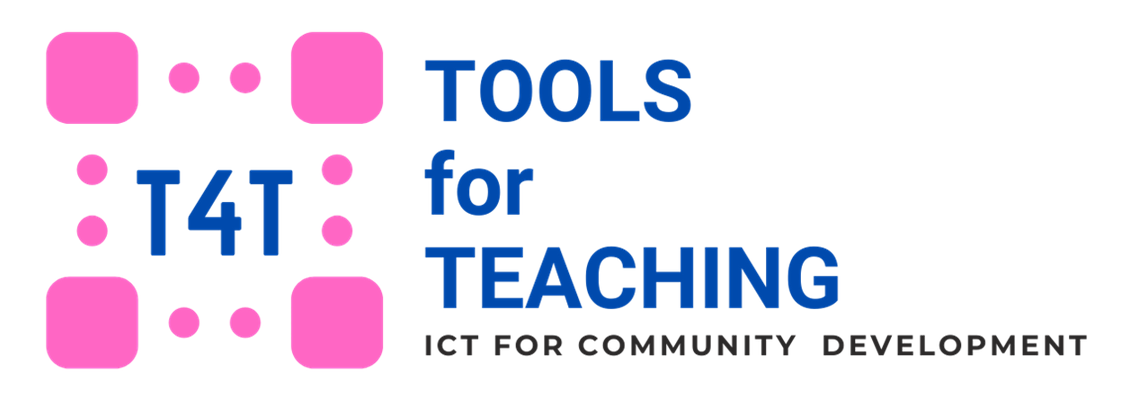 Adding Materials
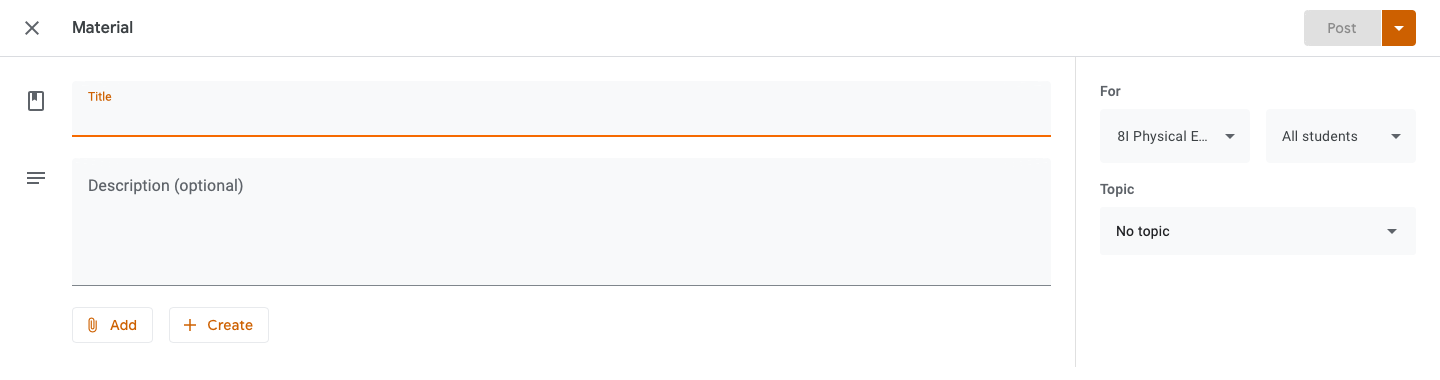 Type your material title/label here
Type your descriptions here
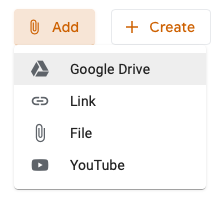 Choose where you will get your attachment
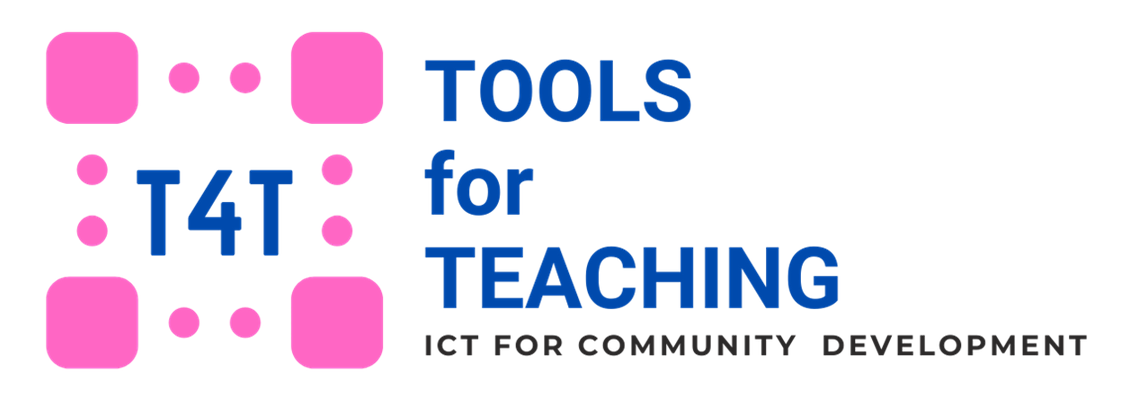 Adding Questions
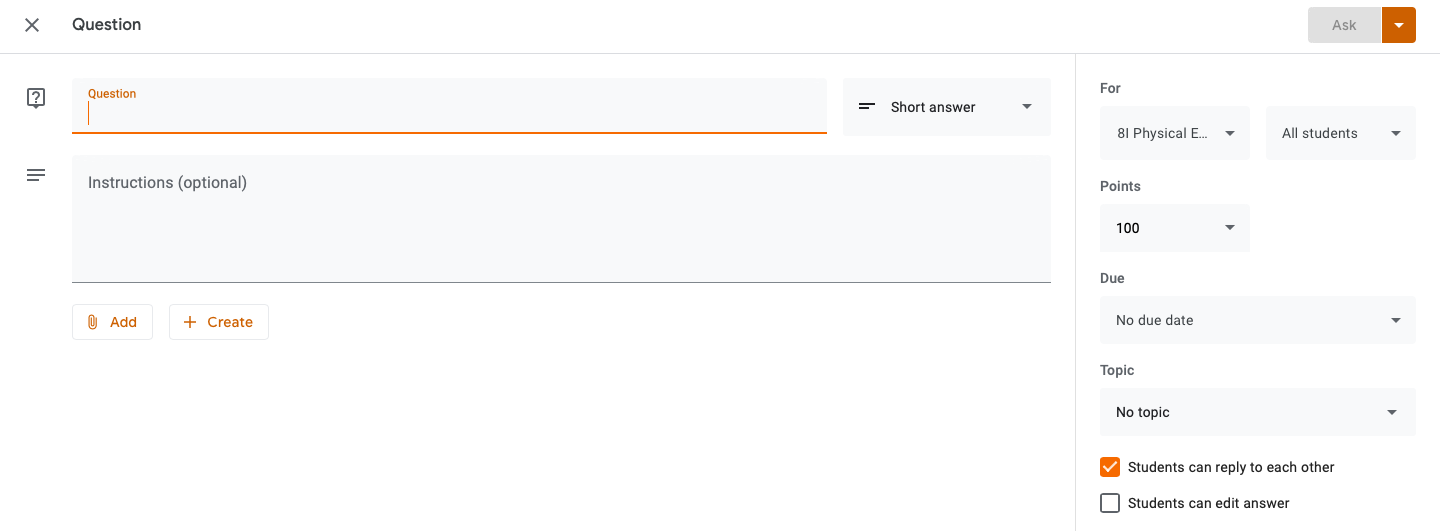 Type your question here
You can put optional instructions here
Check or uncheck if you want to toggle on or off these features
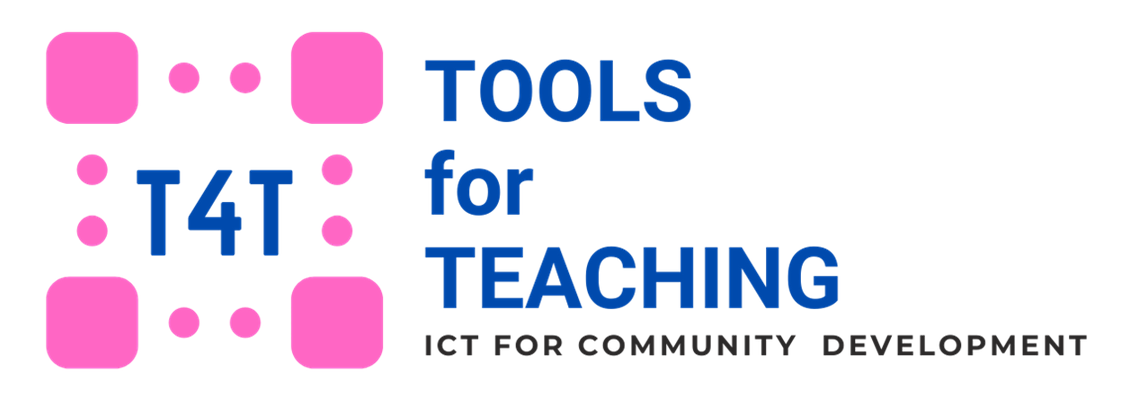 Reuse Post
6
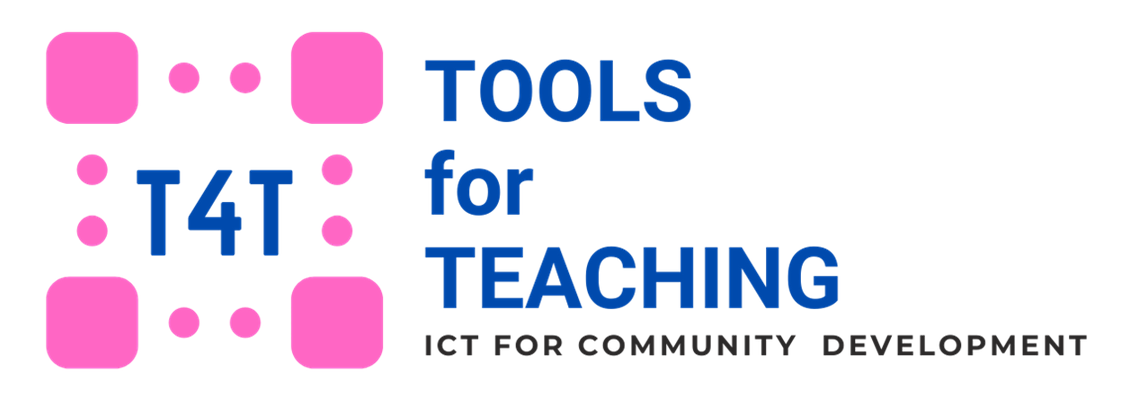 How to complete assignment (Students’ perspective)
This is where students’ upload their work
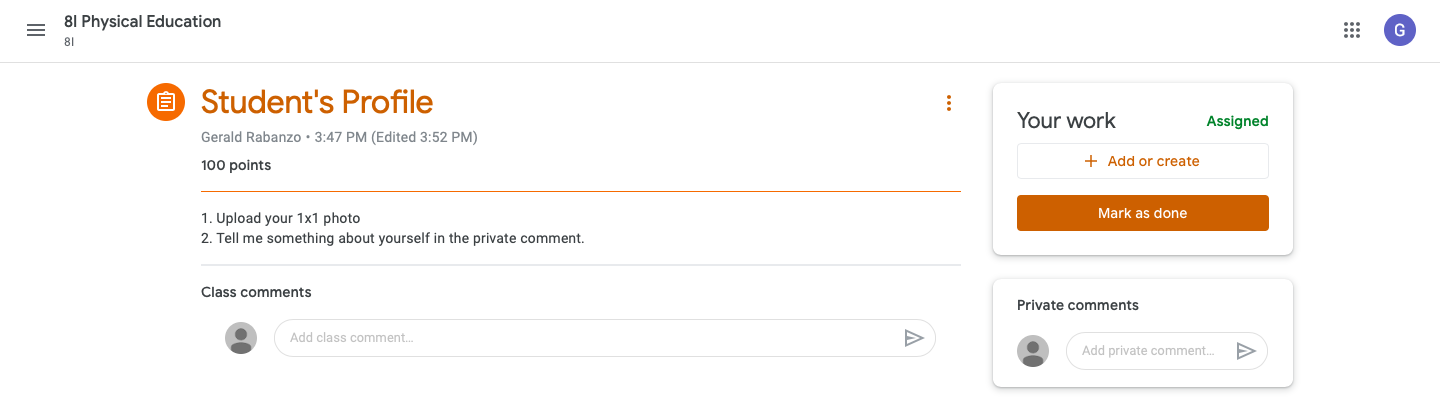 Only your teacher will see your comment here
Your classmates will see anything you write here
Follow the instructions carefully
DON’T FORGET TO CLICK ‘MARK AS DONE’ SO YOUR TEACHER WILL BE NOTIFIED!
7
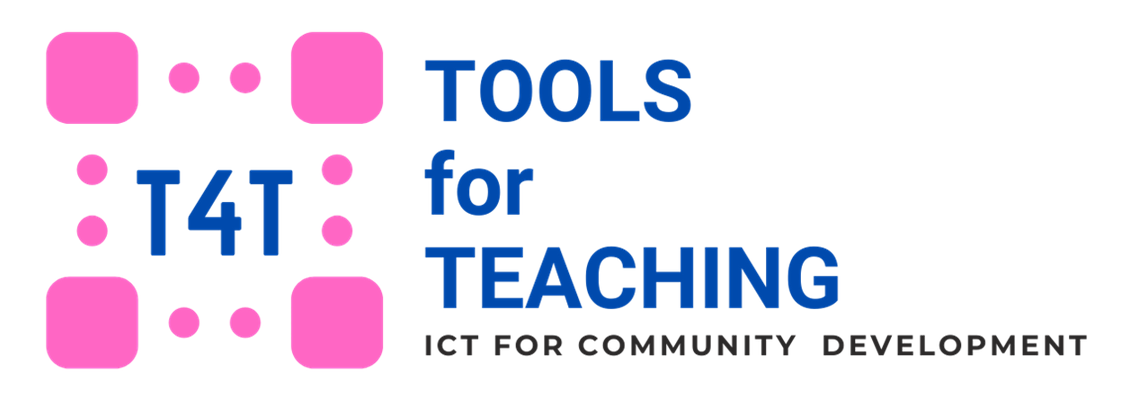 Integration with Google Forms
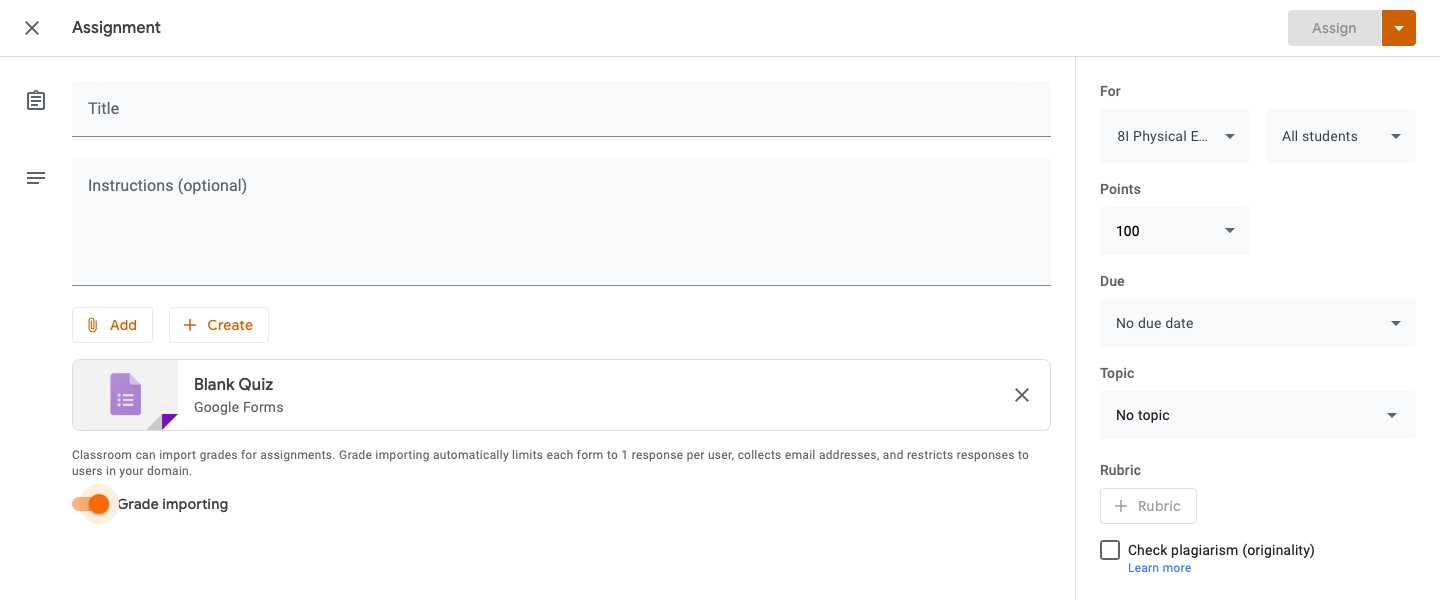 Another Google application, the Google Forms, can be integrated and assigned to the class
Continuation…
7
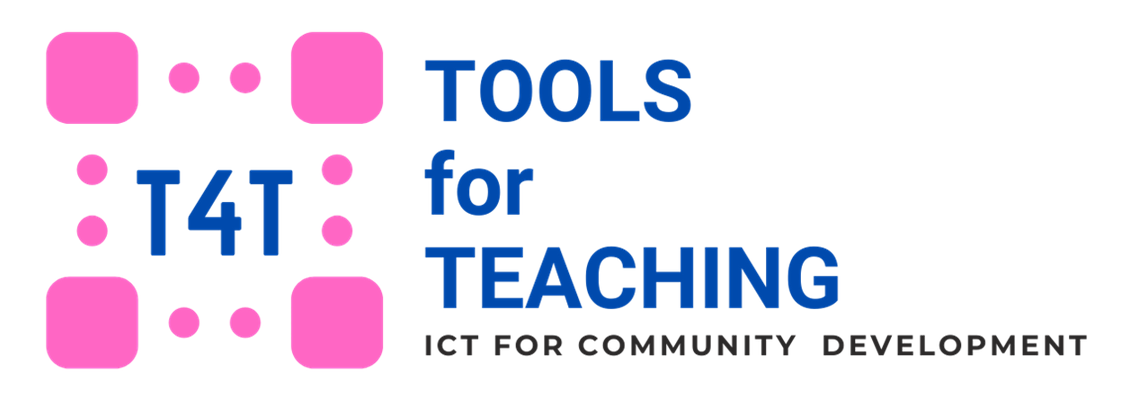 Integration with Google Forms
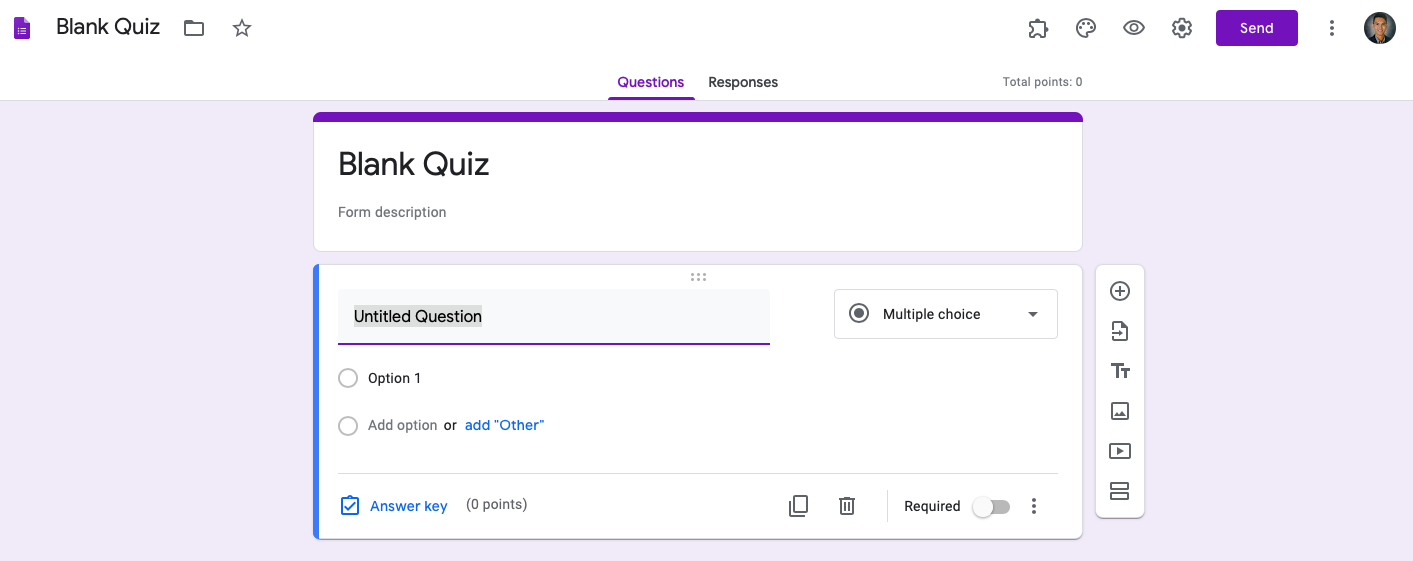 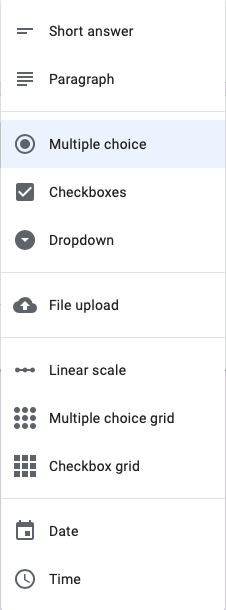 Continuation…
7
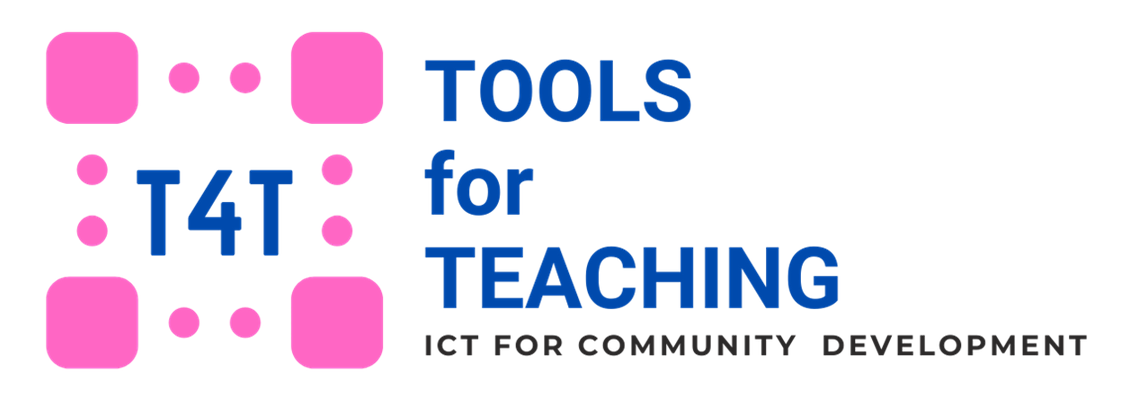 Integration with Google Forms
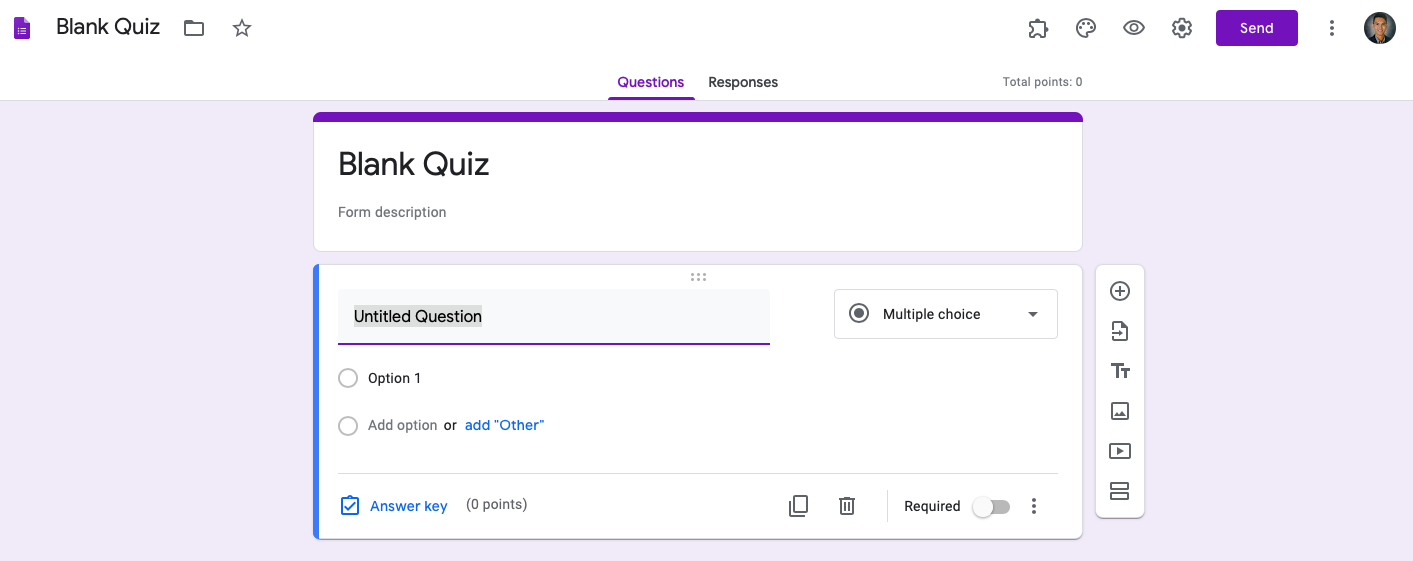 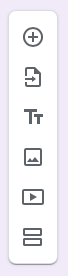 Add question
Import questions
Add title and description
Add image
Add video
Add section
Continuation…
8
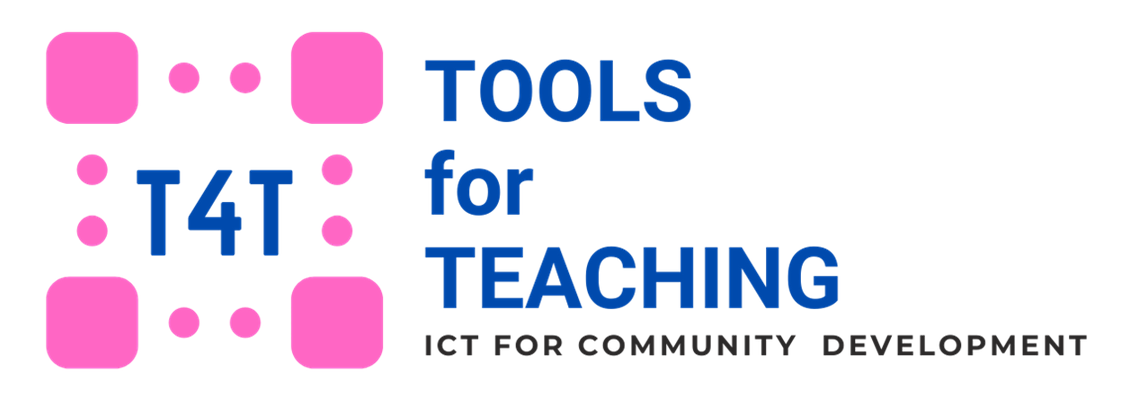 Managing classroom settings
8
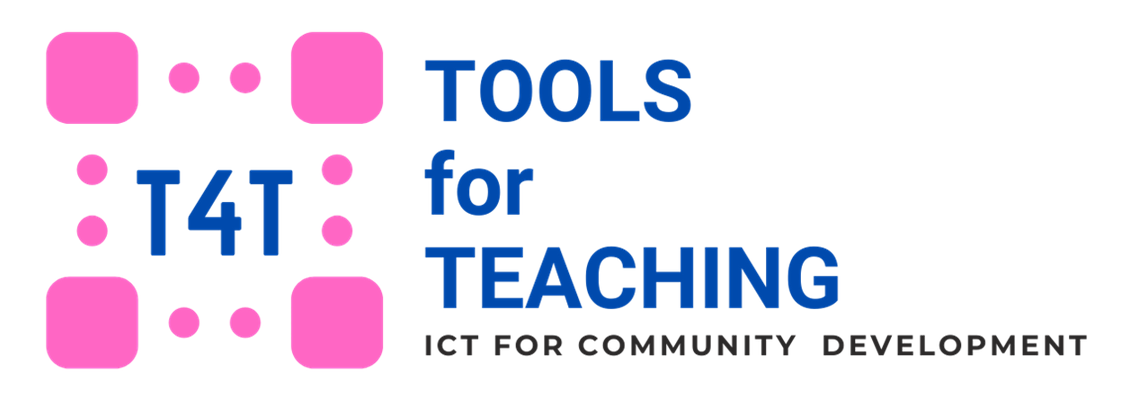 Managing classroom settings
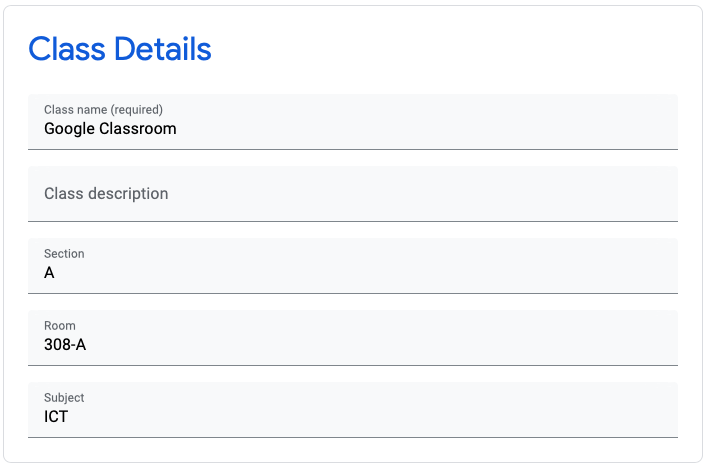 8
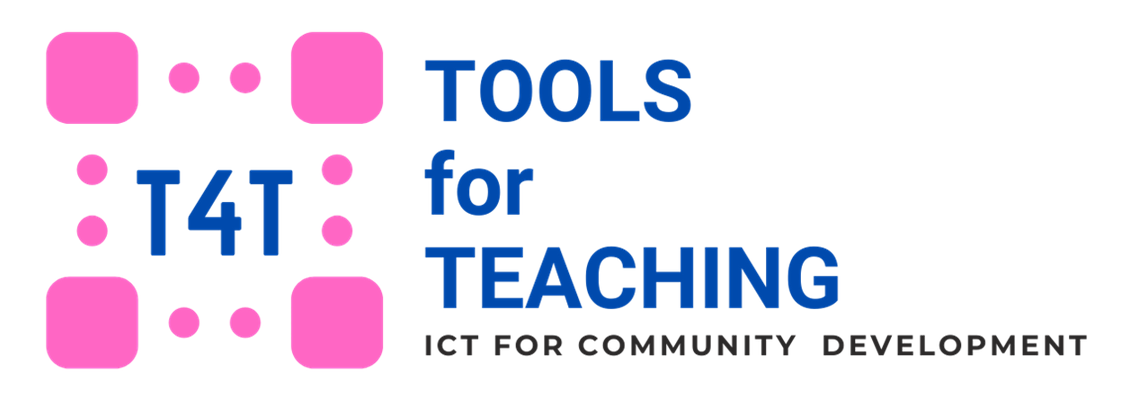 Managing classroom settings
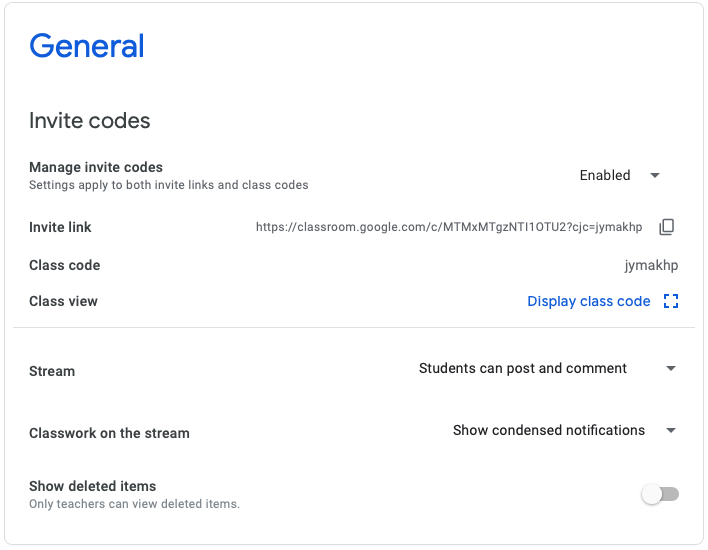 Enable/Disable, as well as, reset the invite links, class codes that you sent to your students
Manage who can post and comment in the stream
9
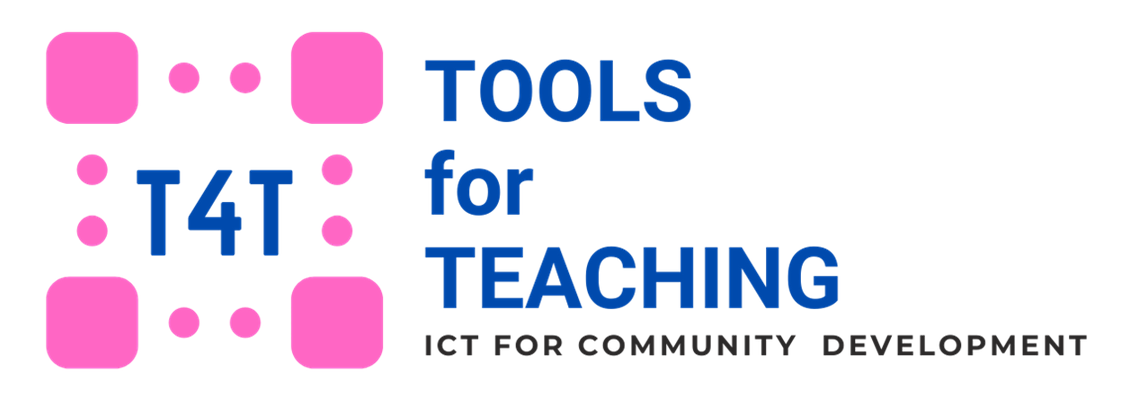 Deleting a Class
Click the      icon located at the top left corner of the page.
Choose a class and click the 3-dot icon on the top right of the class thumbnail. Choose “Archive”.
Click again the      icon and go to “Archived classes”
Choose a class and click the 3-dot icon on the top right of the class thumbnail. Choose “Delete”.
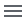 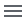 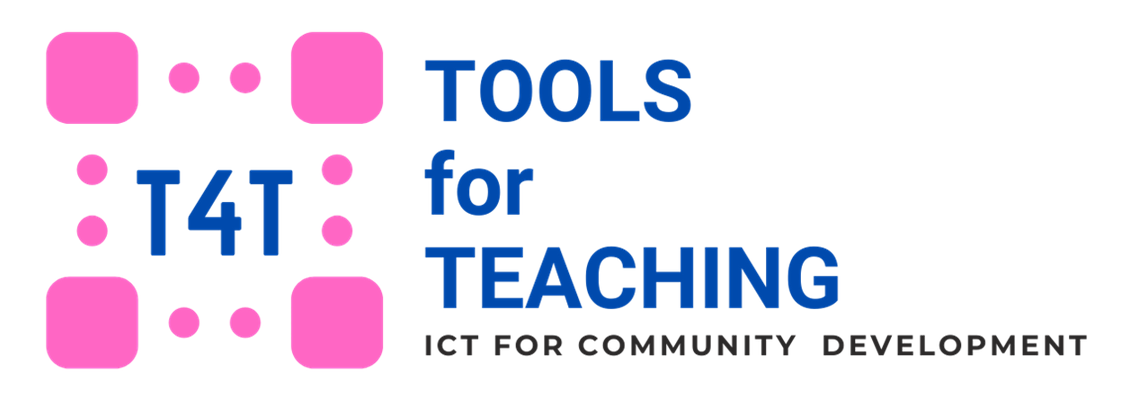 Enrichment Activities
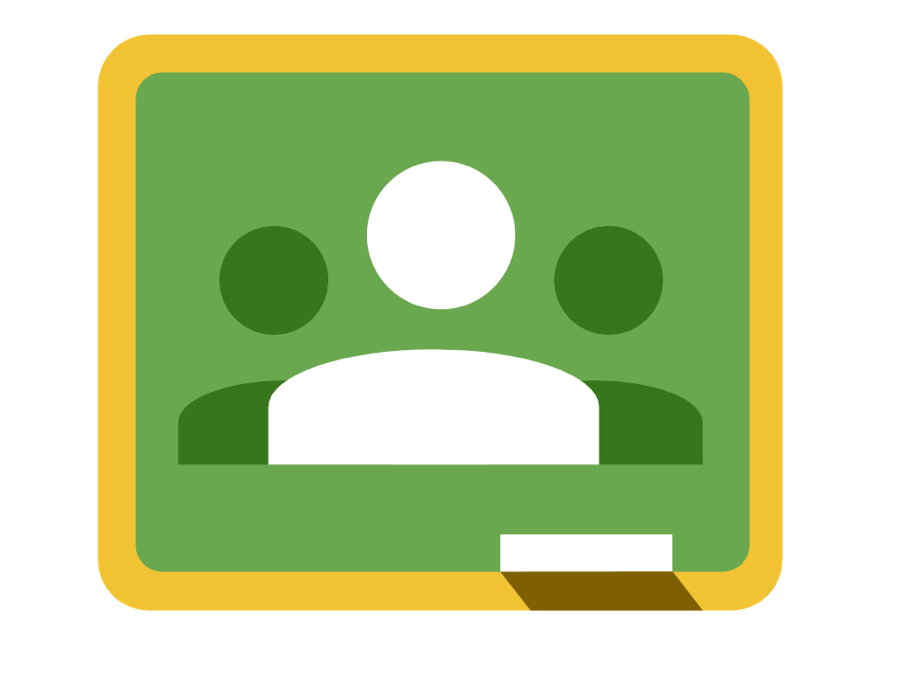 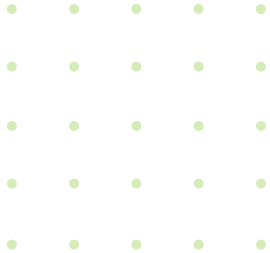 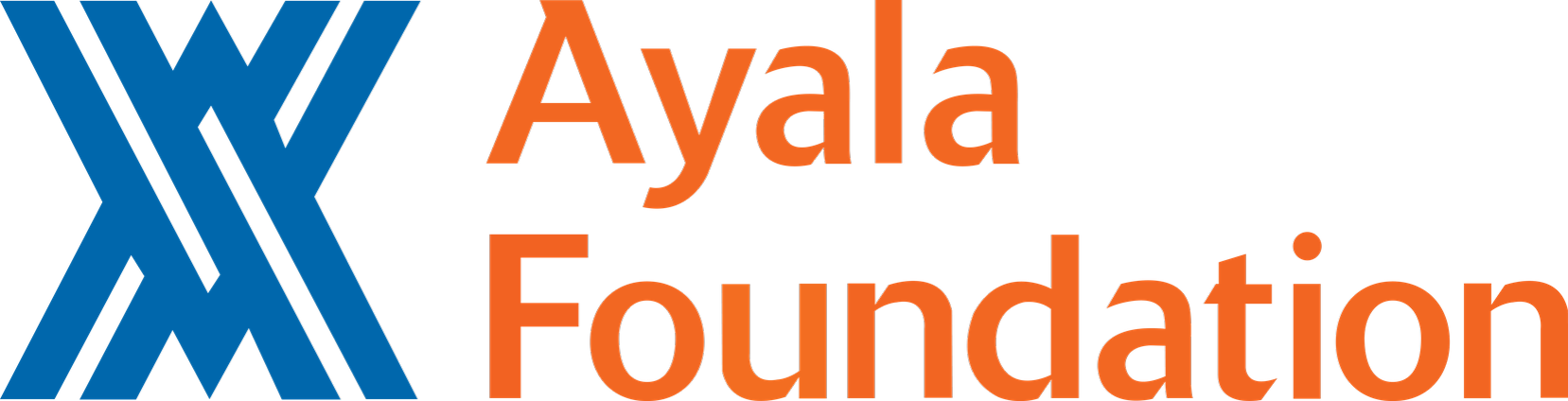 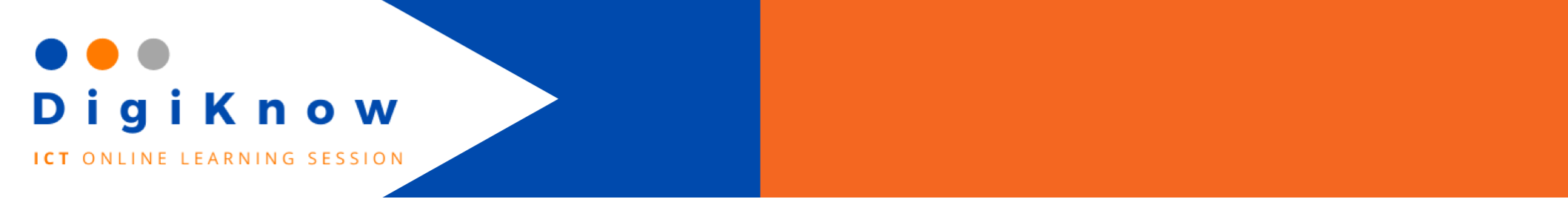 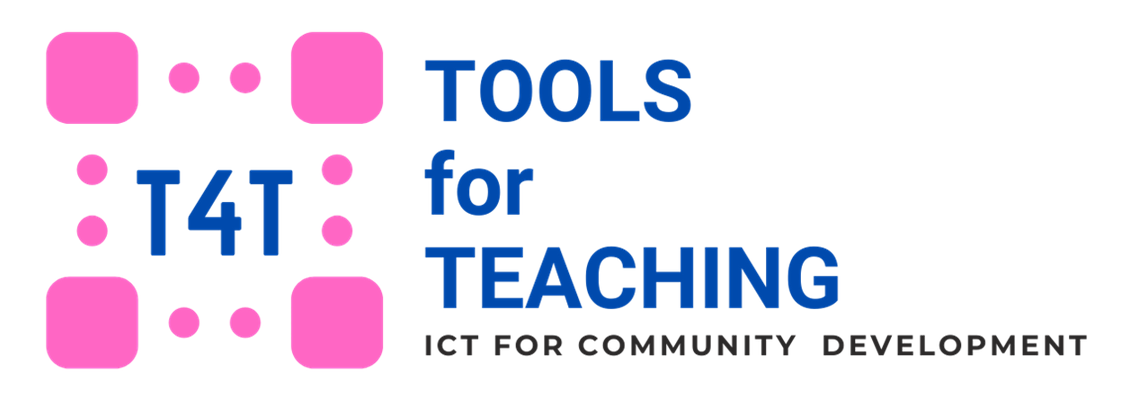 Activity 1. Let us begin using Classroom
Log in using your Google email account.
1
Then you may start creating a Google Classroom.
2
Write the class name based on your subject major and your last name. E.g. history_villarey
3
Change the theme in relation to the subject. It will be better if you upload a photo.
4
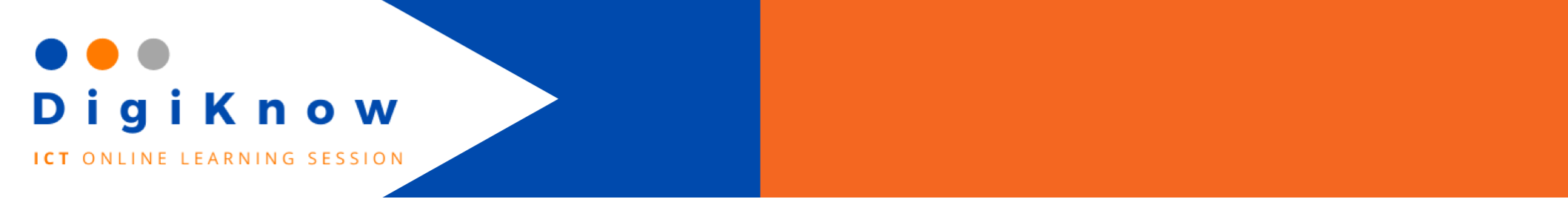 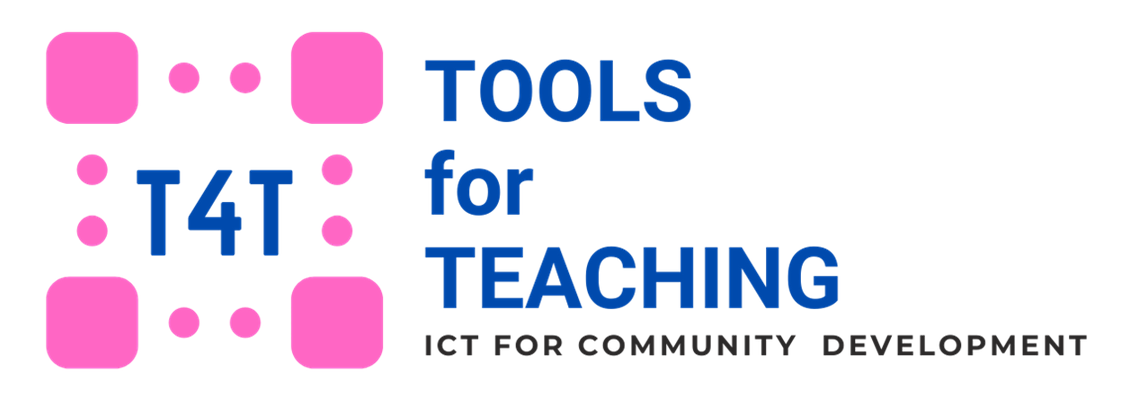 Activity 2. Let us invite others to join our class.
Invite at least 4 participants in the breakout to join your class.
1
Give your class codes to your co-participants.
2
Or send them an email to join the class.
3
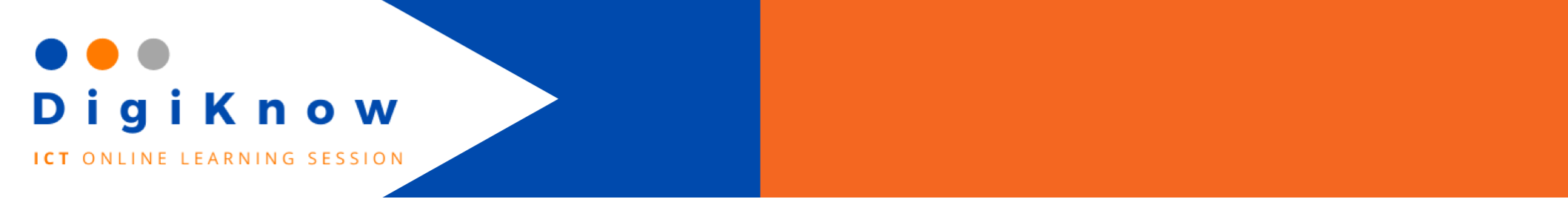 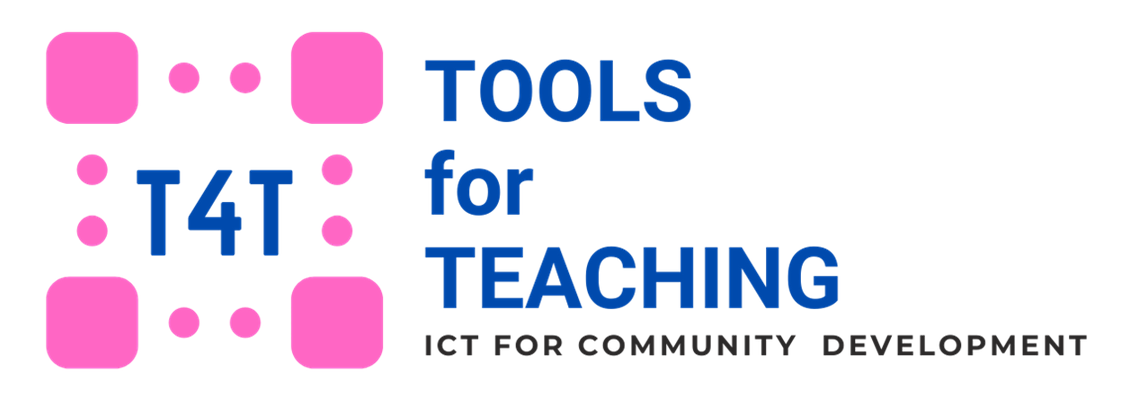 Activity 3. Let us greet our students.
Send a message to your students via the Stream.
1
Your message must include a greeting, your name, and your favorite color.
2
E.g. Hi! I am Dianne! I enjoy things that are in purplish color.
3
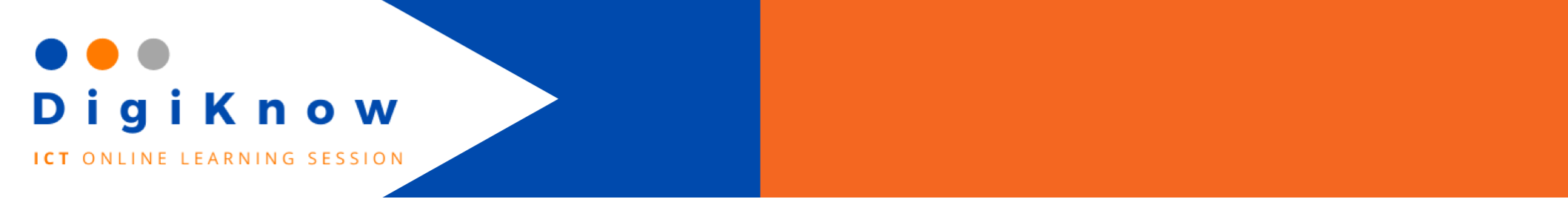 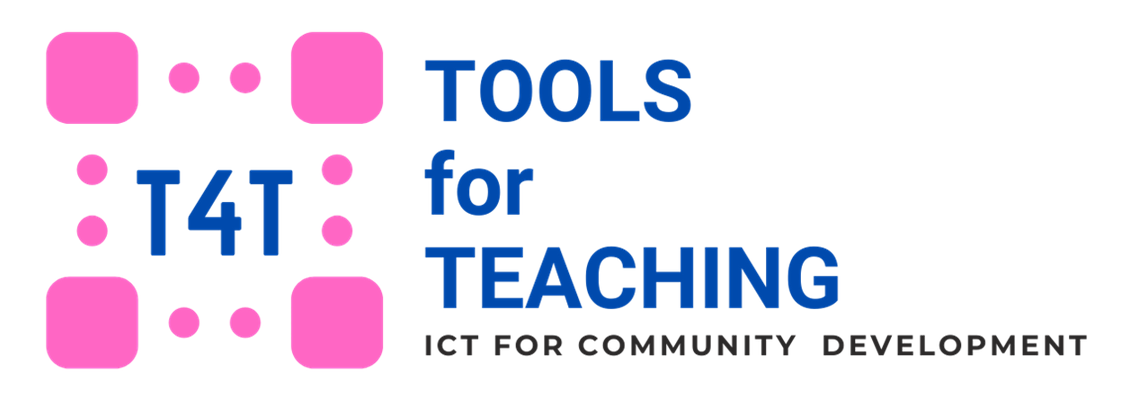 Activity 4. Let us get organized.
Go to your Classwork page.
1
Then create 3 Topics.
2
Make sure that your topics are related to your subject.
3
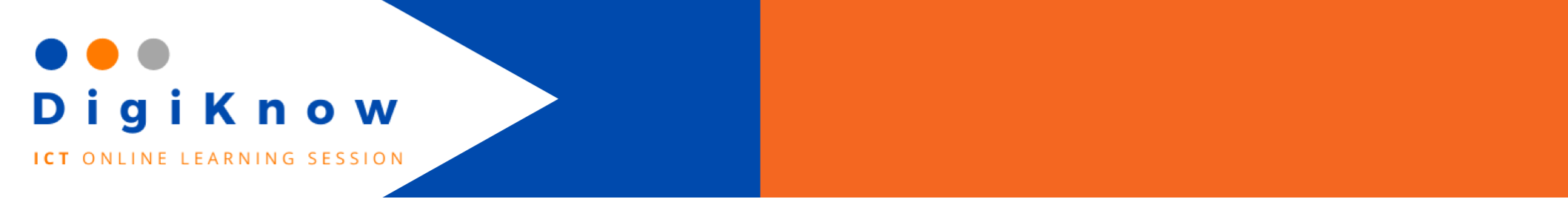 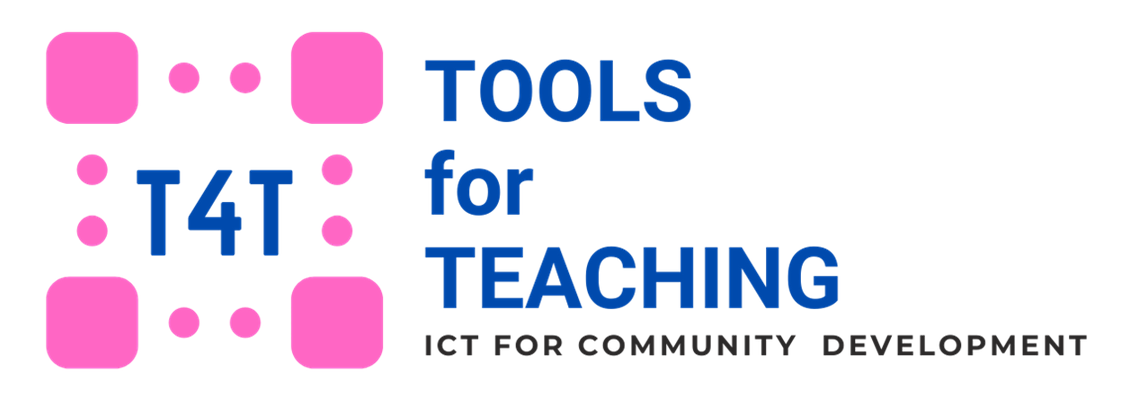 Activity 5. Let us add resources.
Go to your Classwork page.
1
Add material. Put ”Solar System” as title.
2
Attach a video from Youtube: search “Solar system”.
3
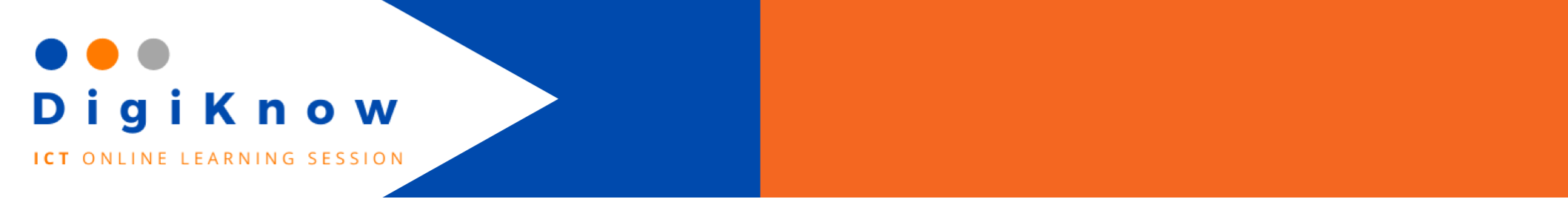 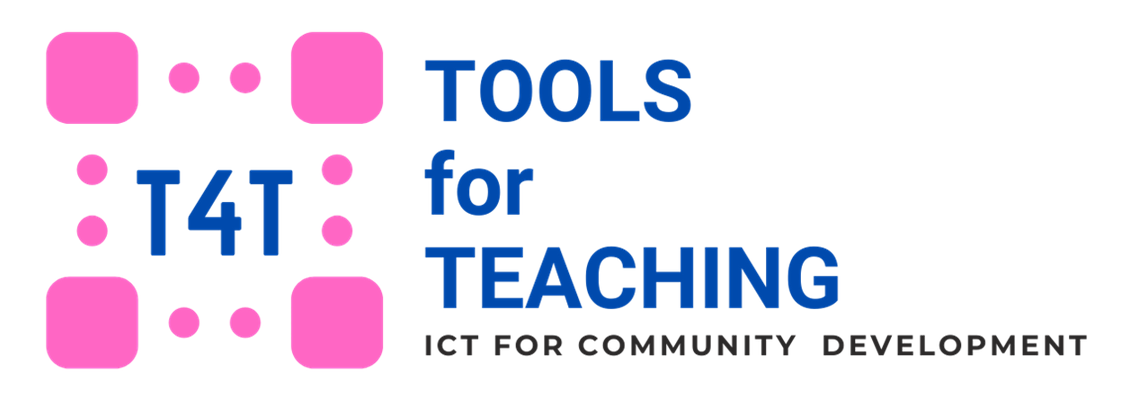 Activity 6. Let us add assignments.
Go to your Classwork page.
1
Create an assignment for your students.
2
Make sure that your assignment topic is related to your subject.
3
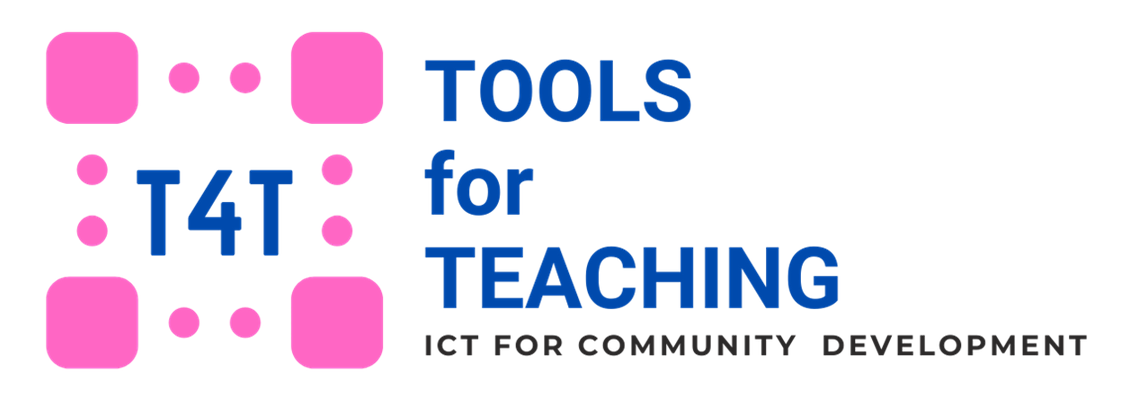 Q&A
Portion
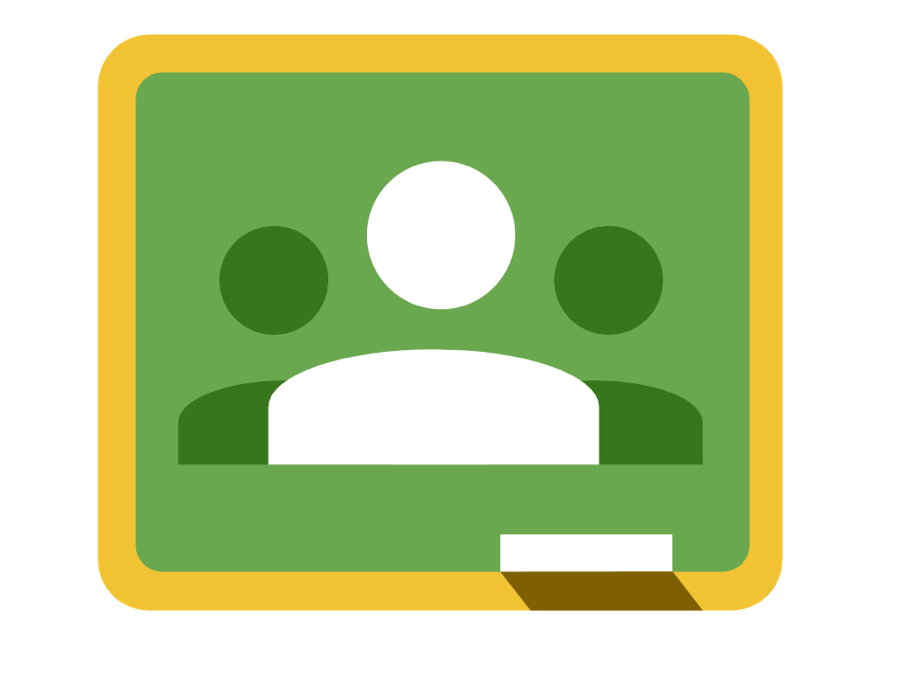 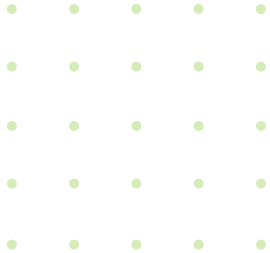 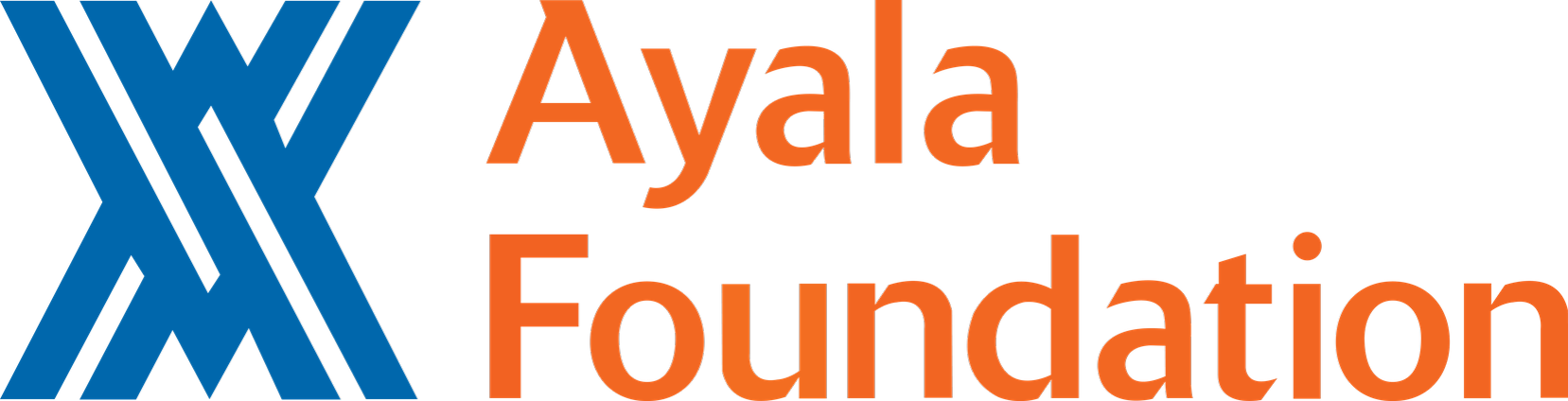